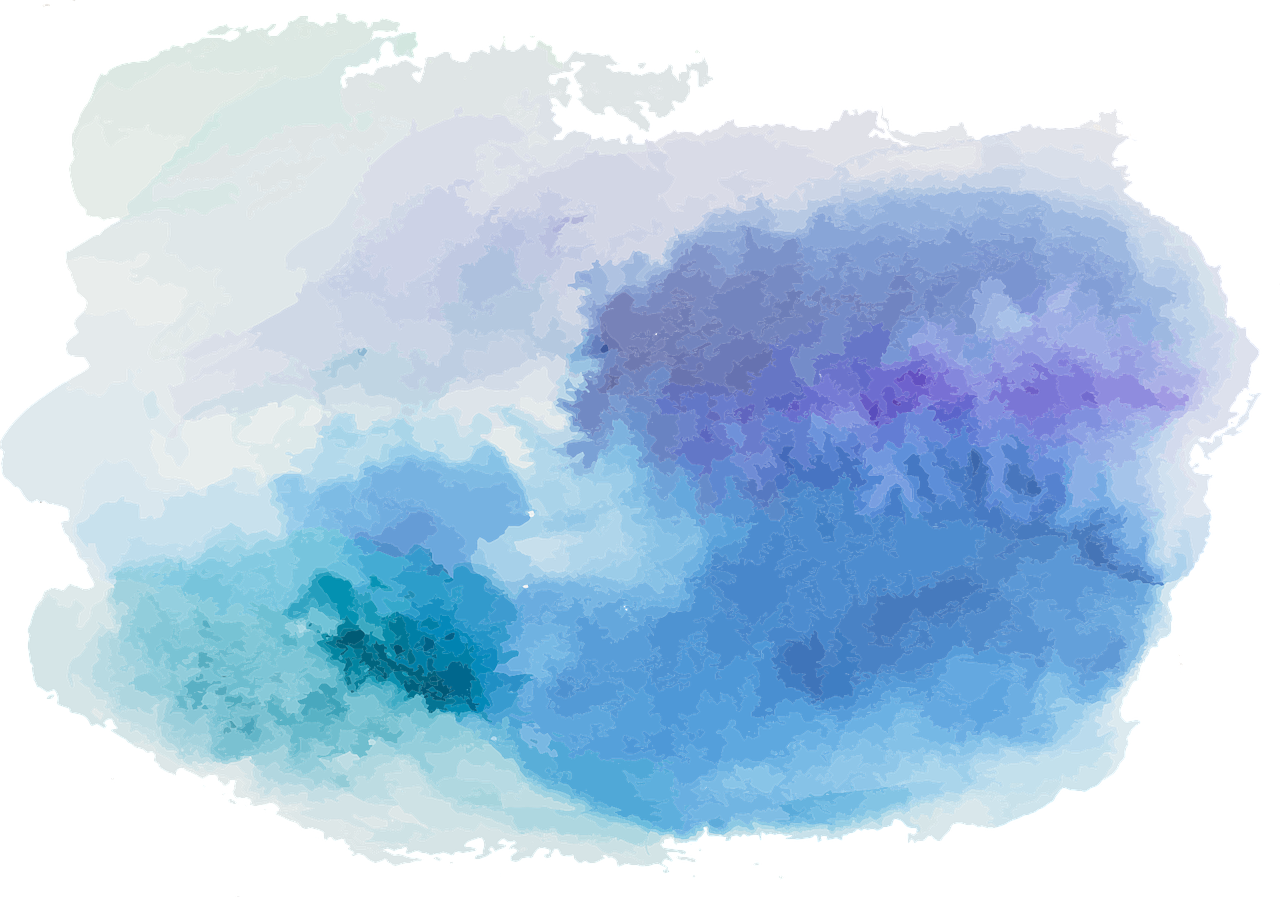 Reason and Argument
Lecture 16: Proof Rules for FOL (1)
Robert Trueman
rob.trueman@york.ac.uk
University of York
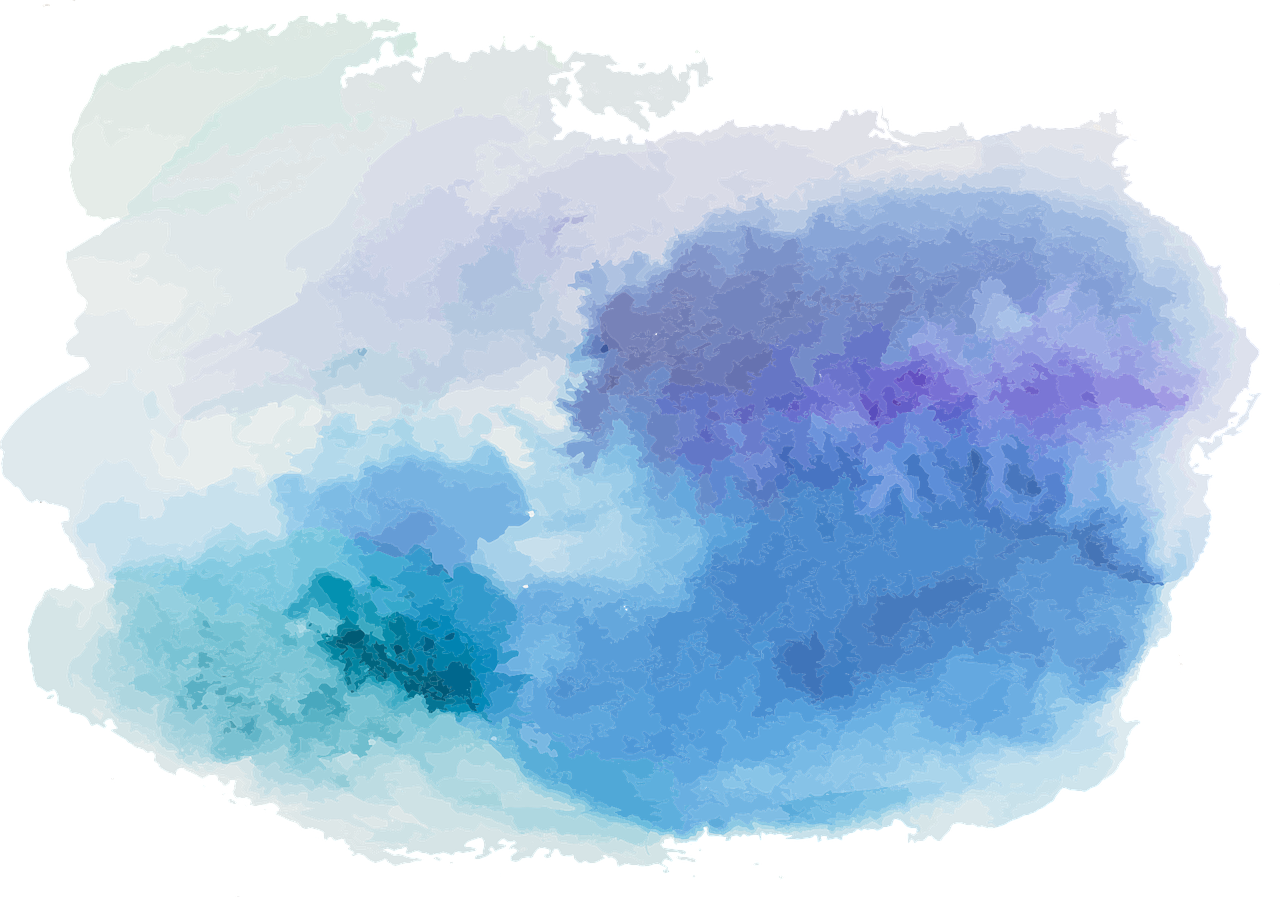 Reason and Argument
Lecture 16: Proof Rules for FOL (1)
From TFL to FOL
Universal Elimination
Universal Introduction
Existential Introduction
Existential Elimination
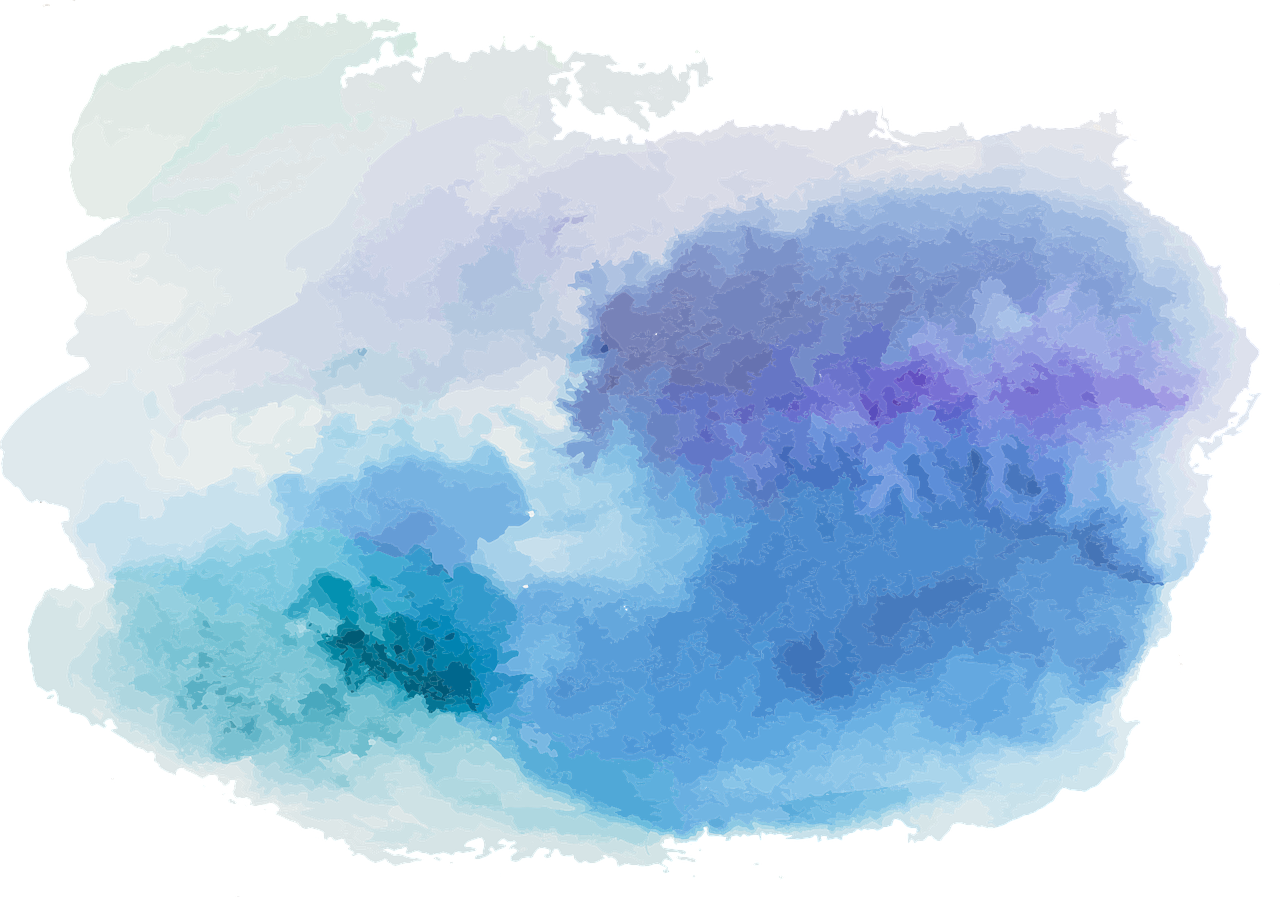 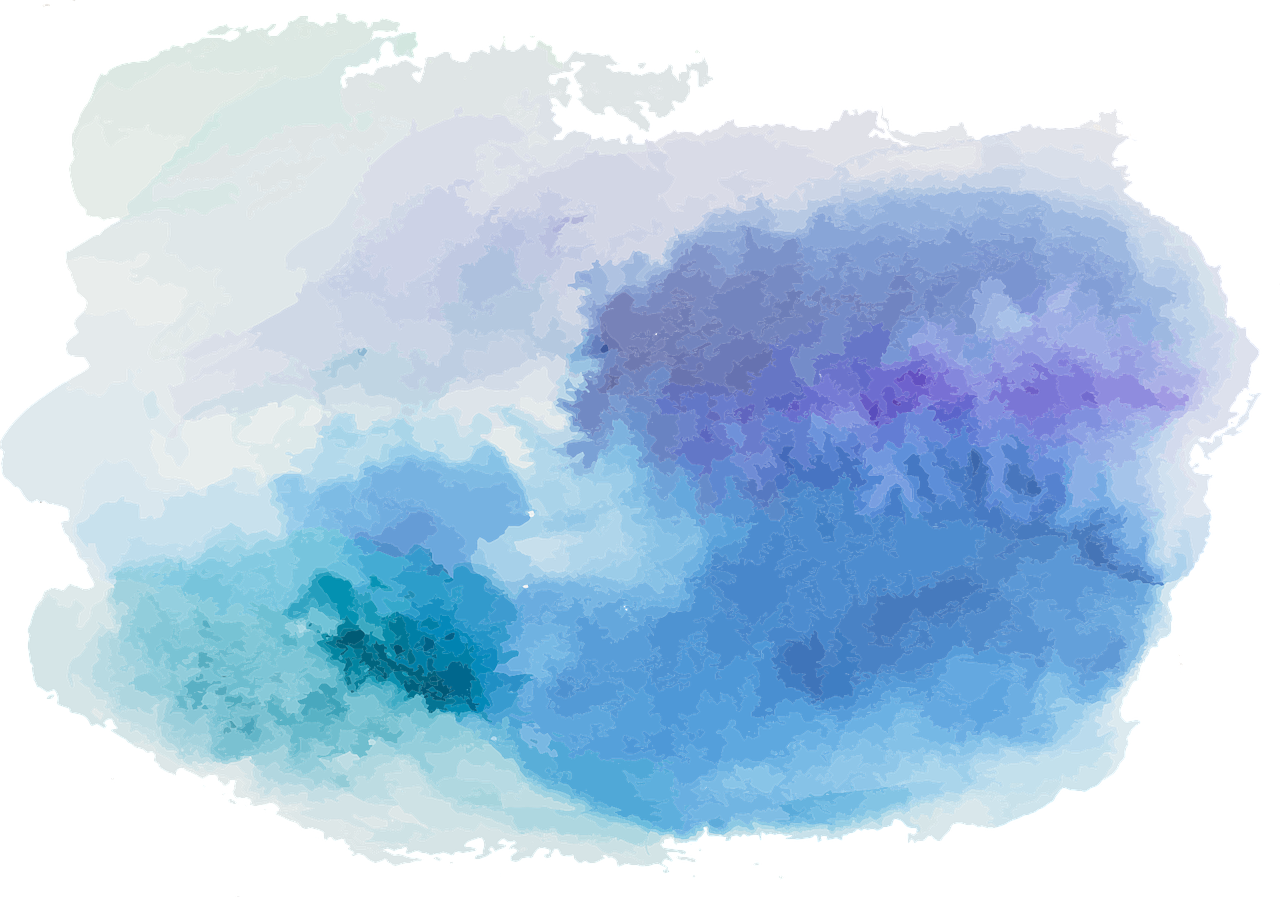 Re-cap: the very idea of a proof
Giving a proof is a way of showing that an argument is valid, by showing how the conclusion can be inferred from the premises
You can only use certain pre-specified inference rules to get from the premises to the conclusion
Each logical operator is governed by an introduction rule and an elimination rule
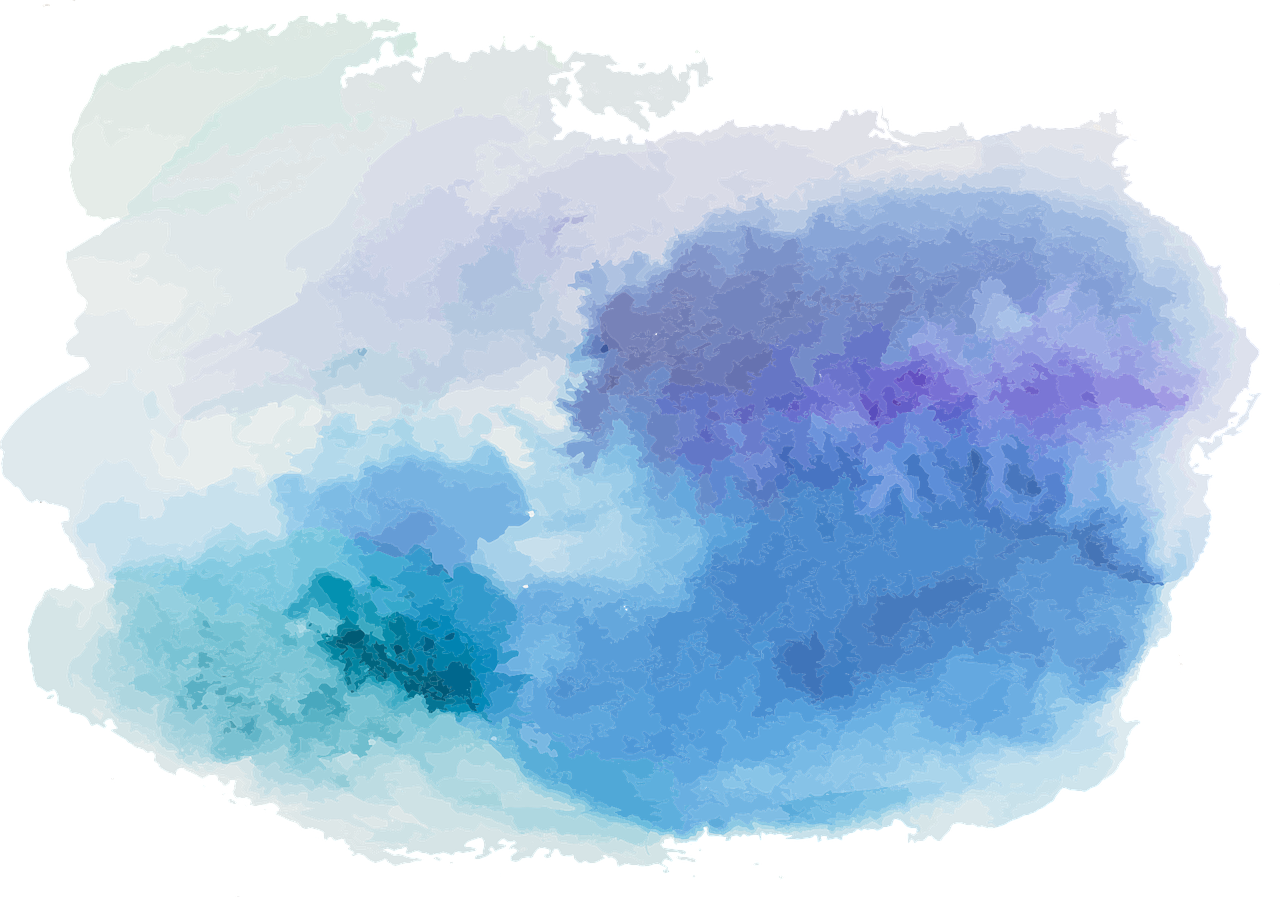 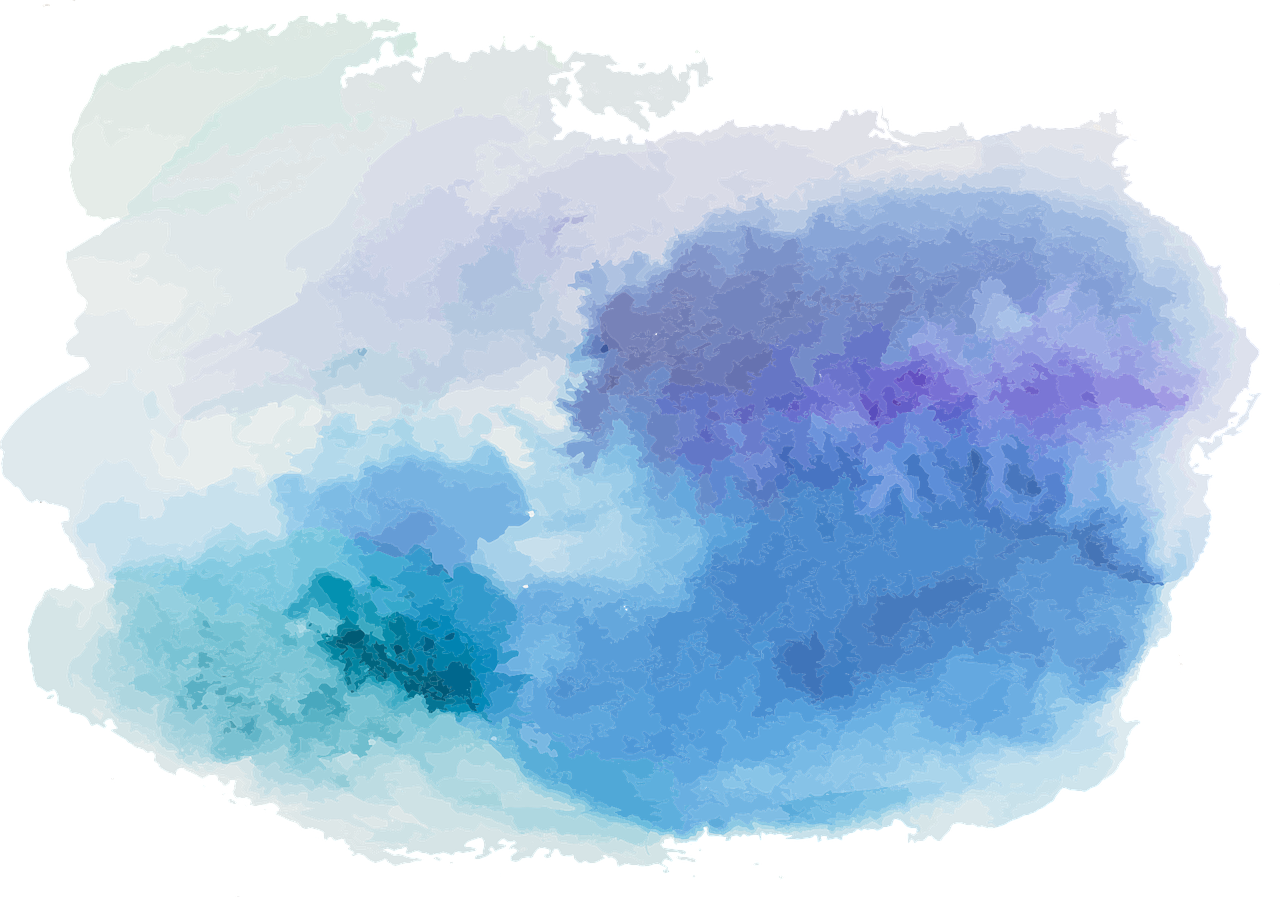 Moving beyond TFL
So far, we have focussed on the rules for TFL
There’s a full list in an appendix to forallx
Proofs can be useful for TFL, but they aren’t strictly necessary – we can always draw a truth-table!
In this lecture, we will learn the basic rules for the quantifiers of FOL
Proofs are essential for FOL – we don’t have anything like truth-tables to search through every interpretation!
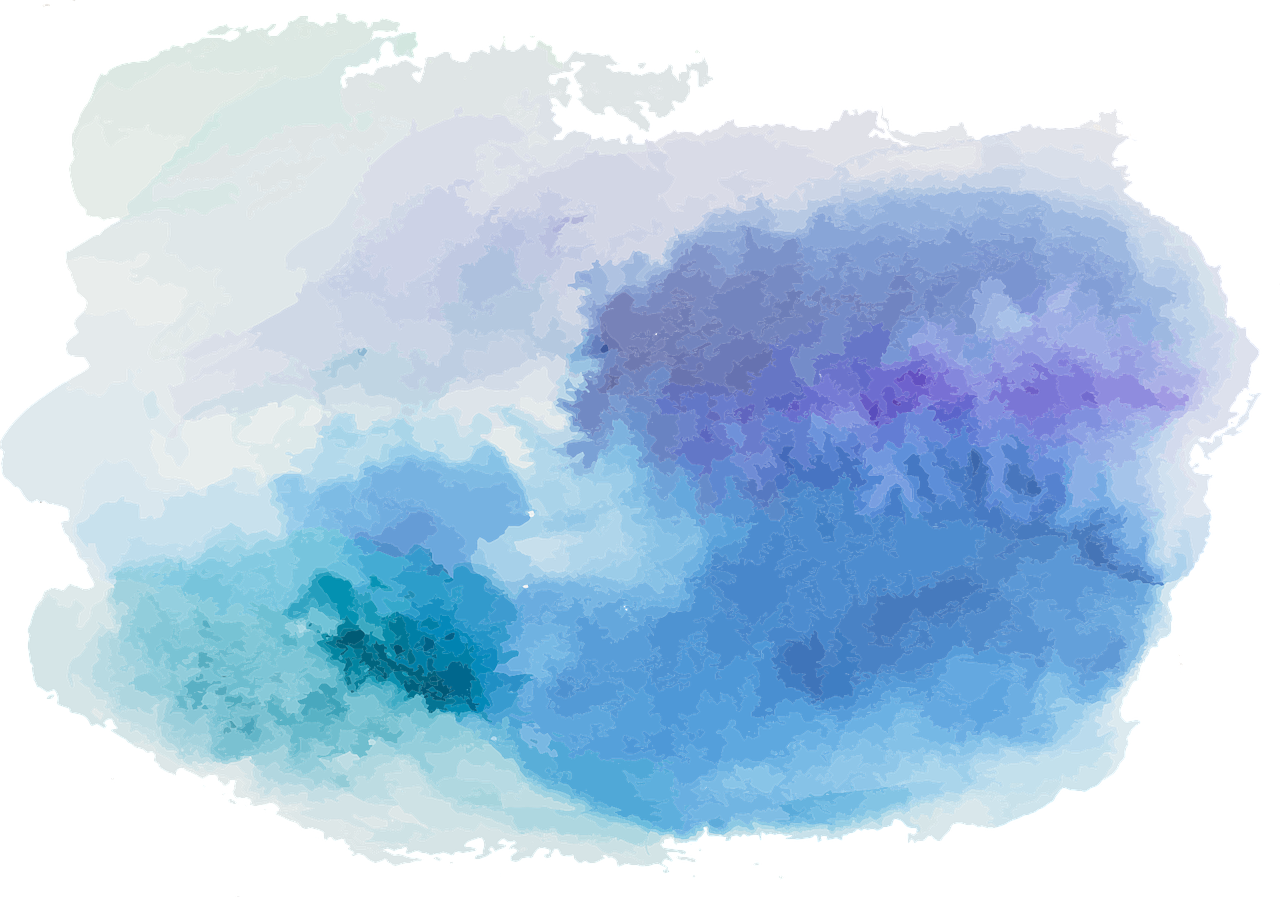 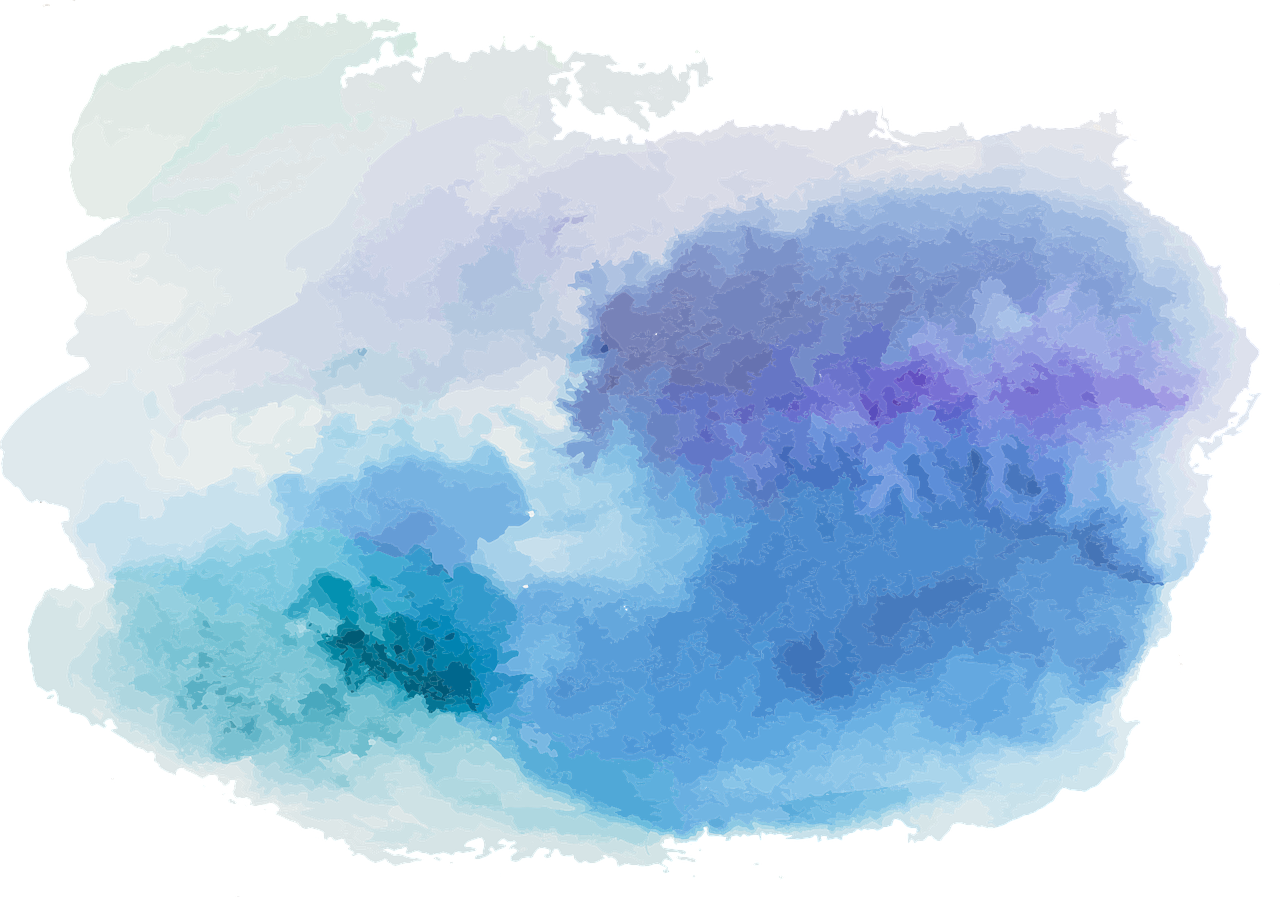 Easy and hard
The quantifiers are both governed by introduction and elimination rules
Unfortunately, they each have an easy rule and a hard rule
Universal Elimination is easy, but Universal Introduction is hard
Existential Introduction is easy, but Existential Elimination is hard
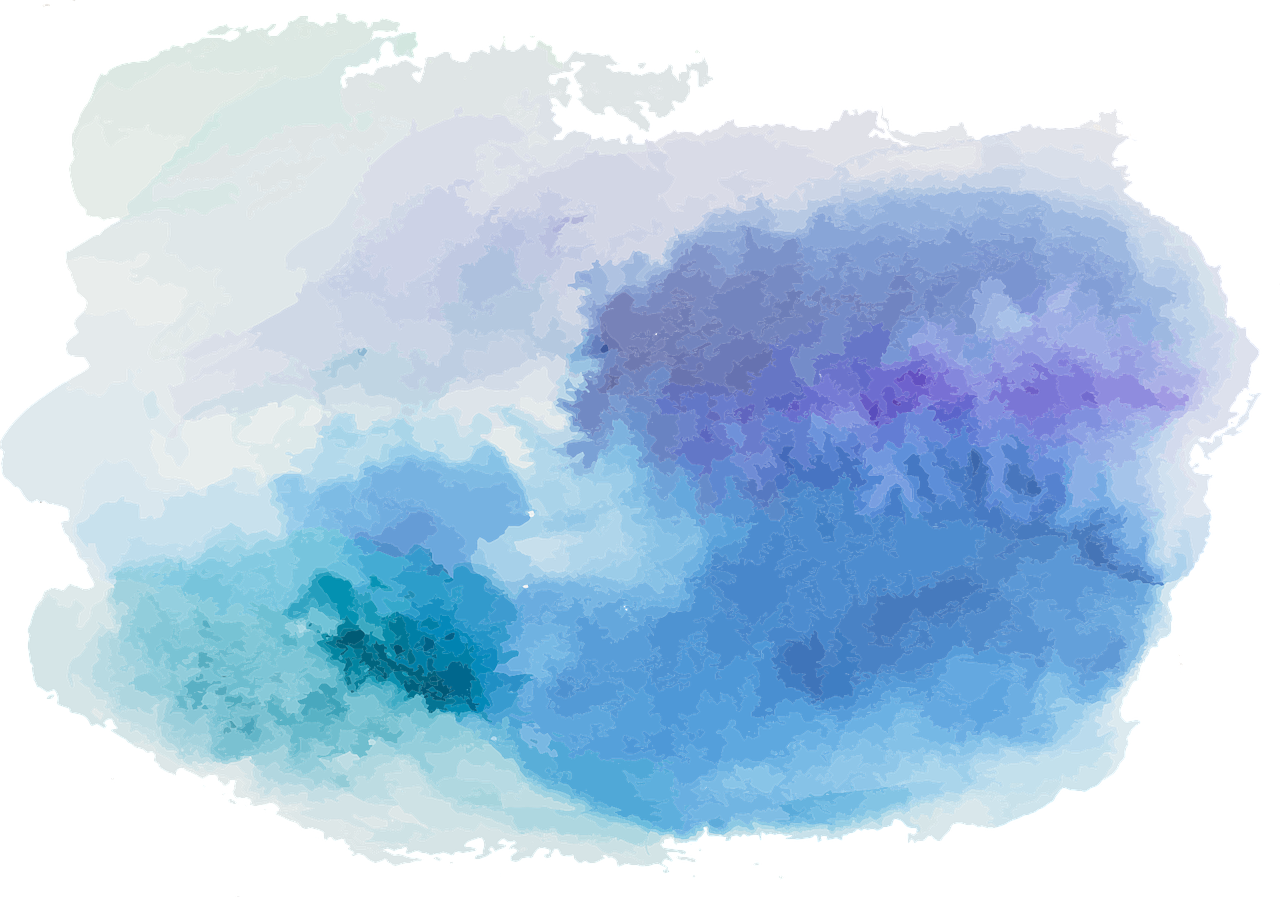 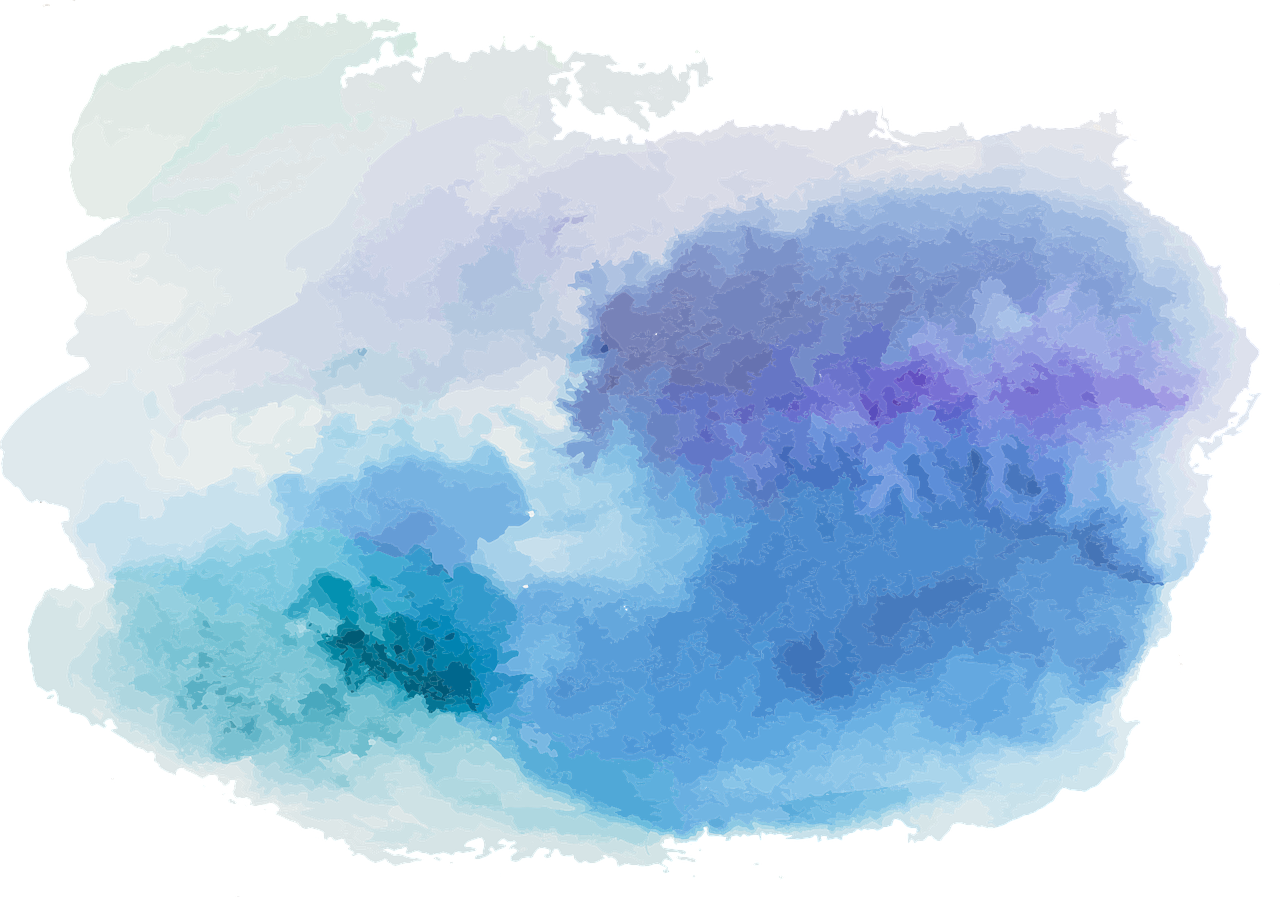 Reason and Argument
Lecture 16: Proof Rules for FOL (1)
From TFL to FOL
Universal Elimination
Universal Introduction
Existential Introduction
Existential Elimination
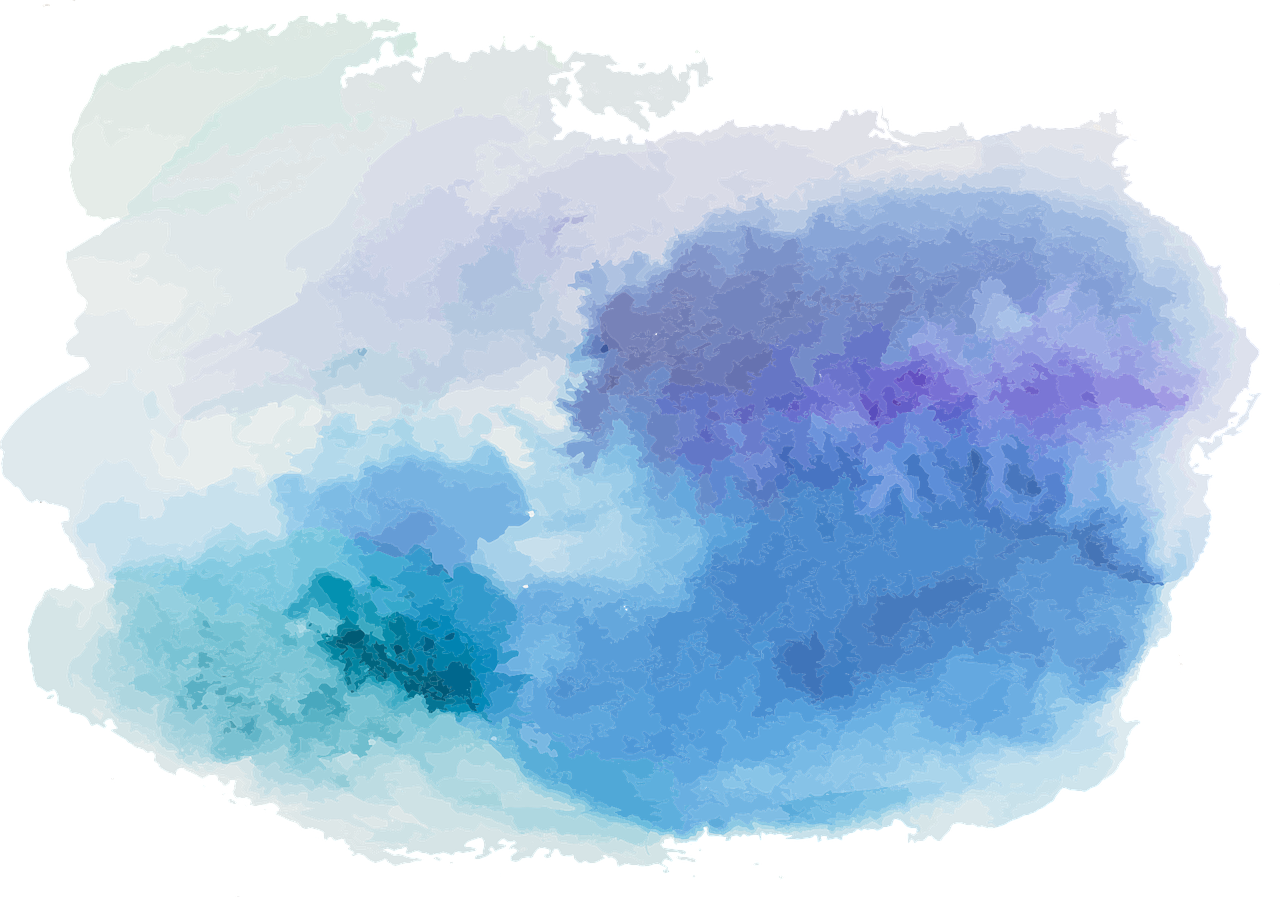 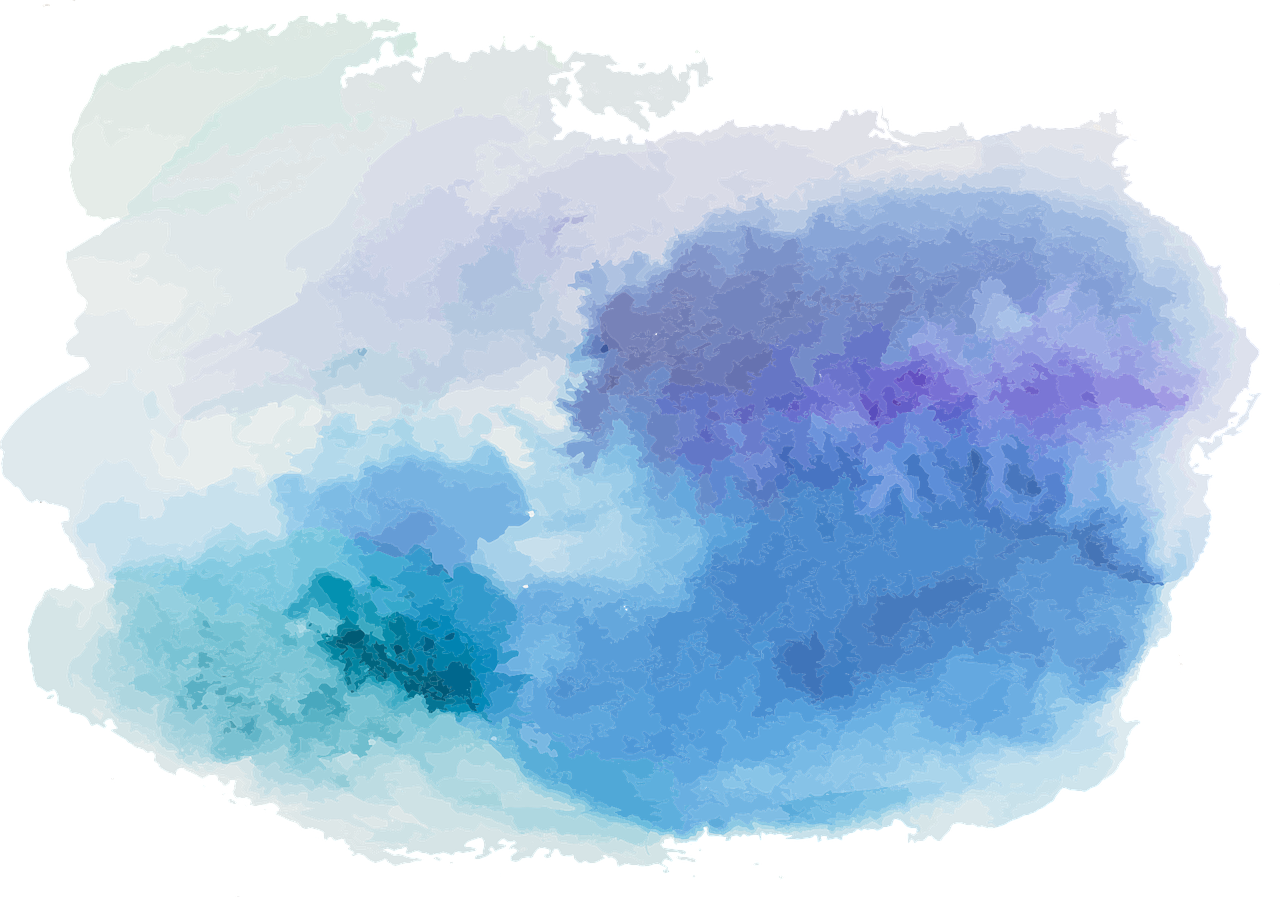 Universal Elimination
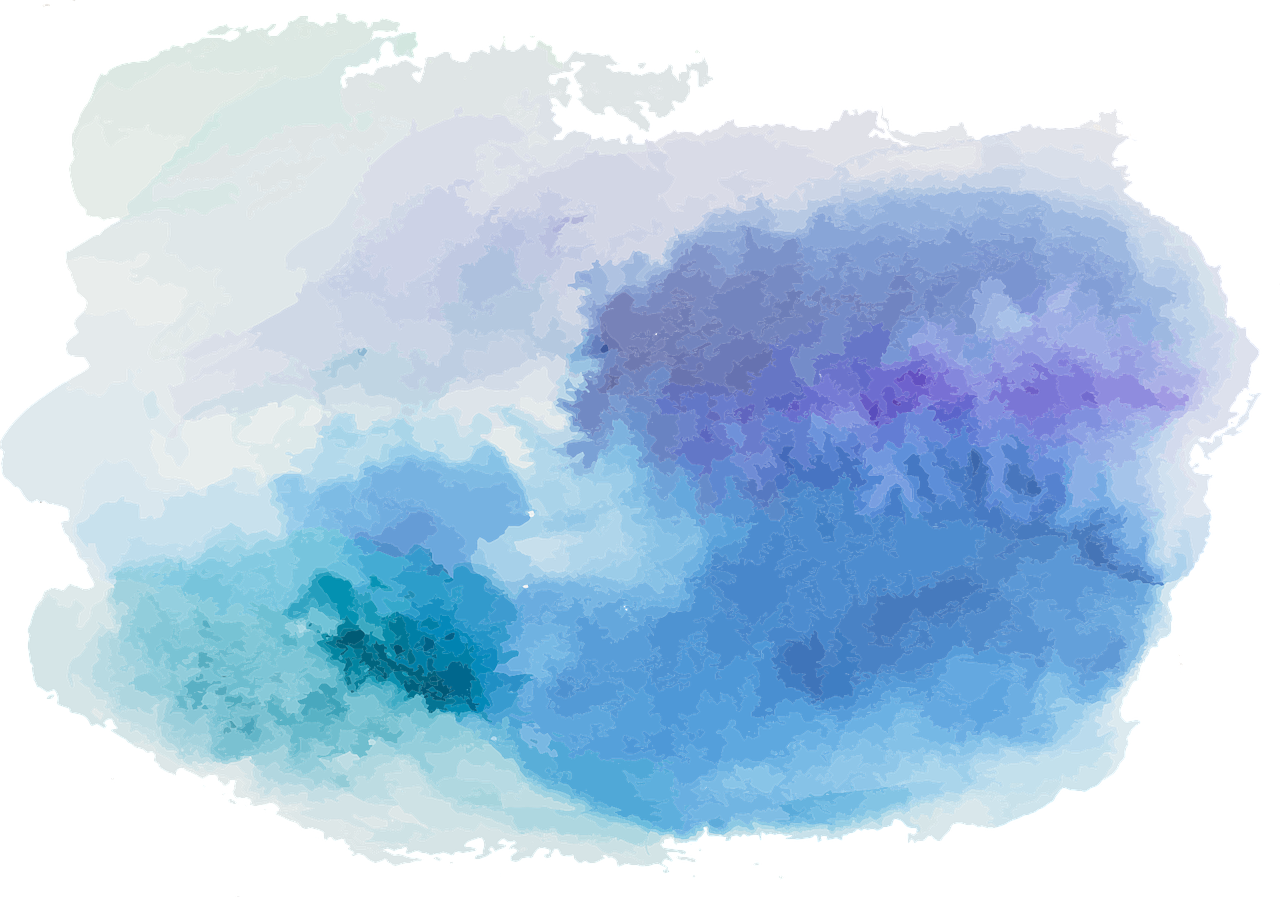 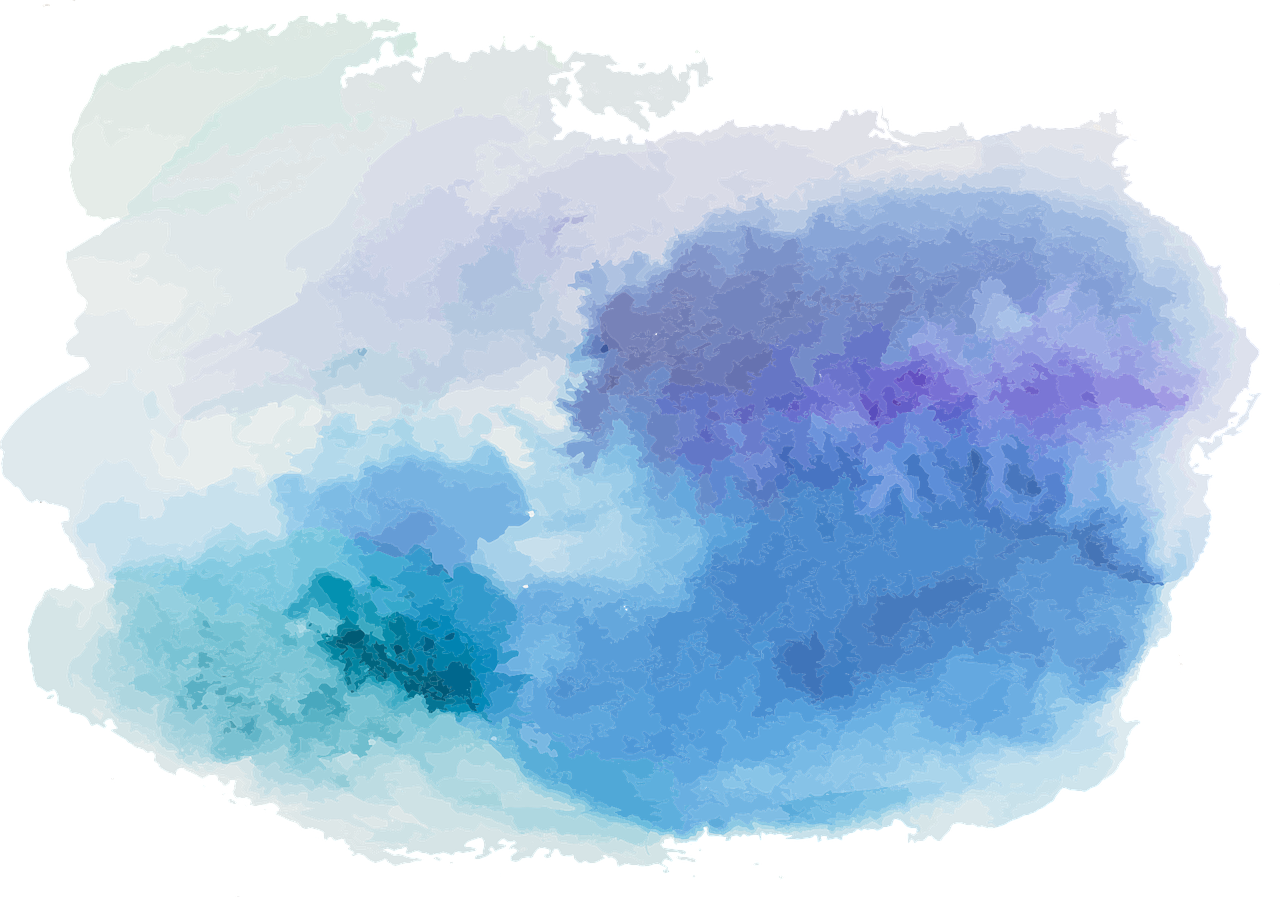 Simple examples
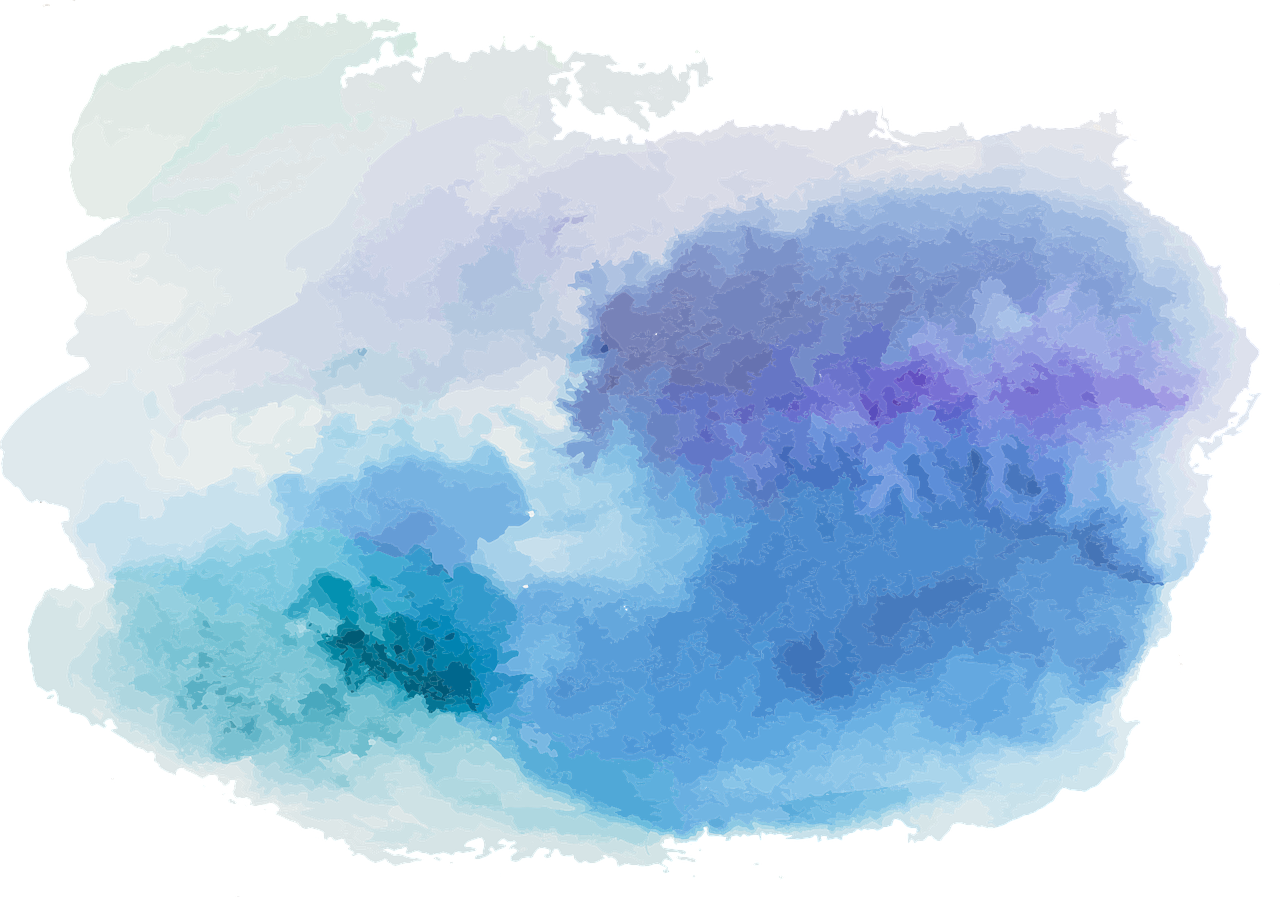 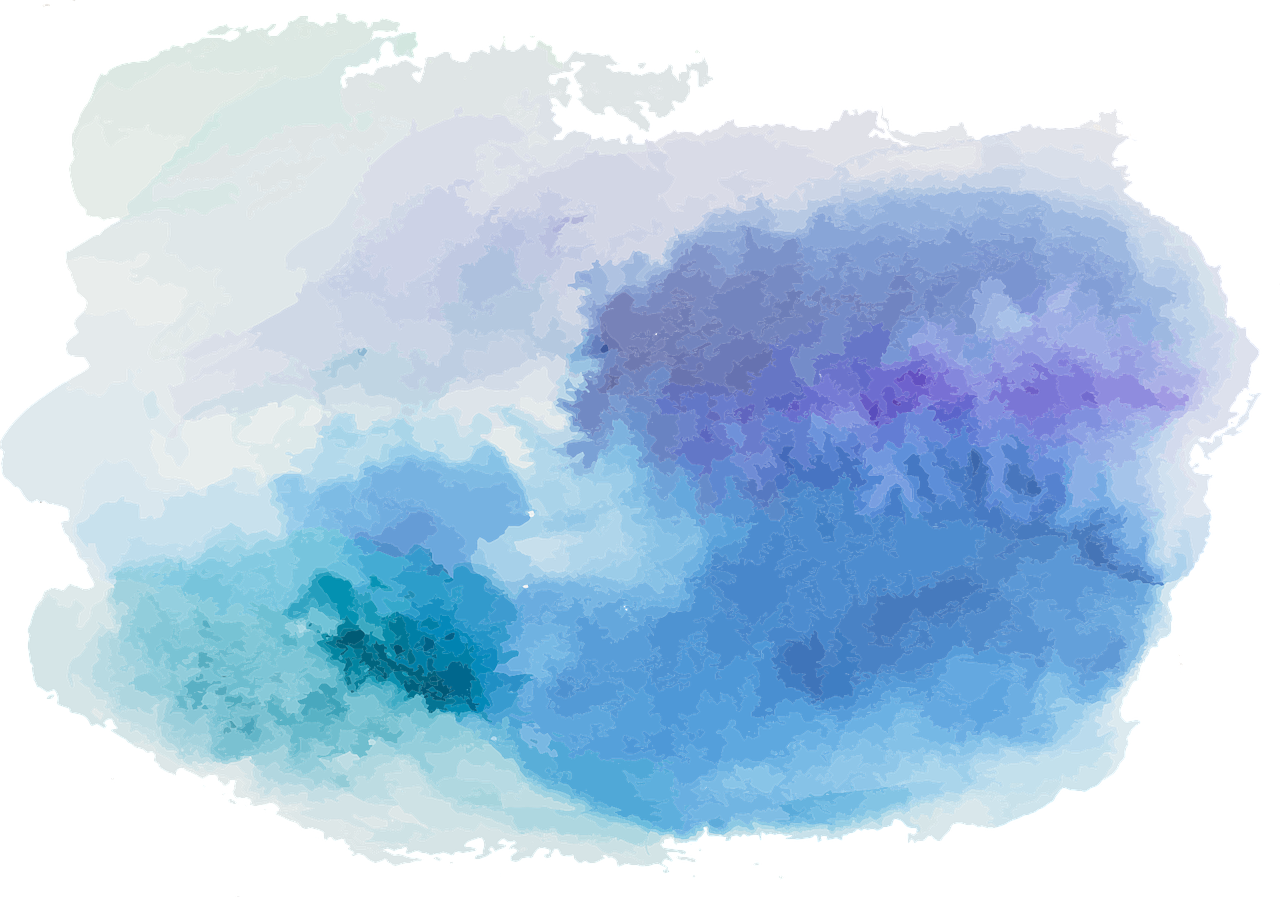 Simple examples
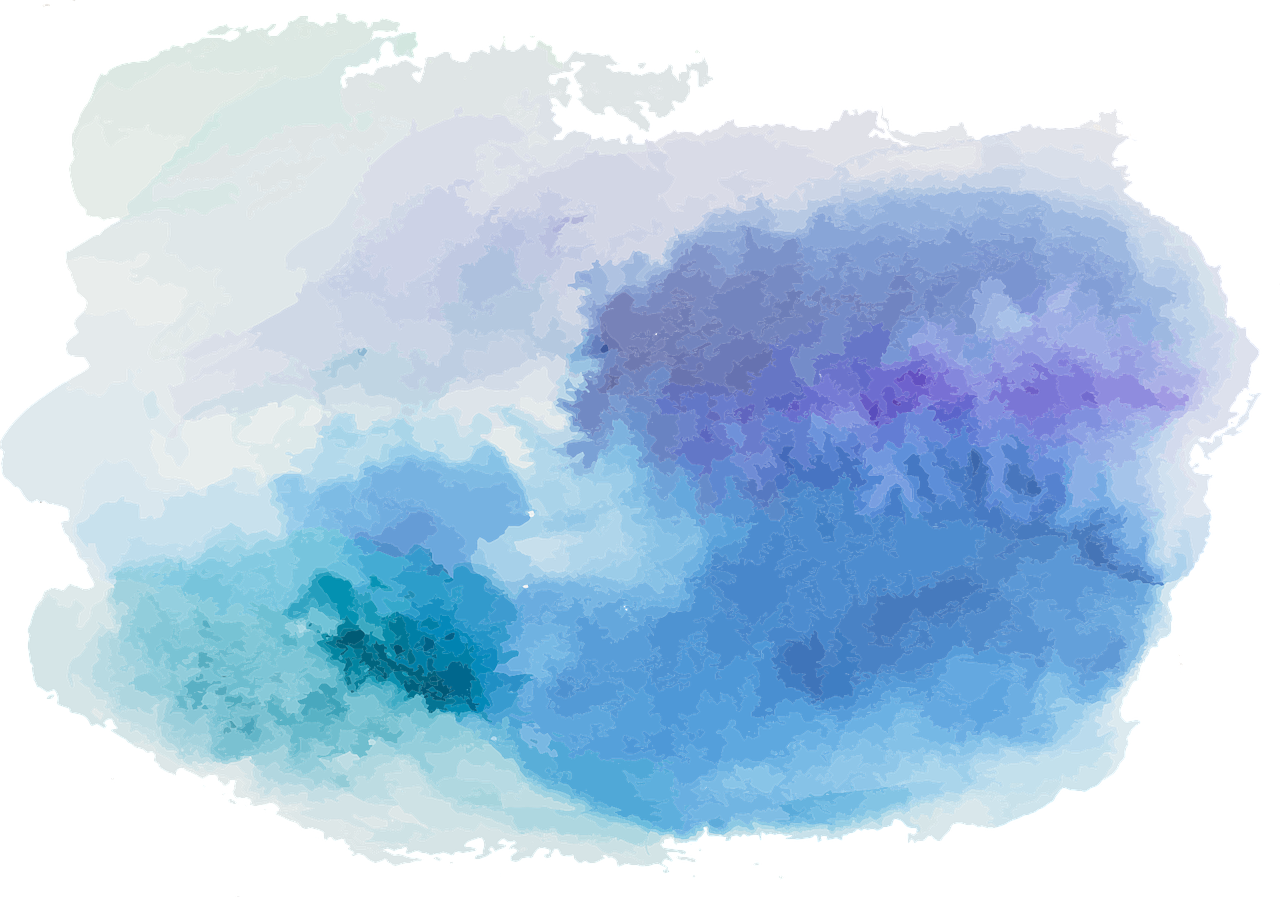 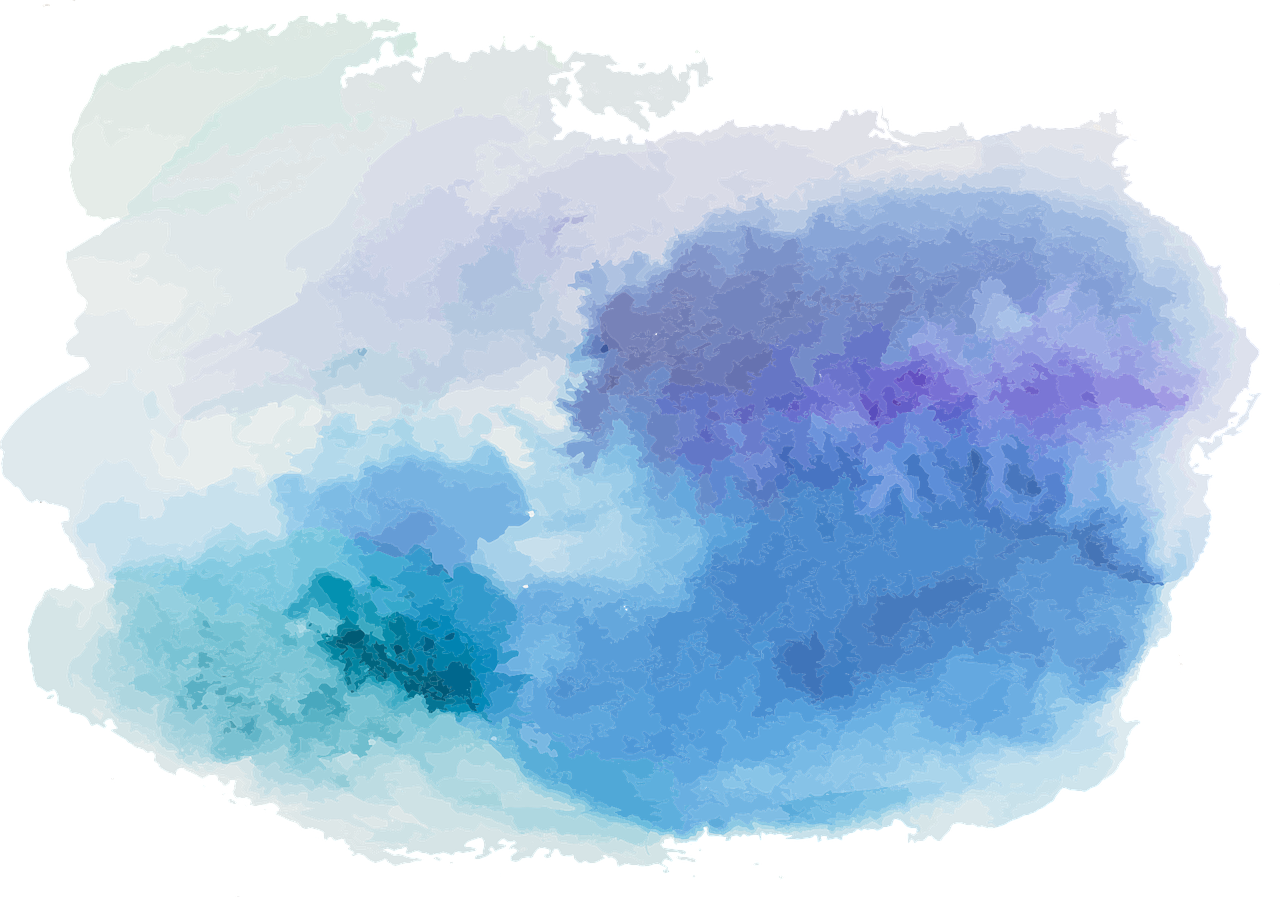 Simple examples
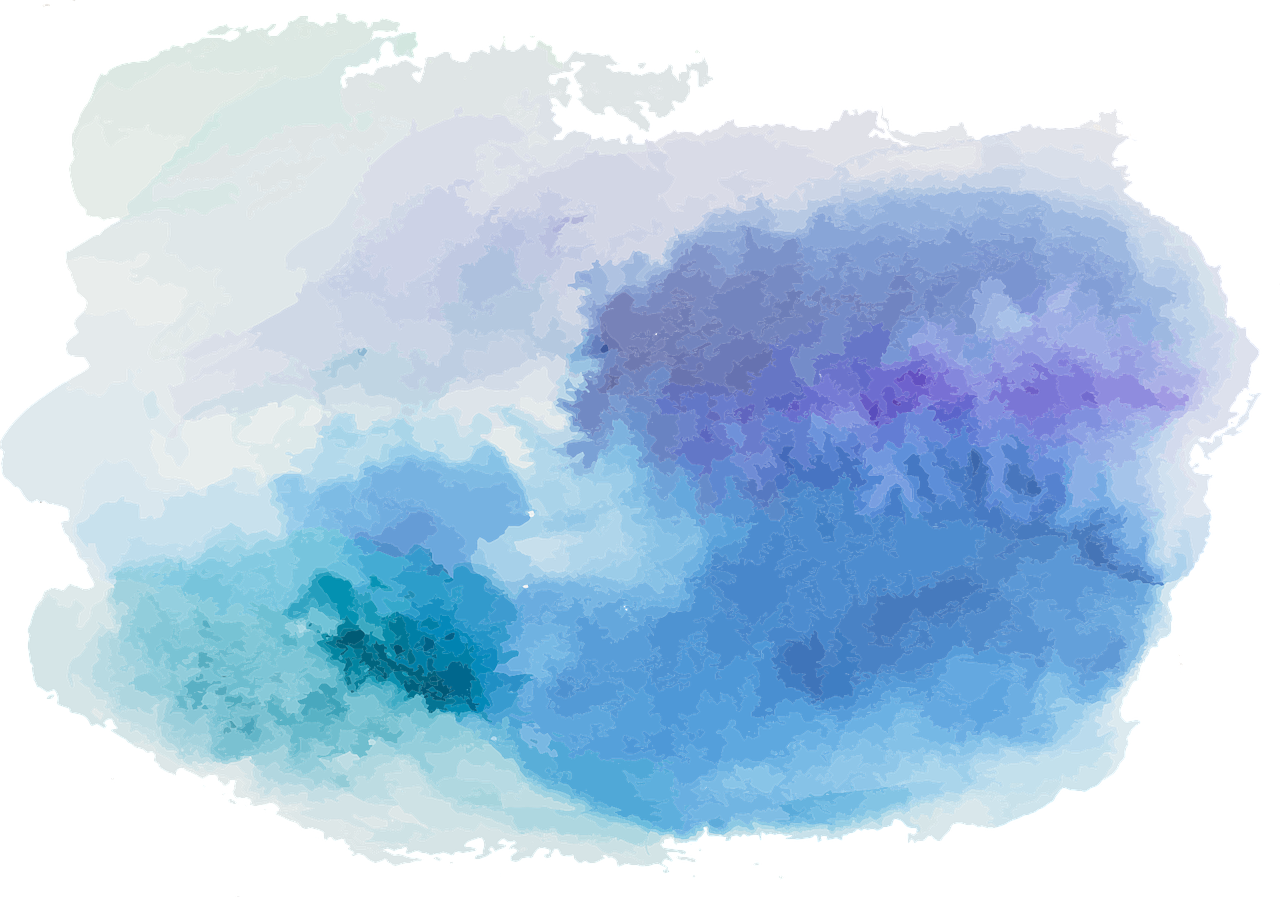 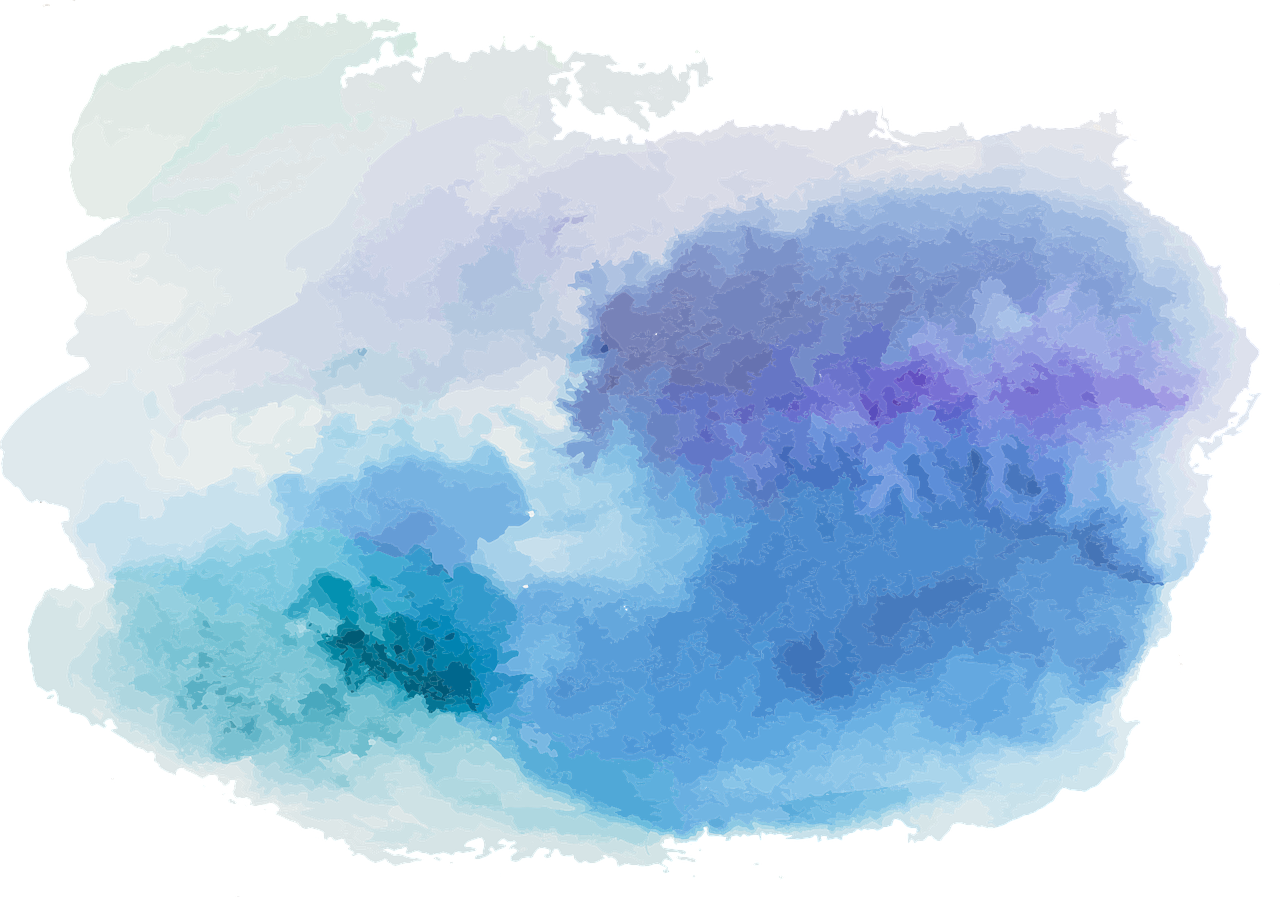 Simple examples
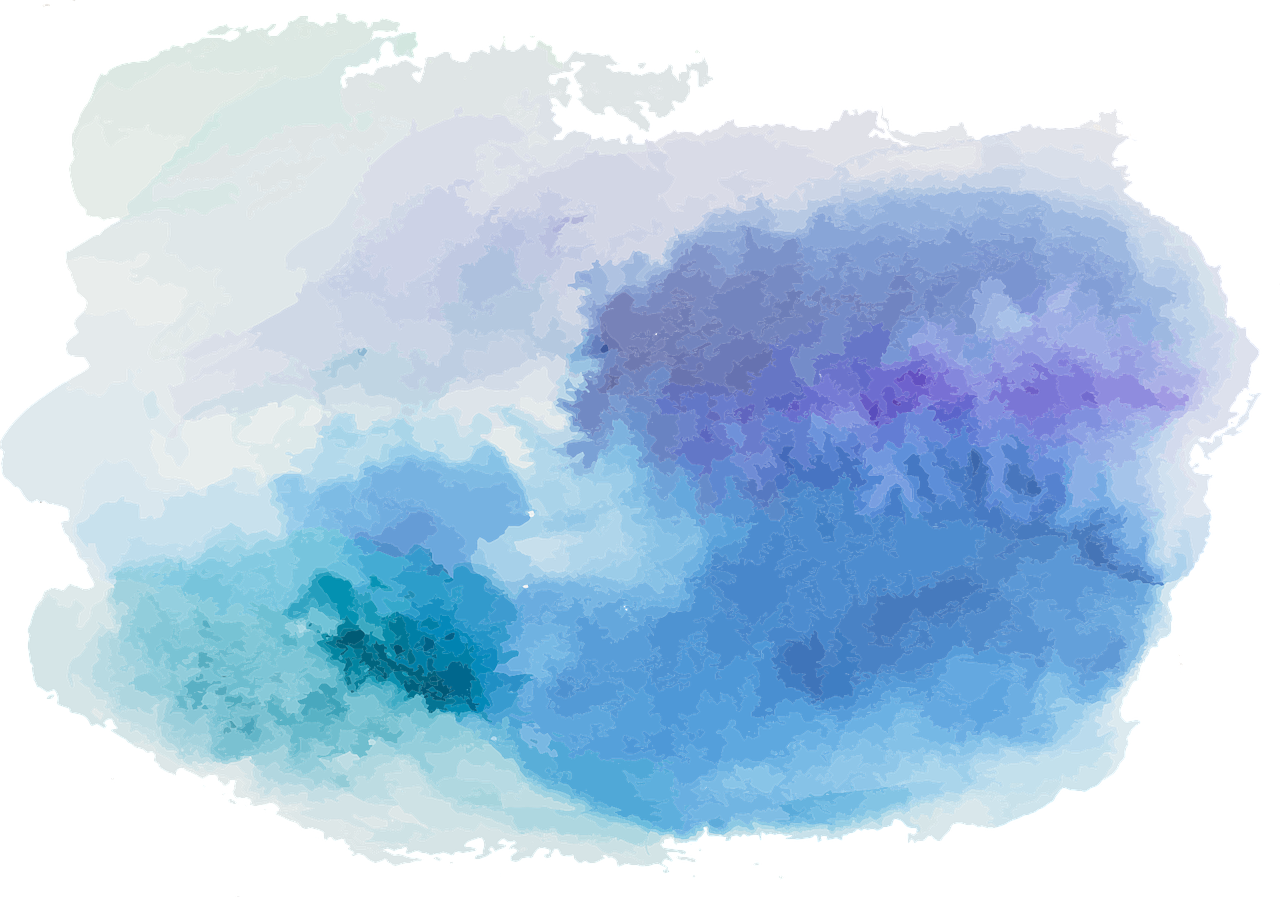 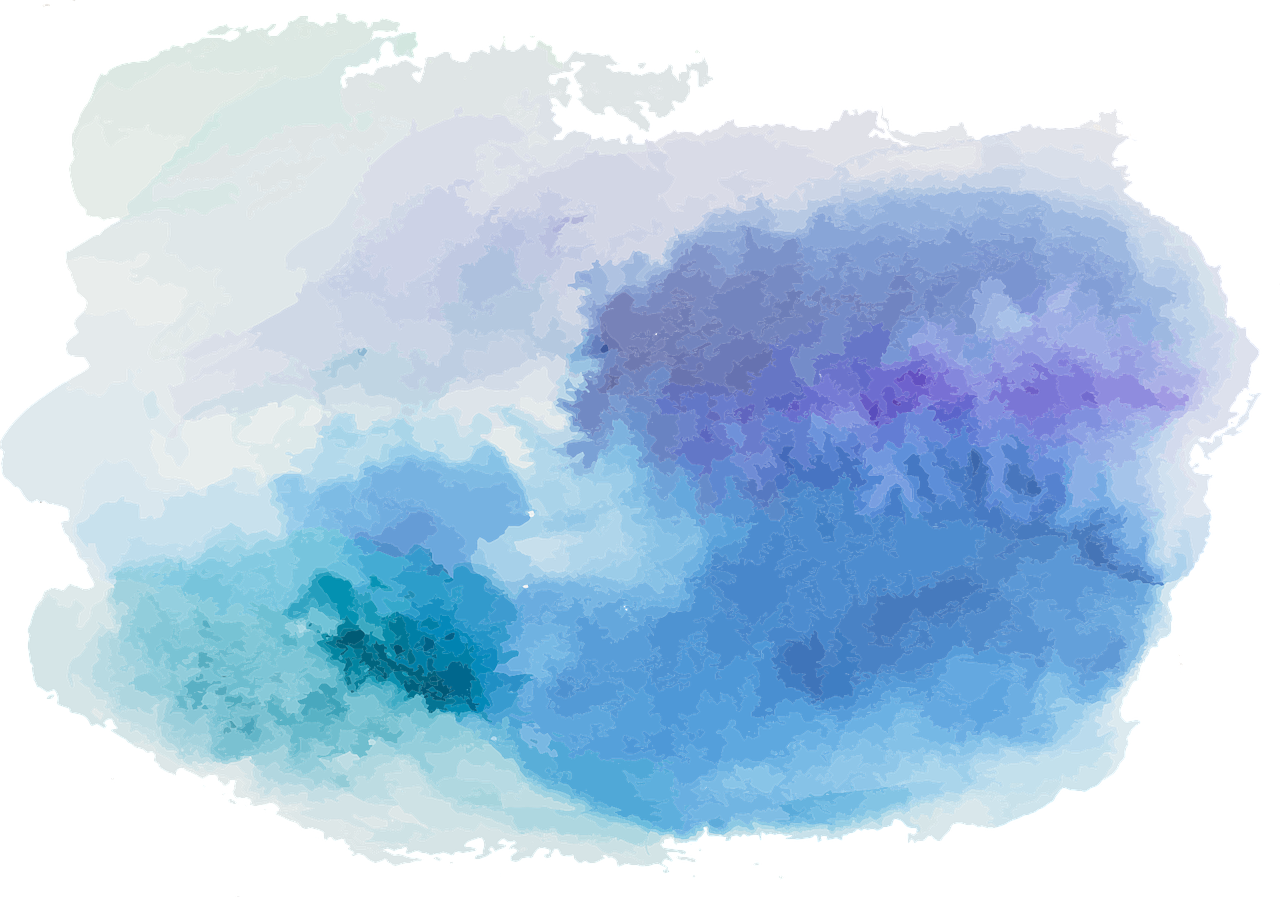 More complex examples
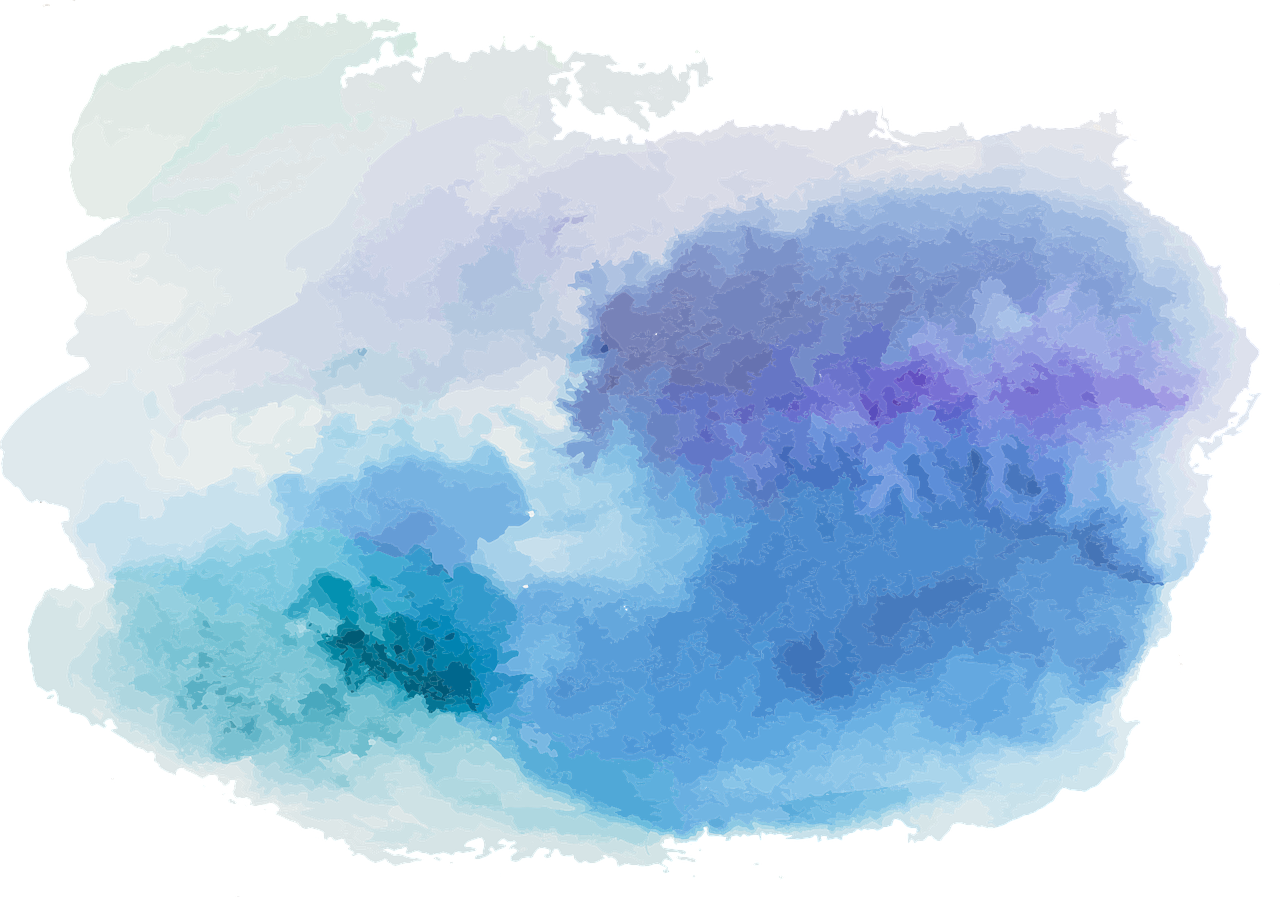 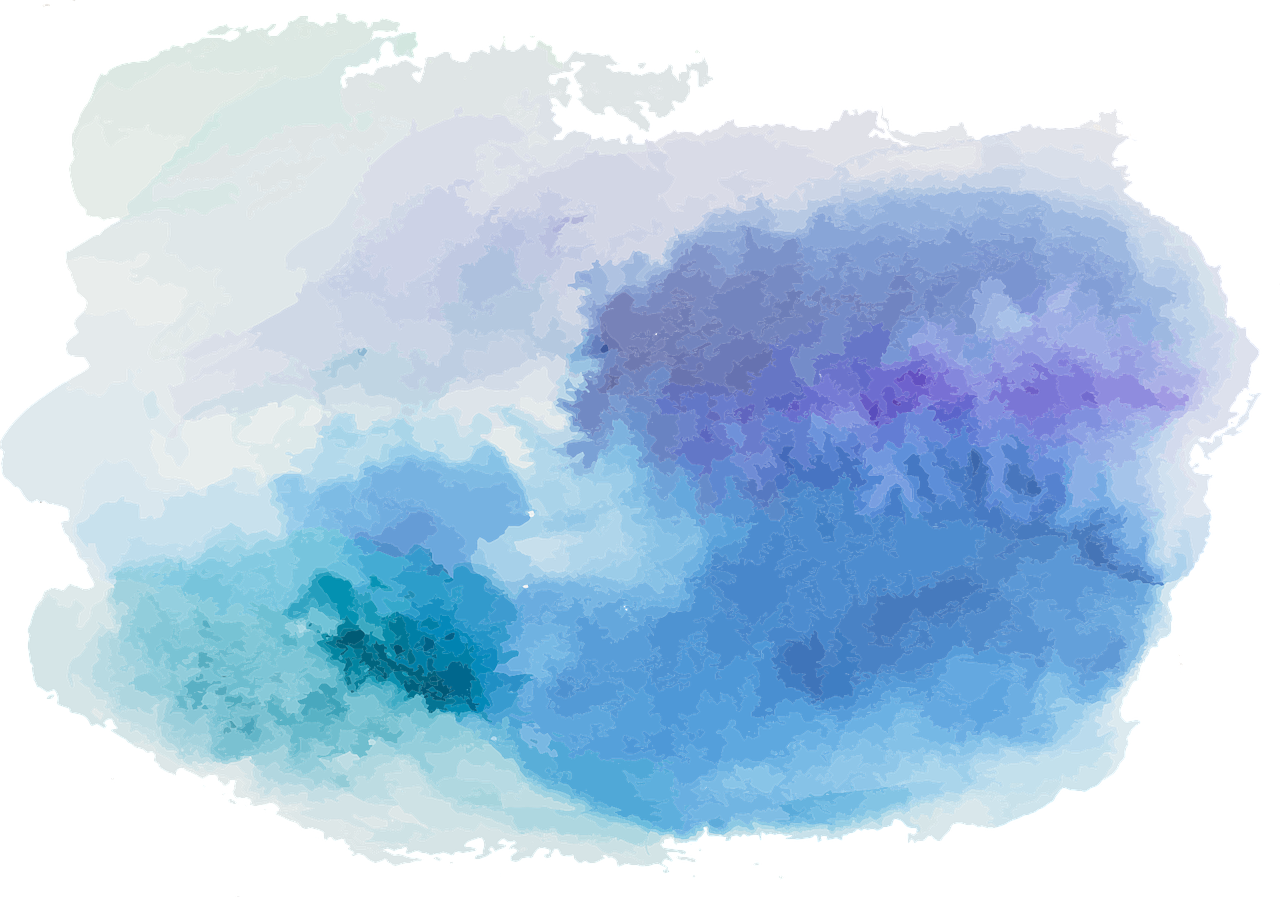 More complex examples
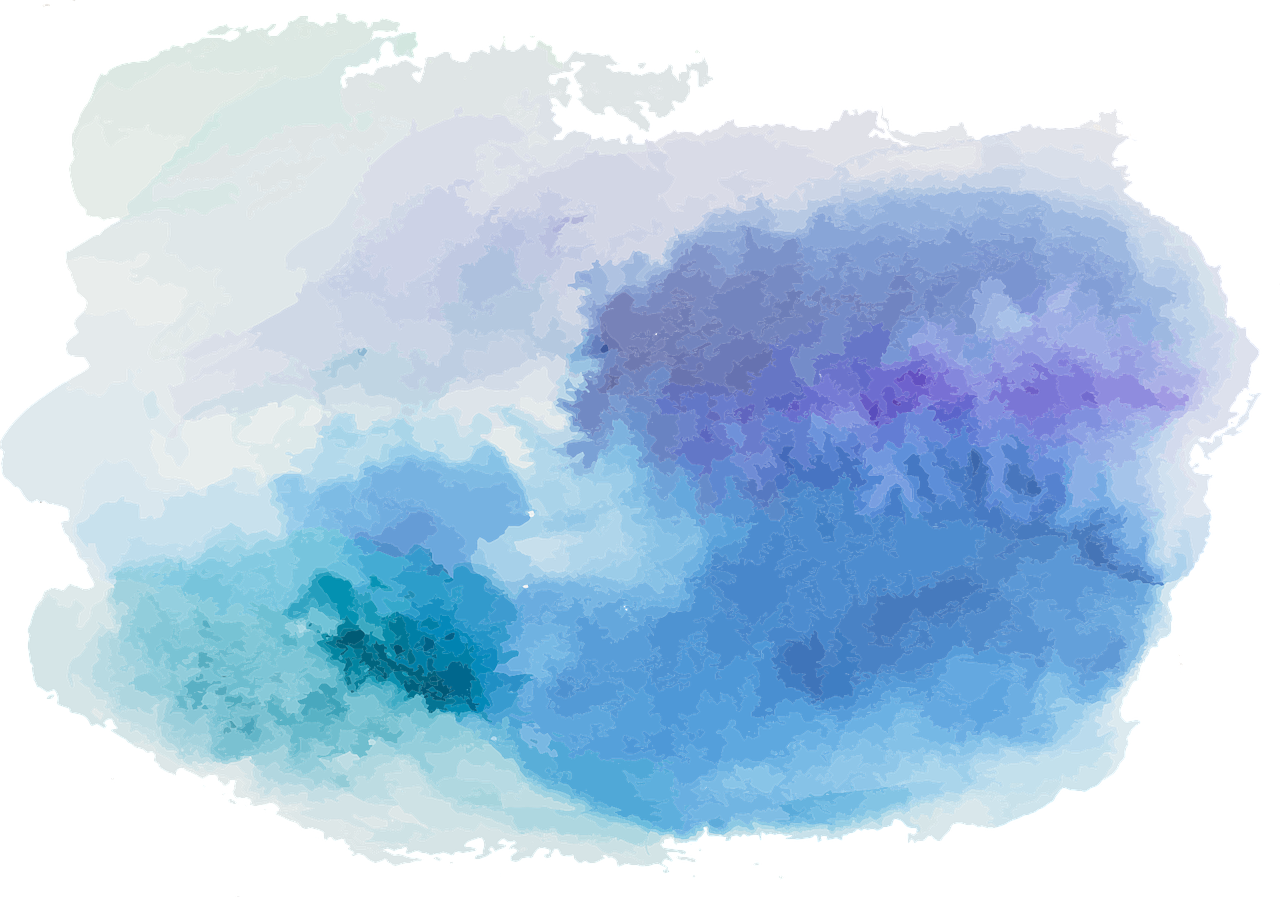 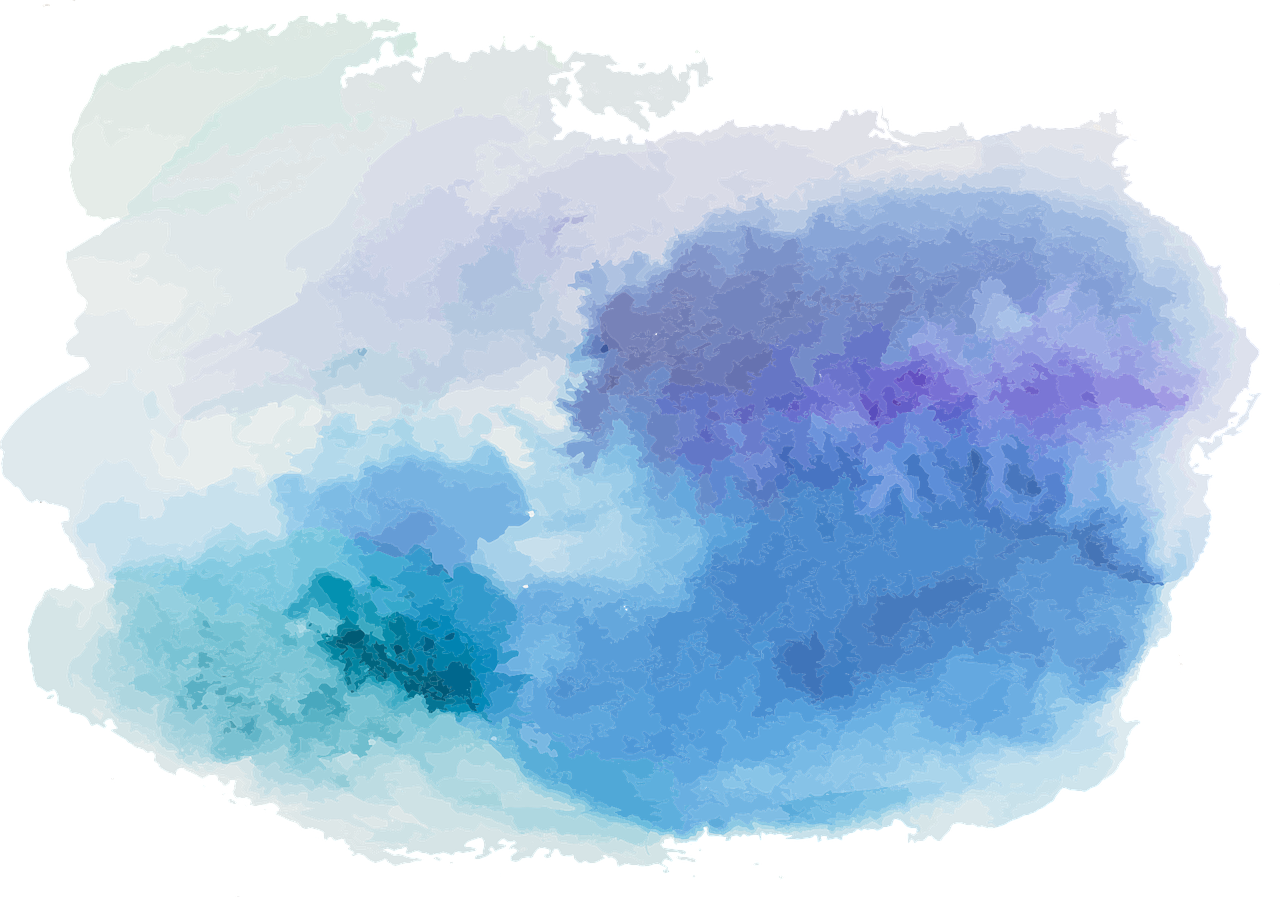 More complex examples
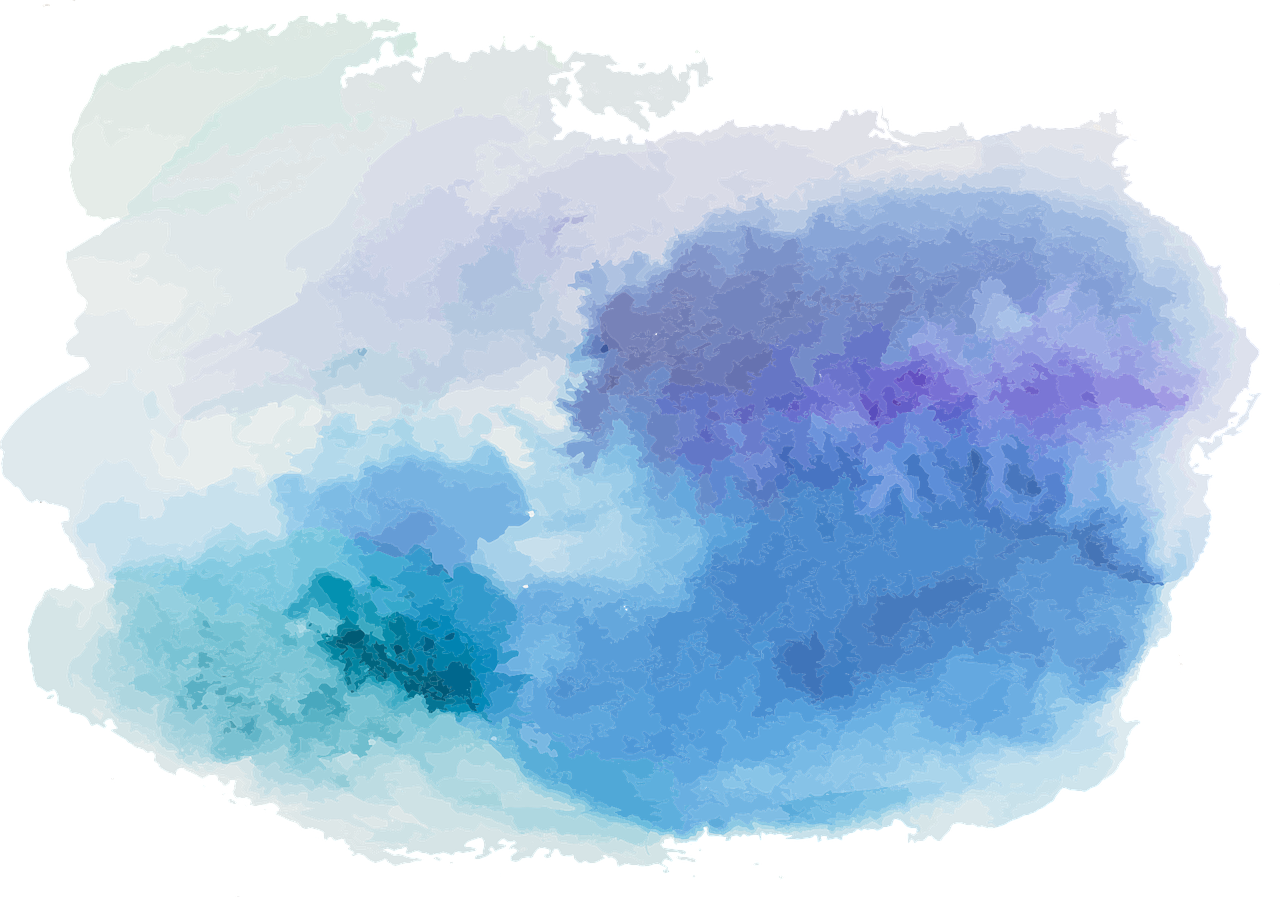 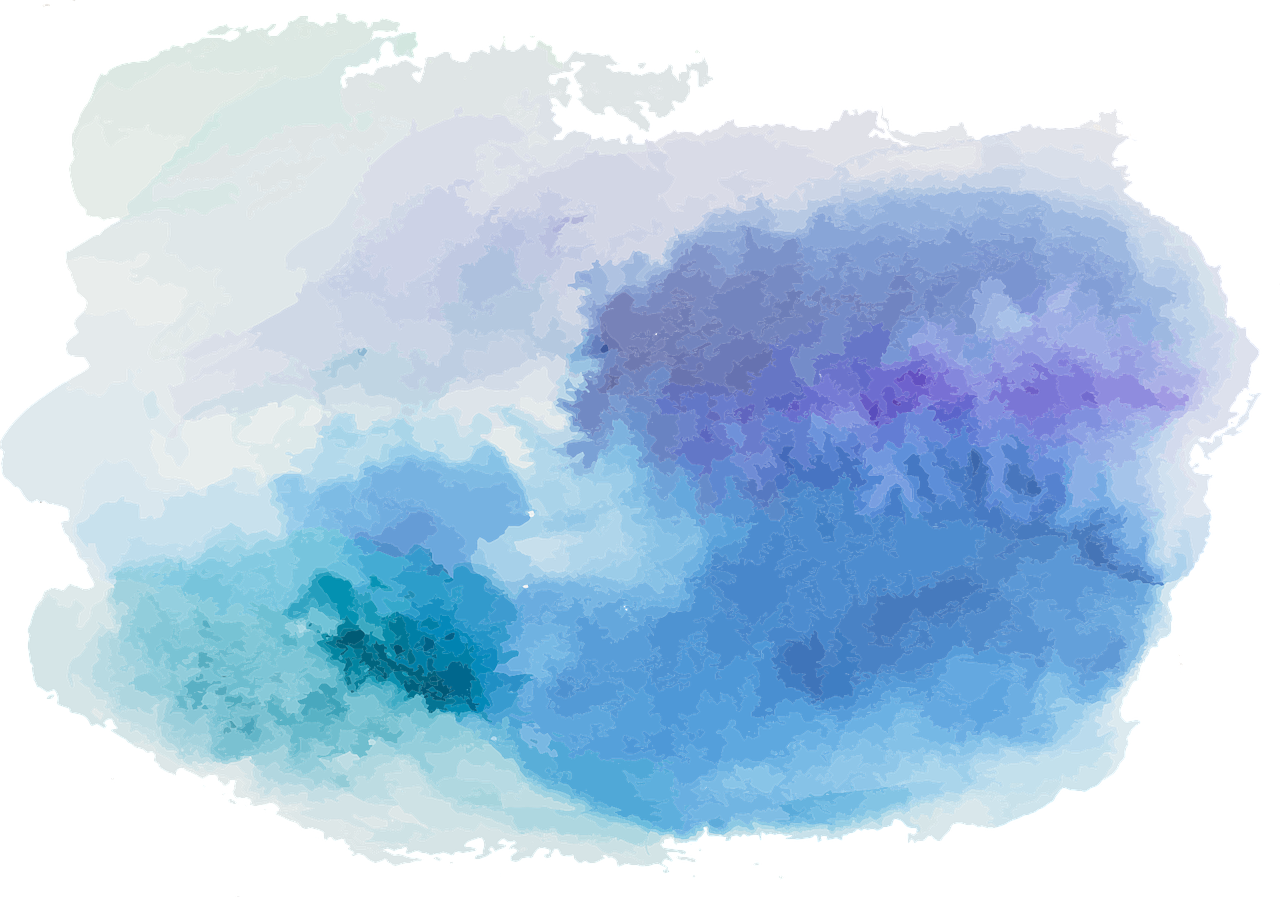 Bad Examples
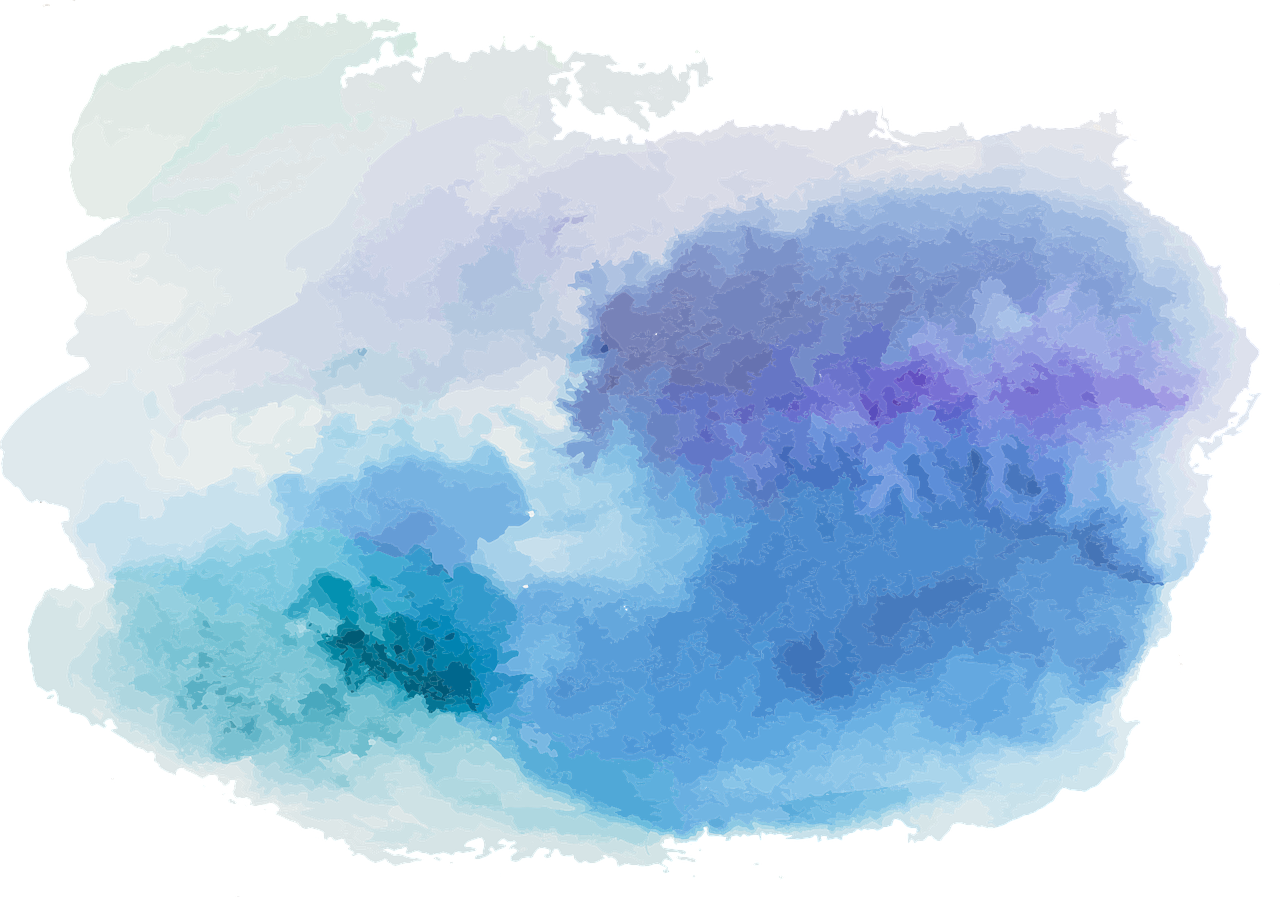 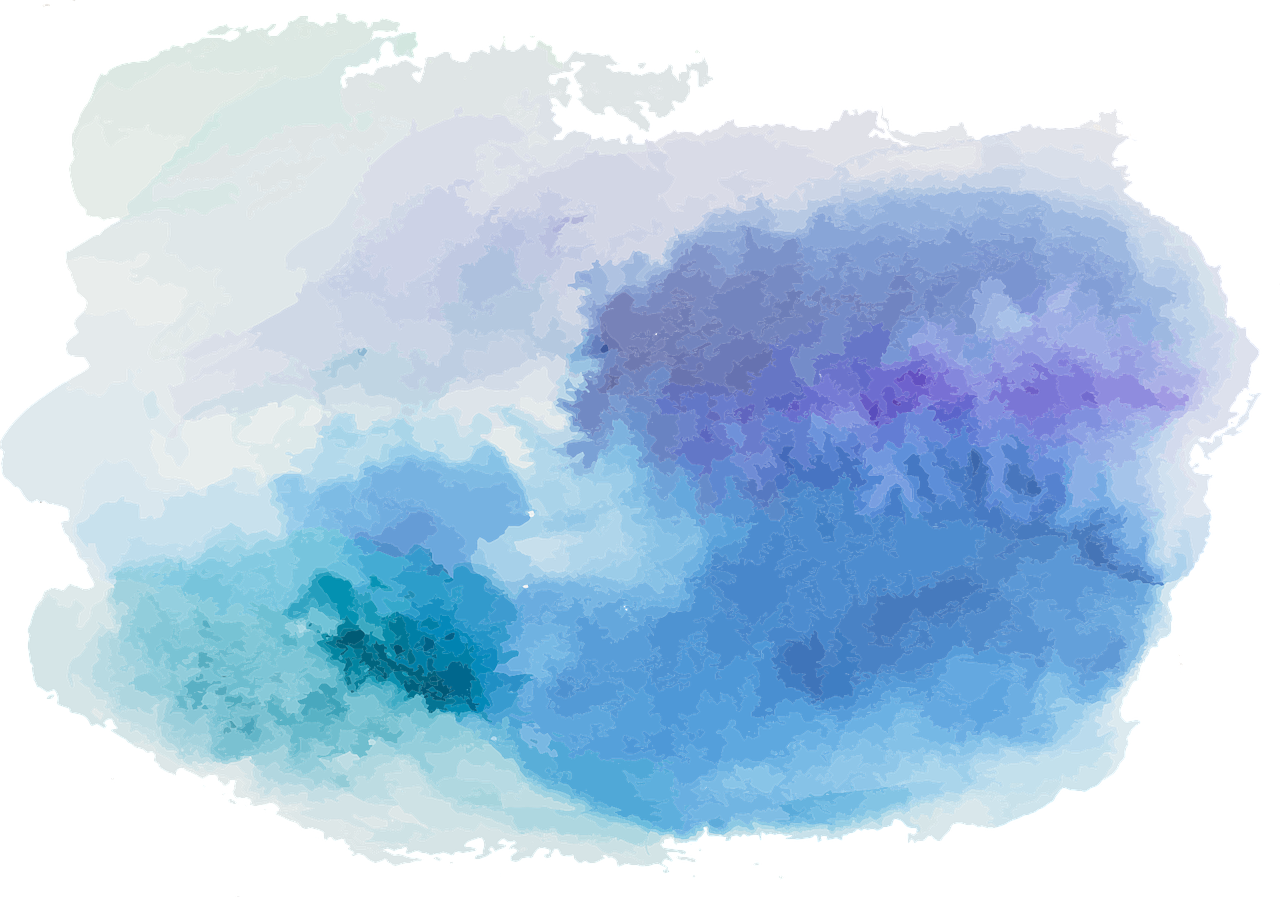 Bad Examples
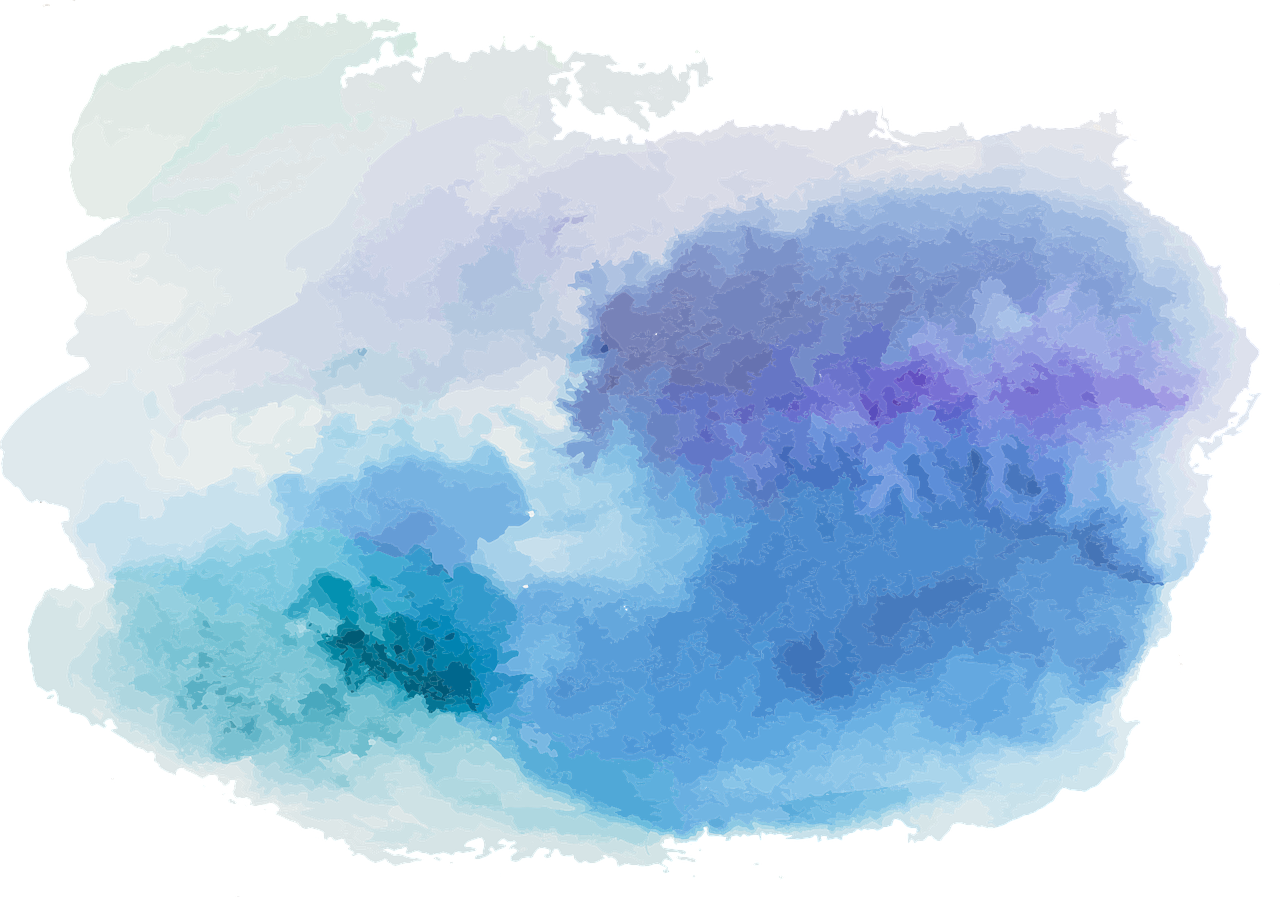 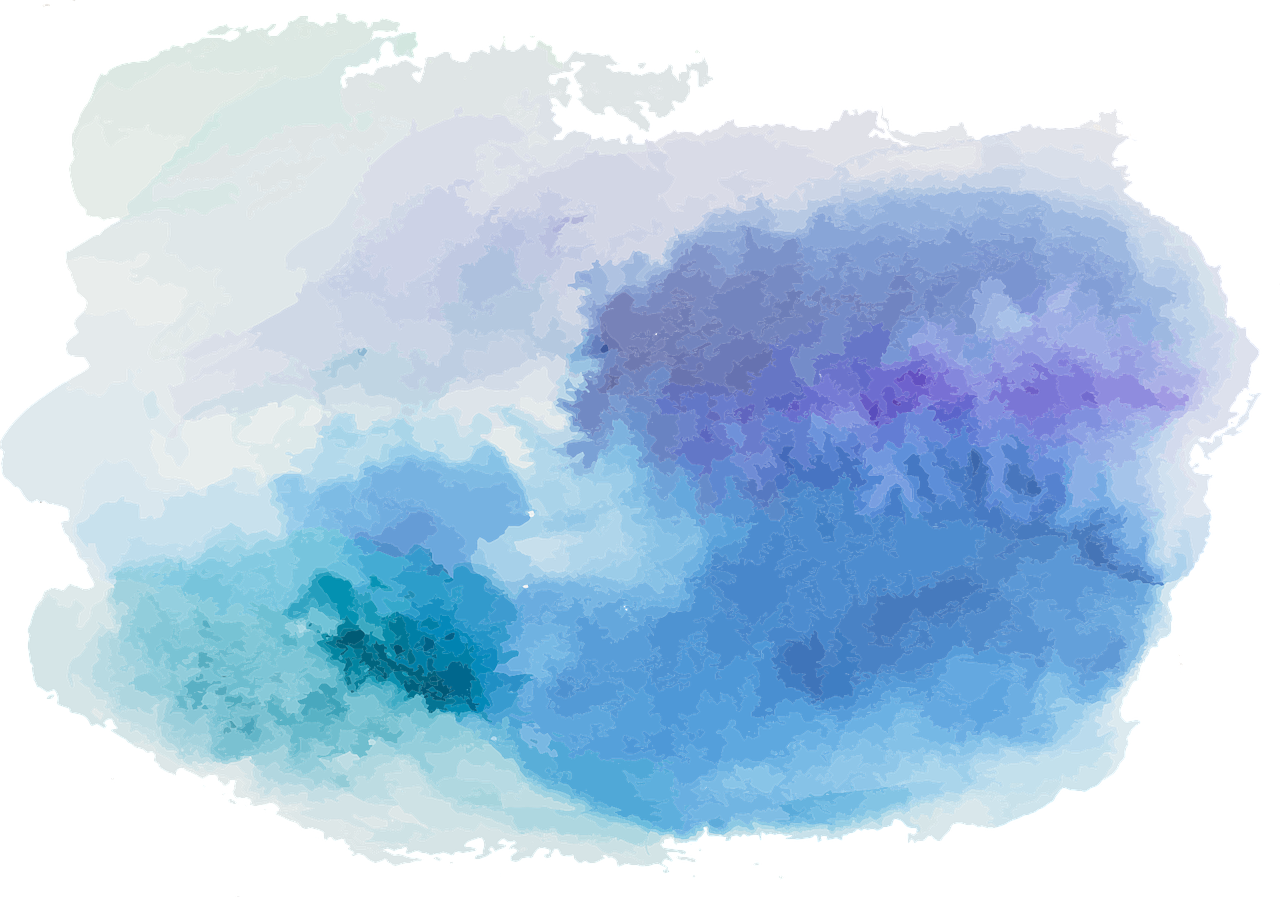 Two universal quantifiers
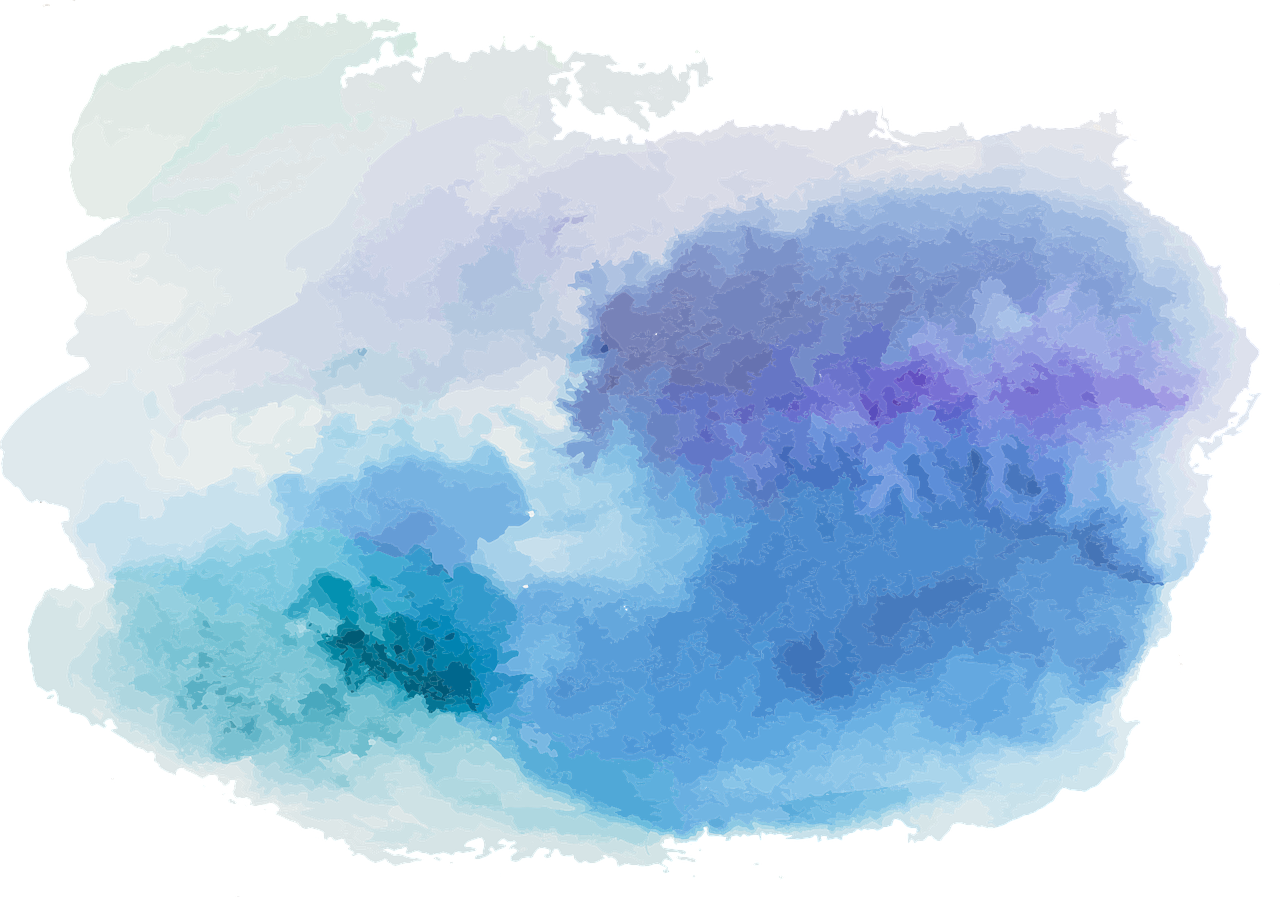 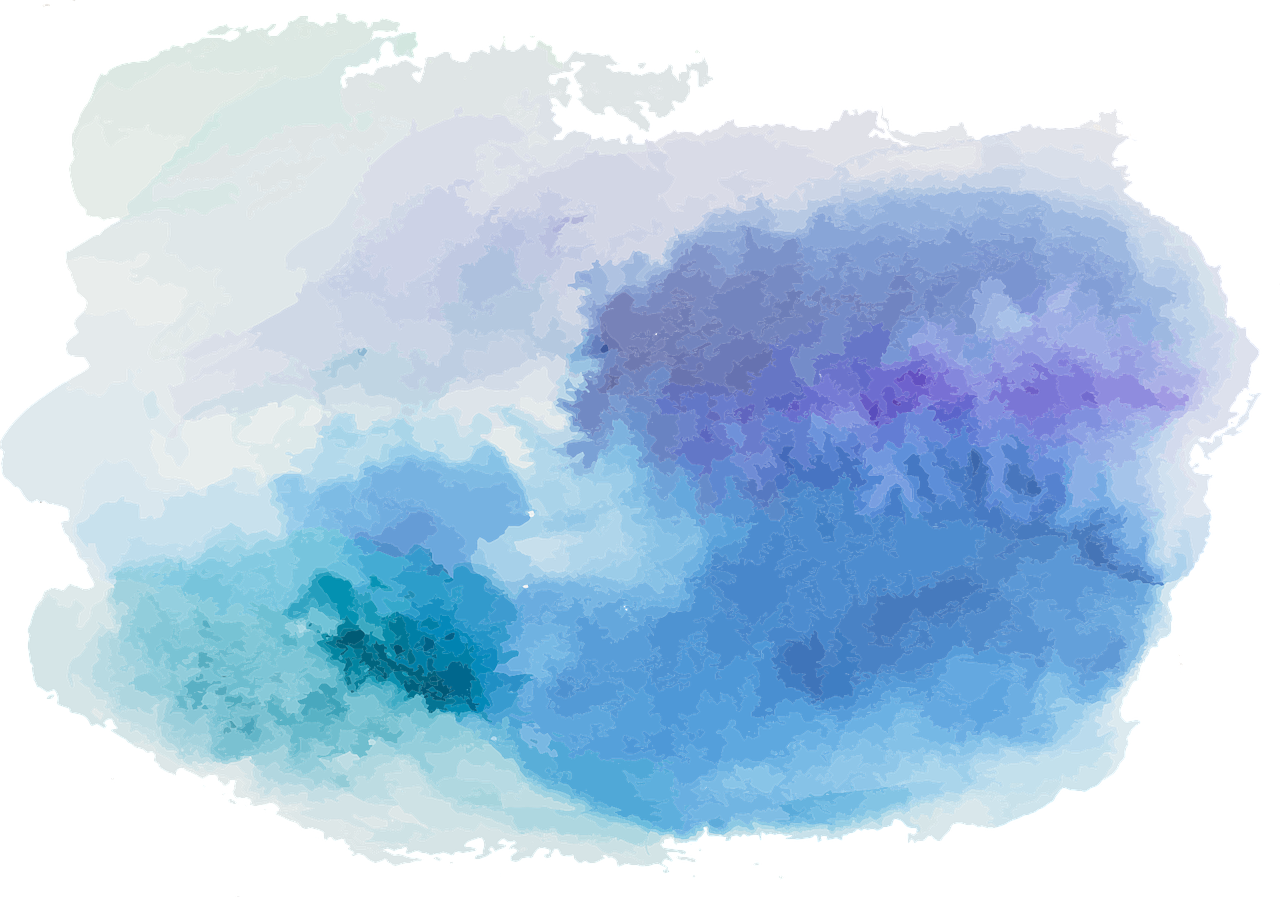 Two universal quantifiers
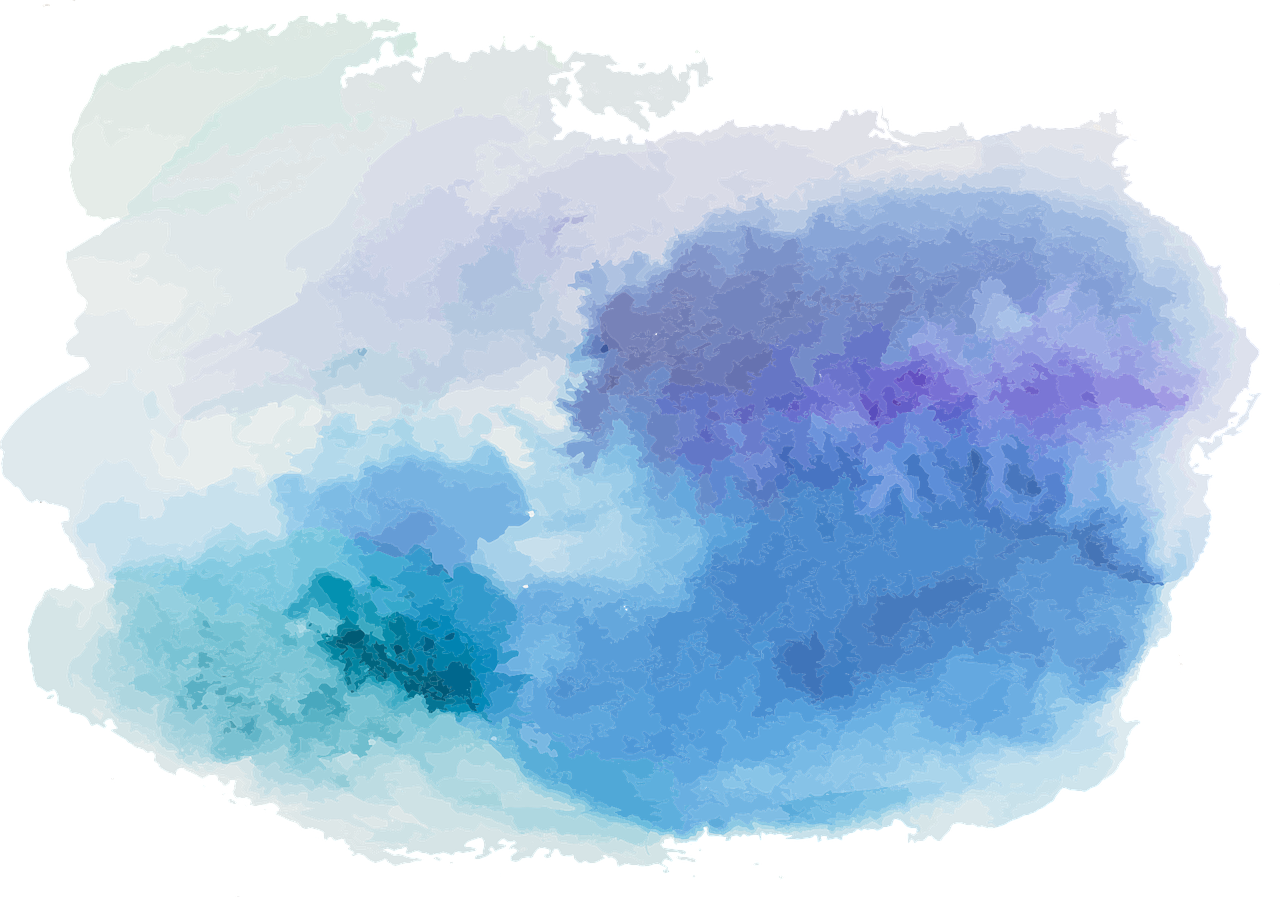 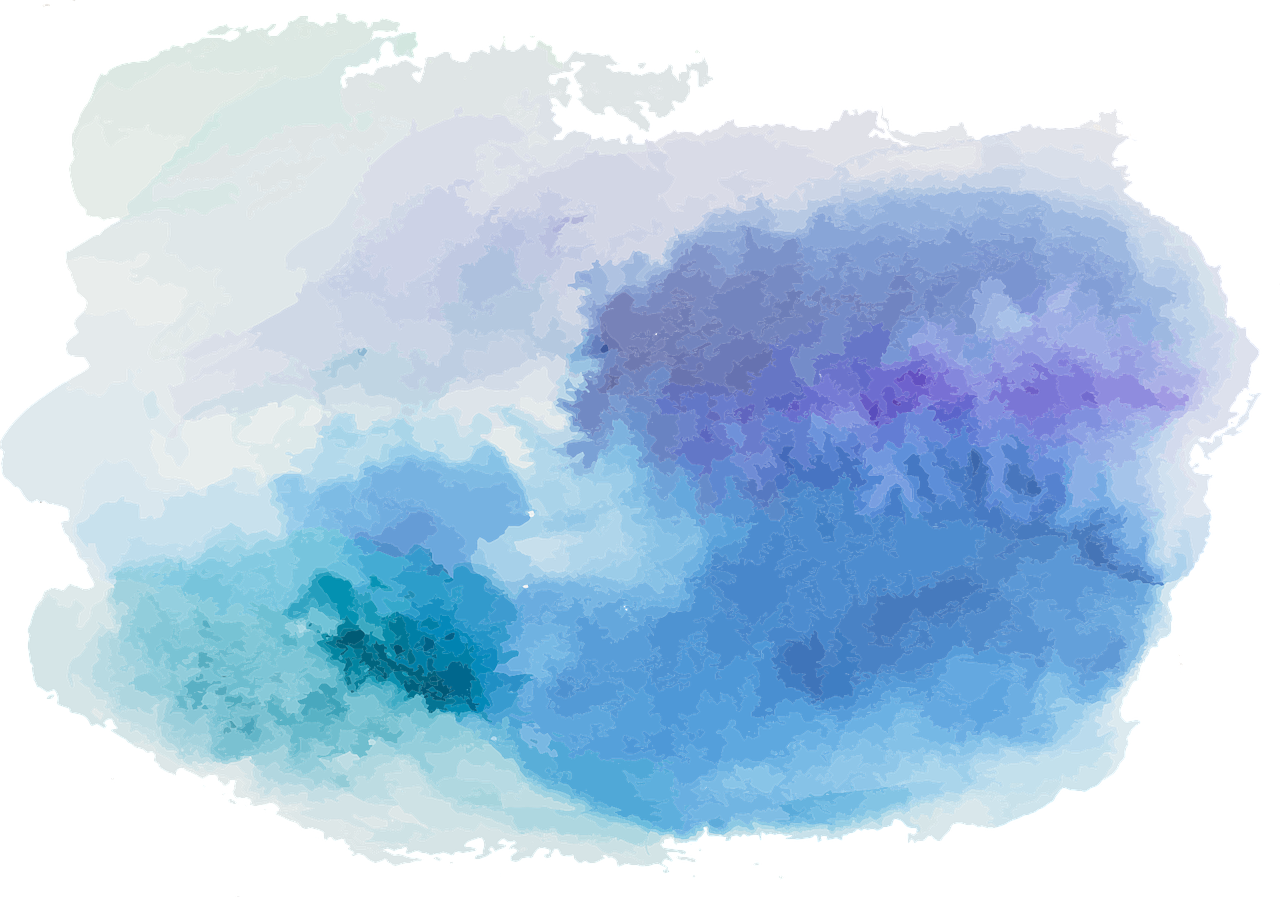 You can’t eliminate two at once!
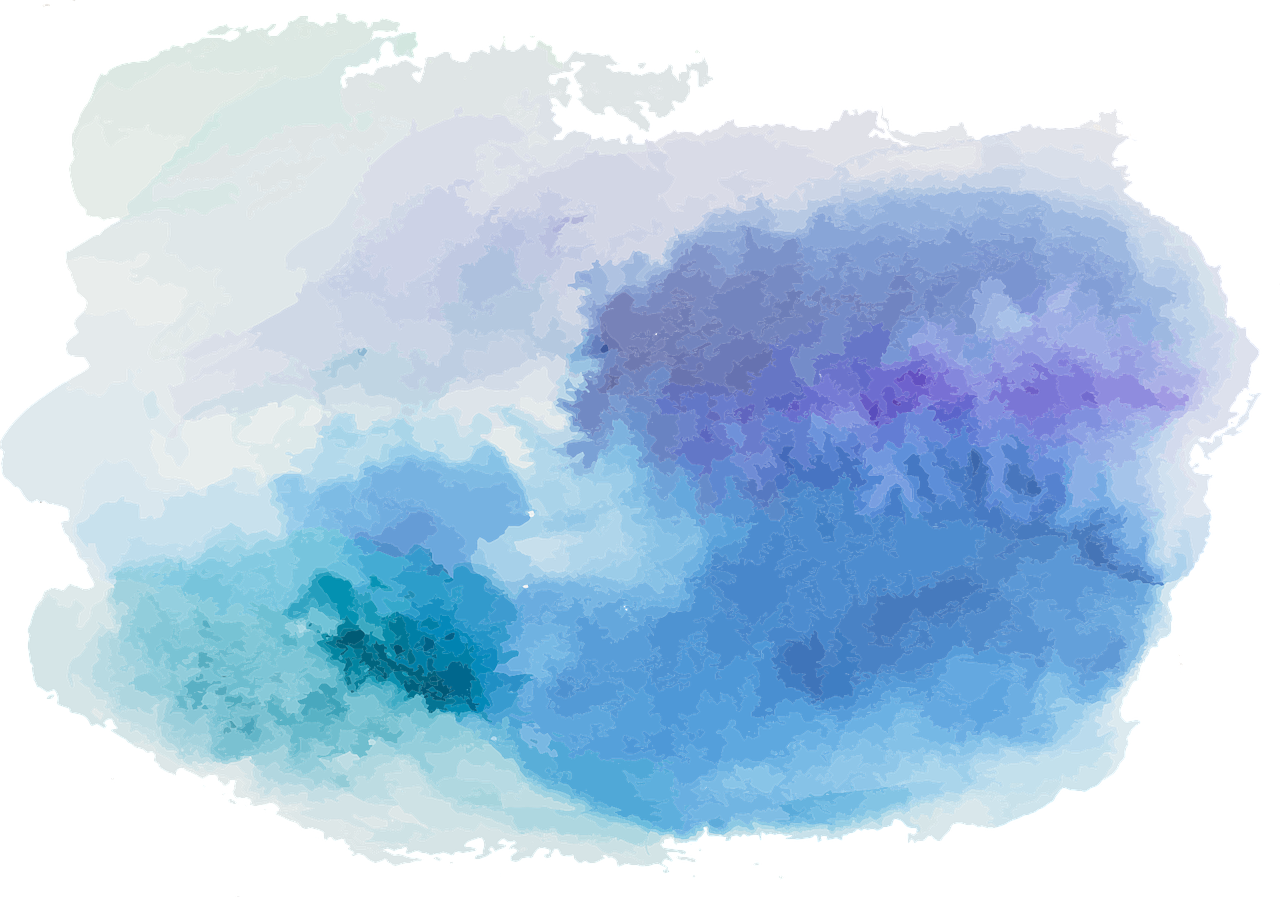 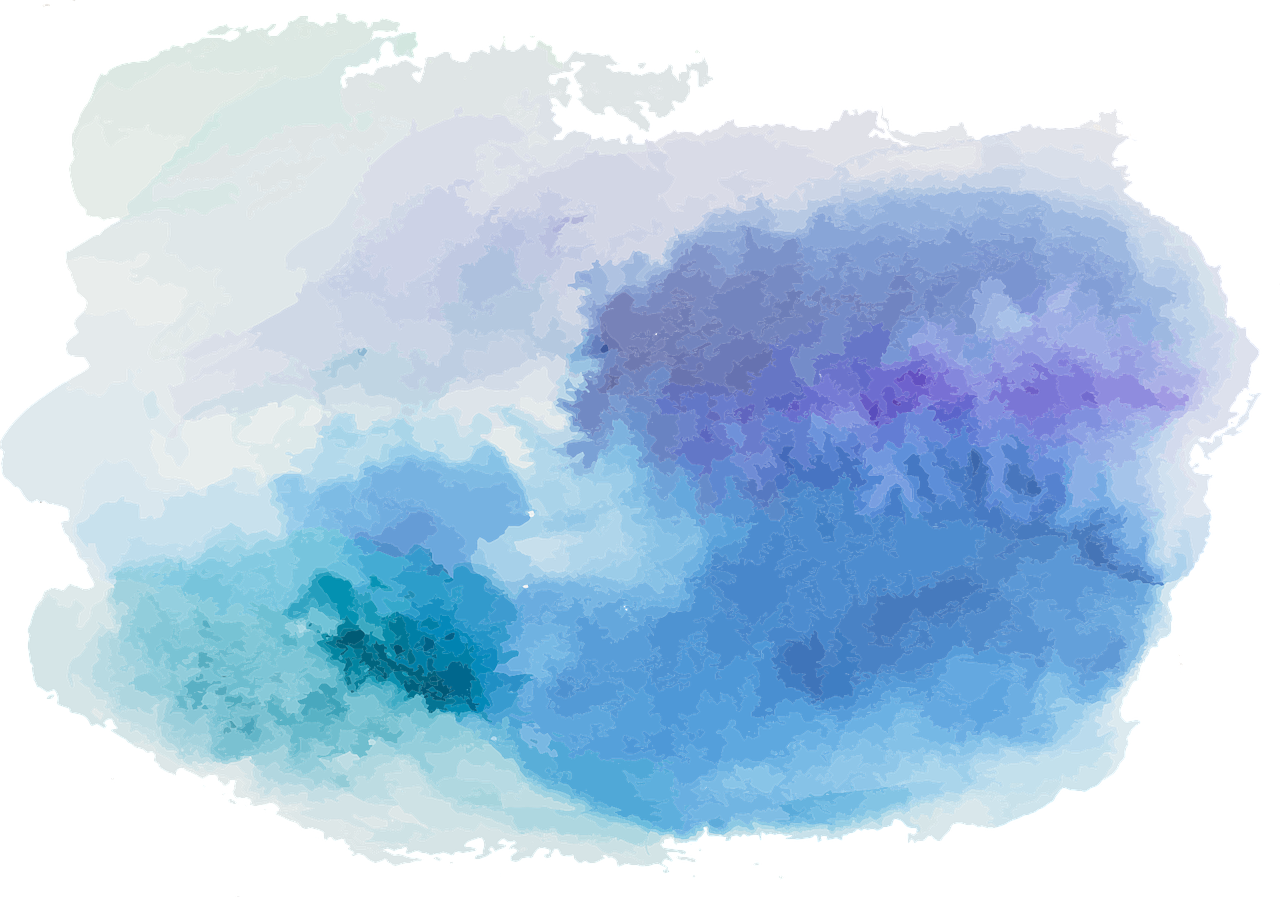 You can’t eliminate two at once!
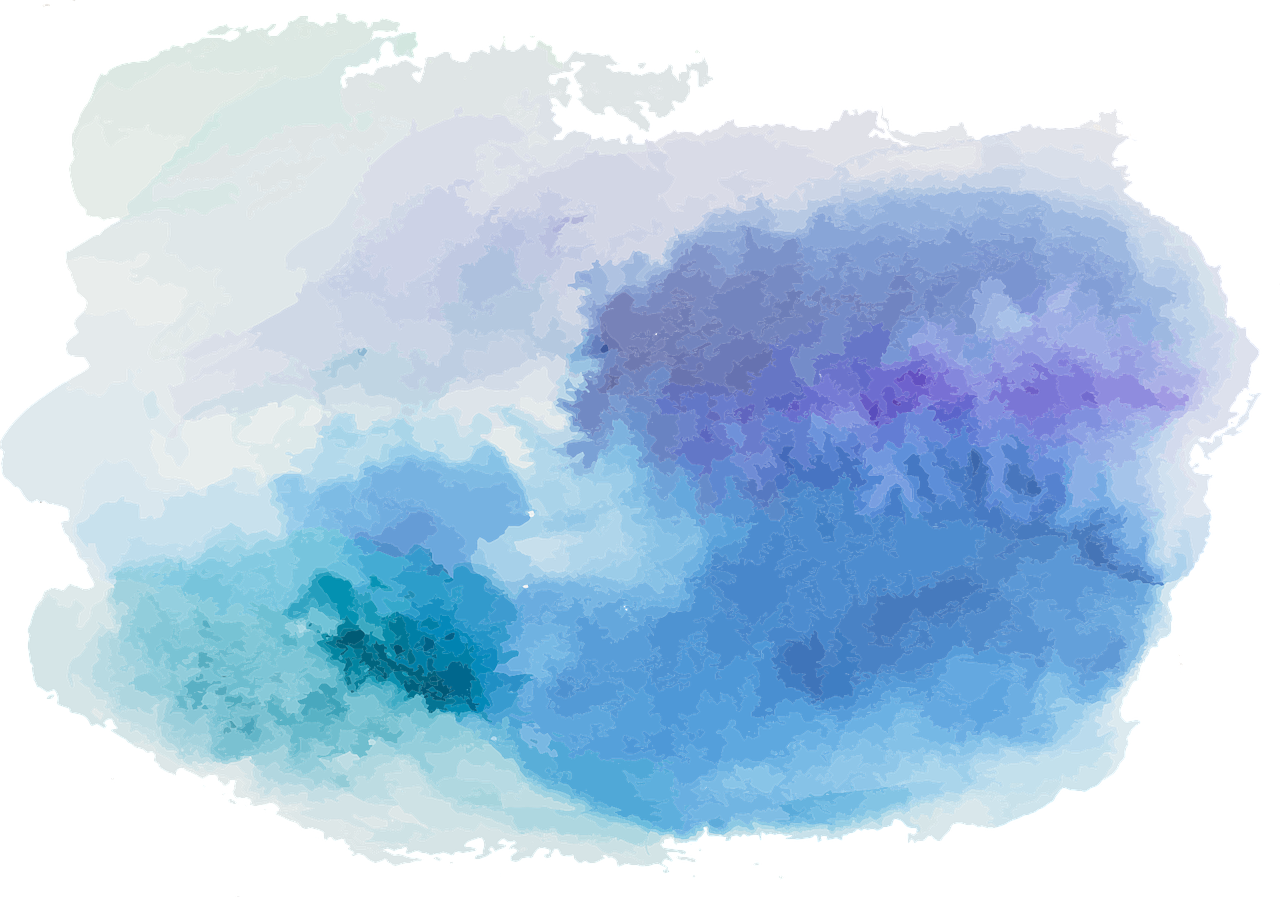 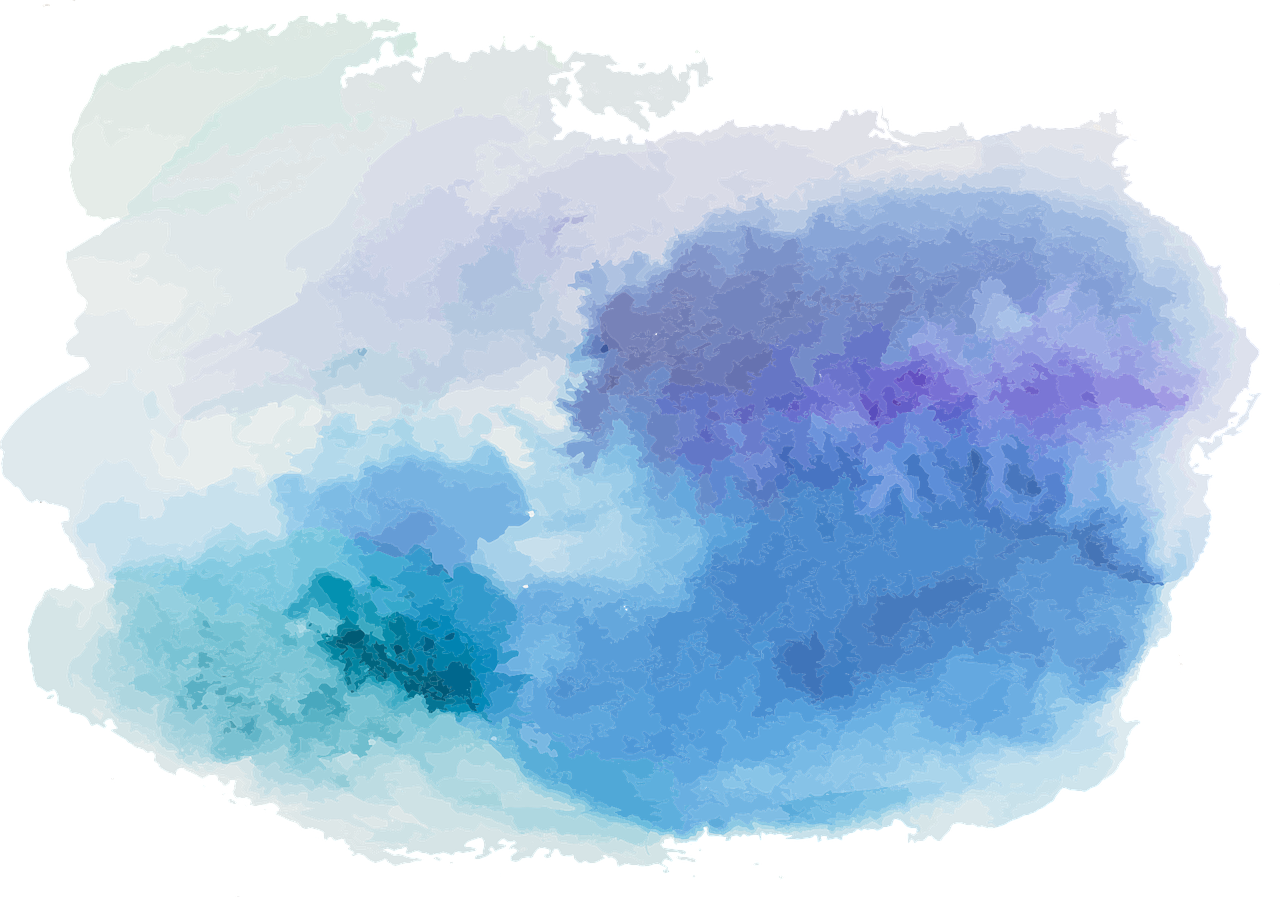 A real example!
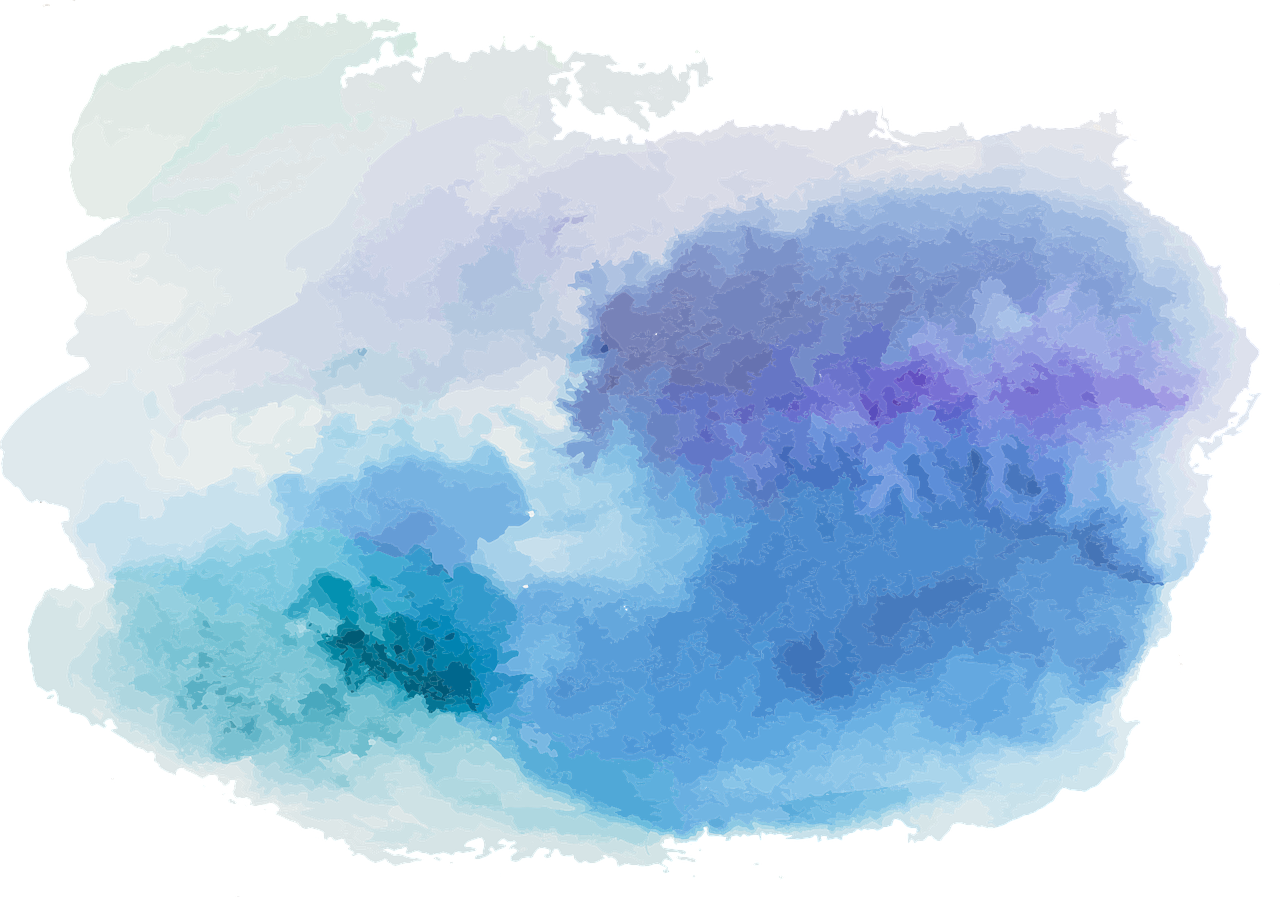 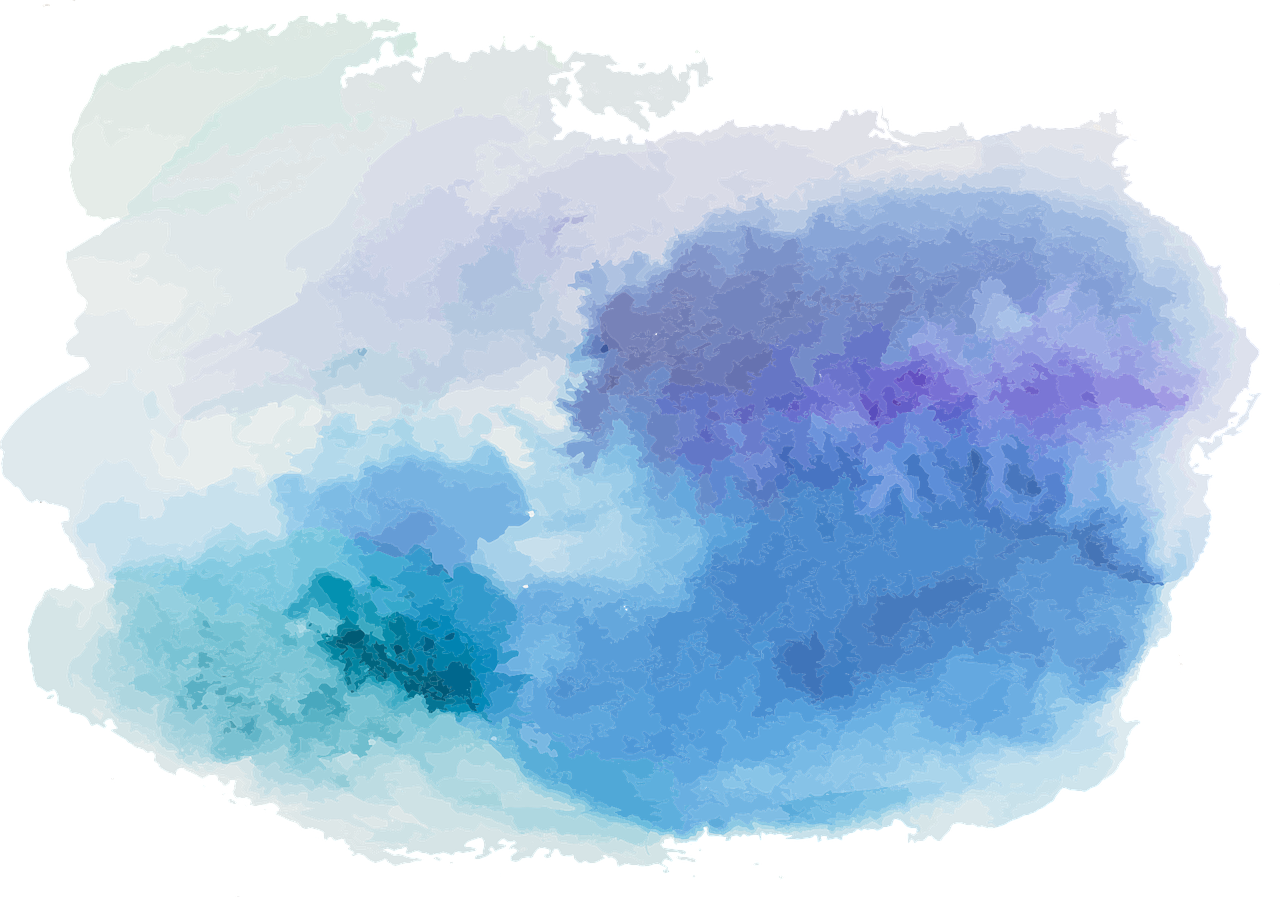 Reason and Argument
Lecture 16: Proof Rules for FOL (1)
From TFL to FOL
Universal Elimination
Universal Introduction
Existential Introduction
Existential Elimination
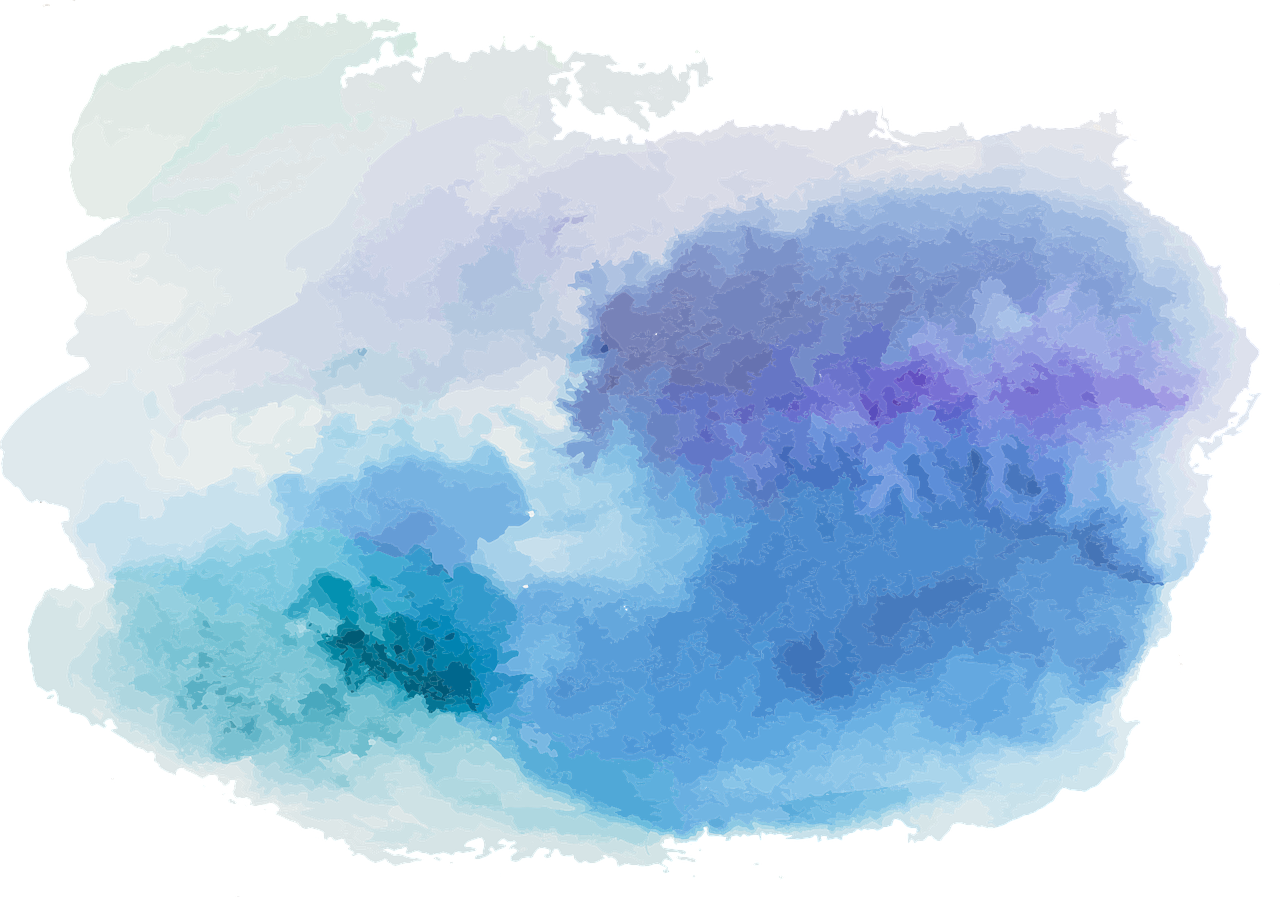 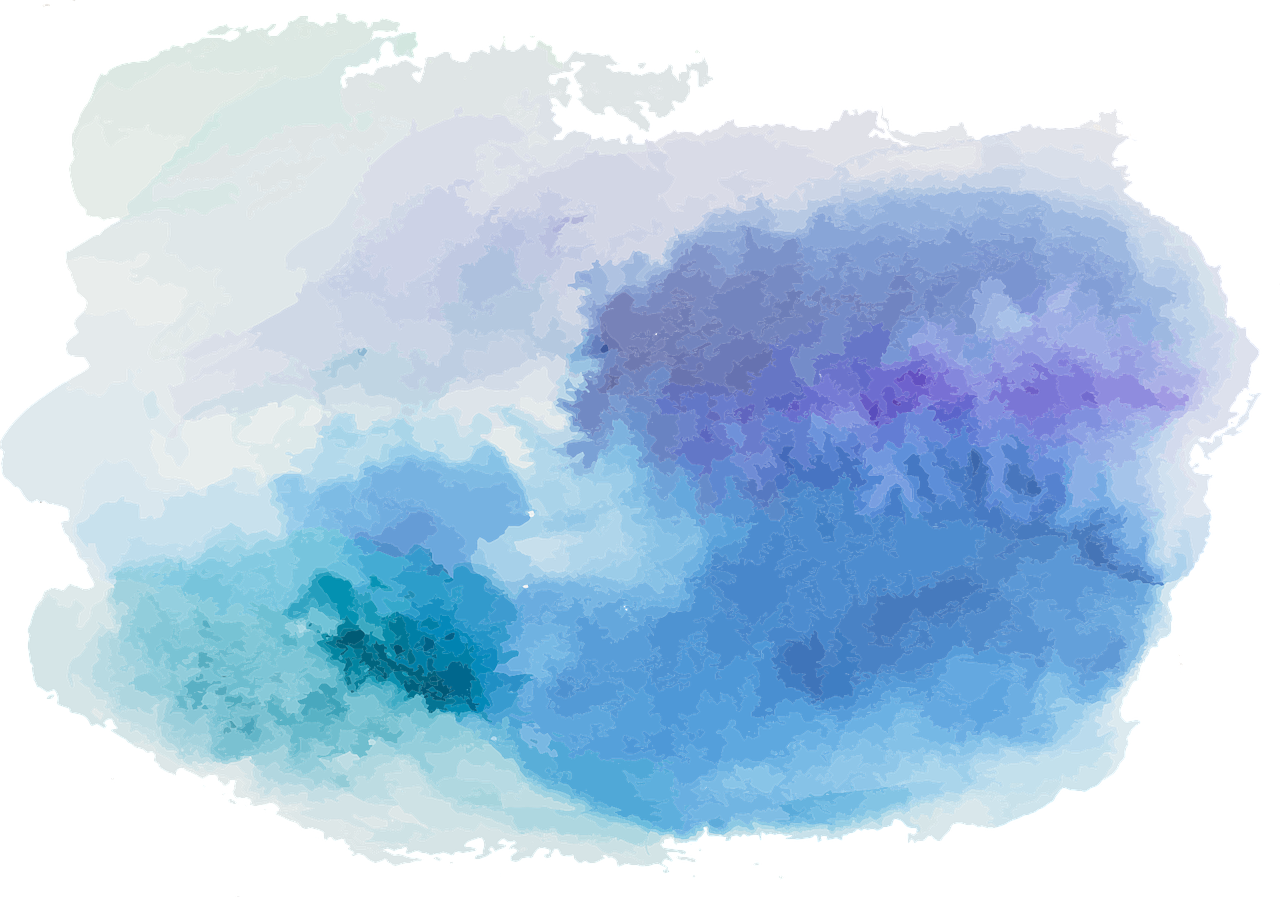 Arbitrary individuals
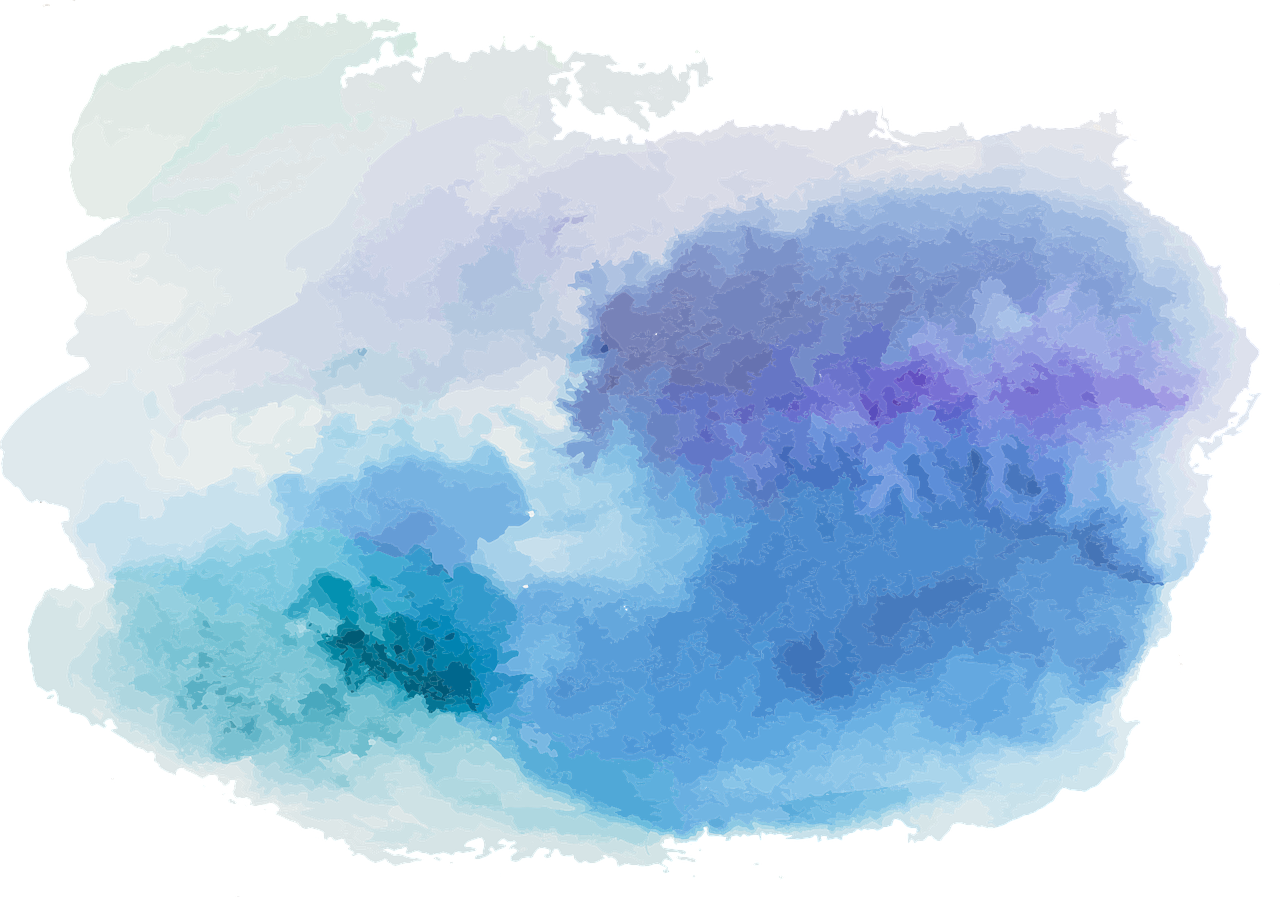 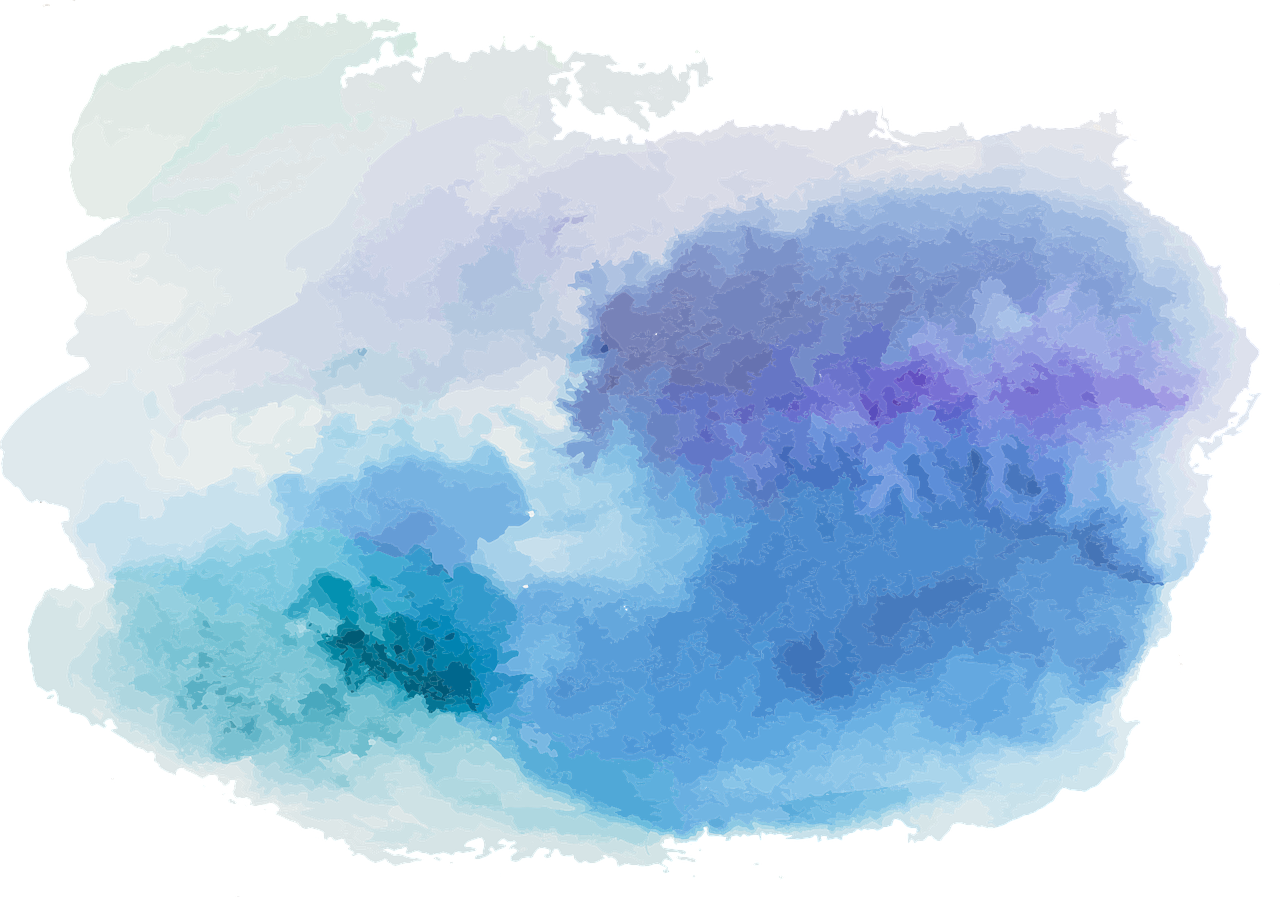 Universal Introduction
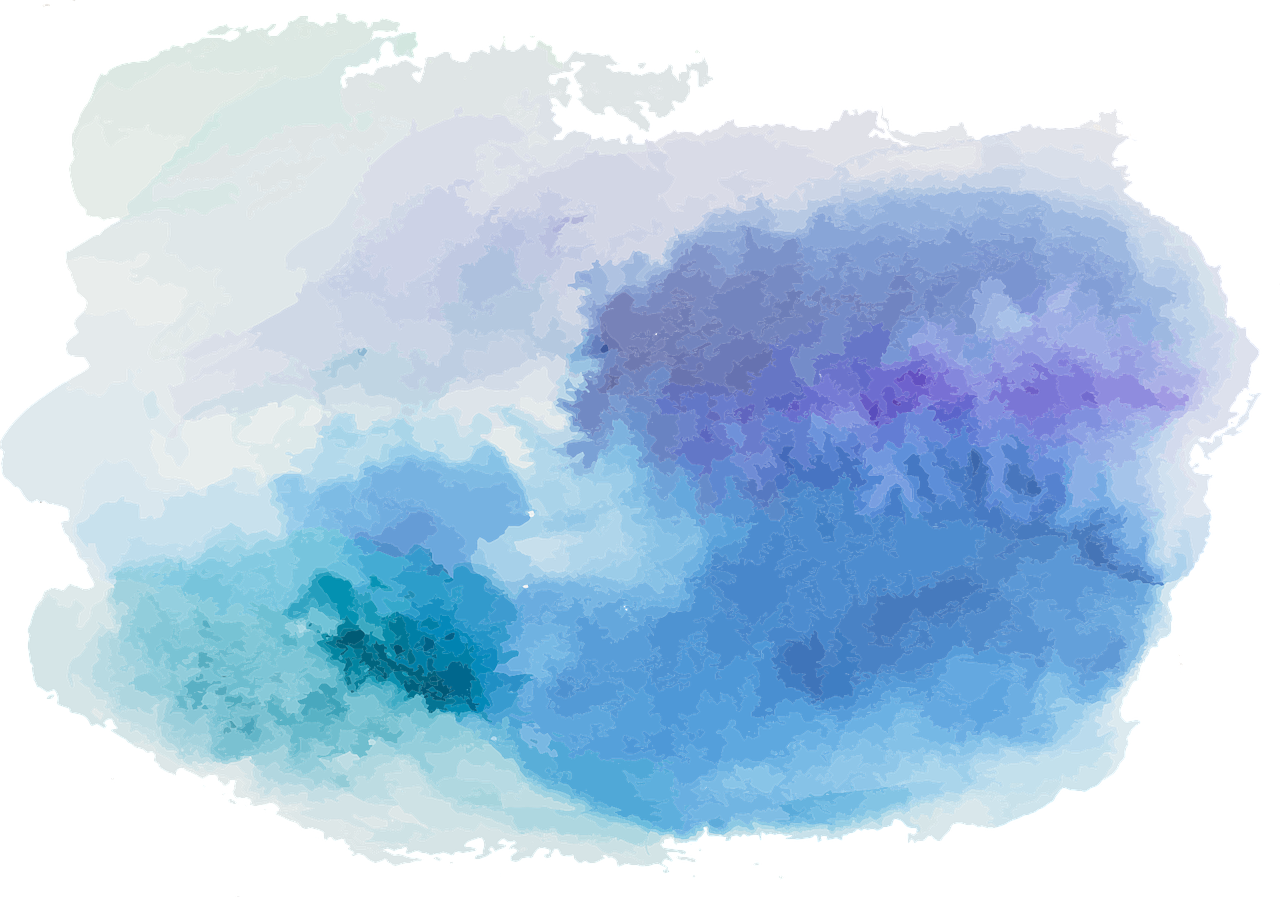 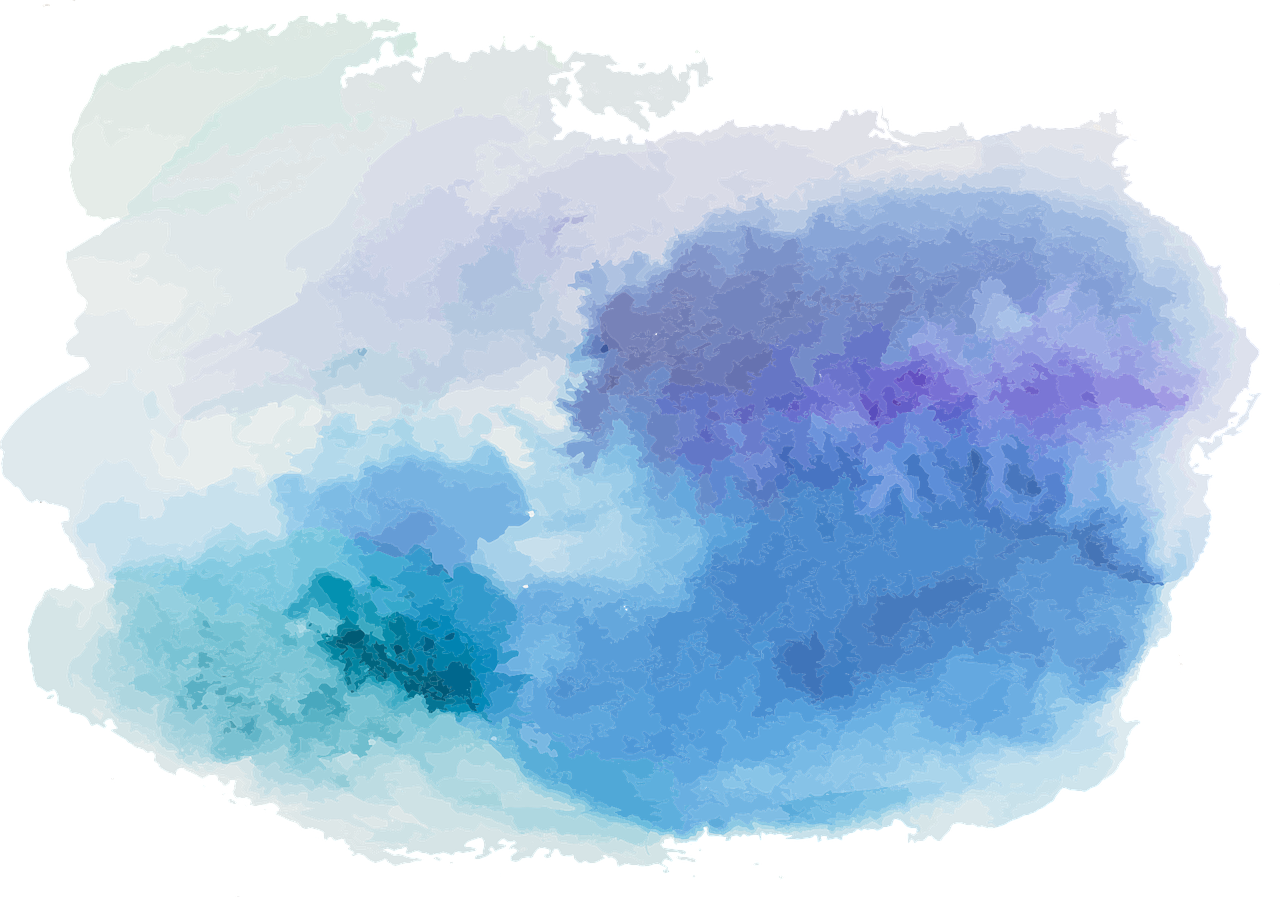 A good example
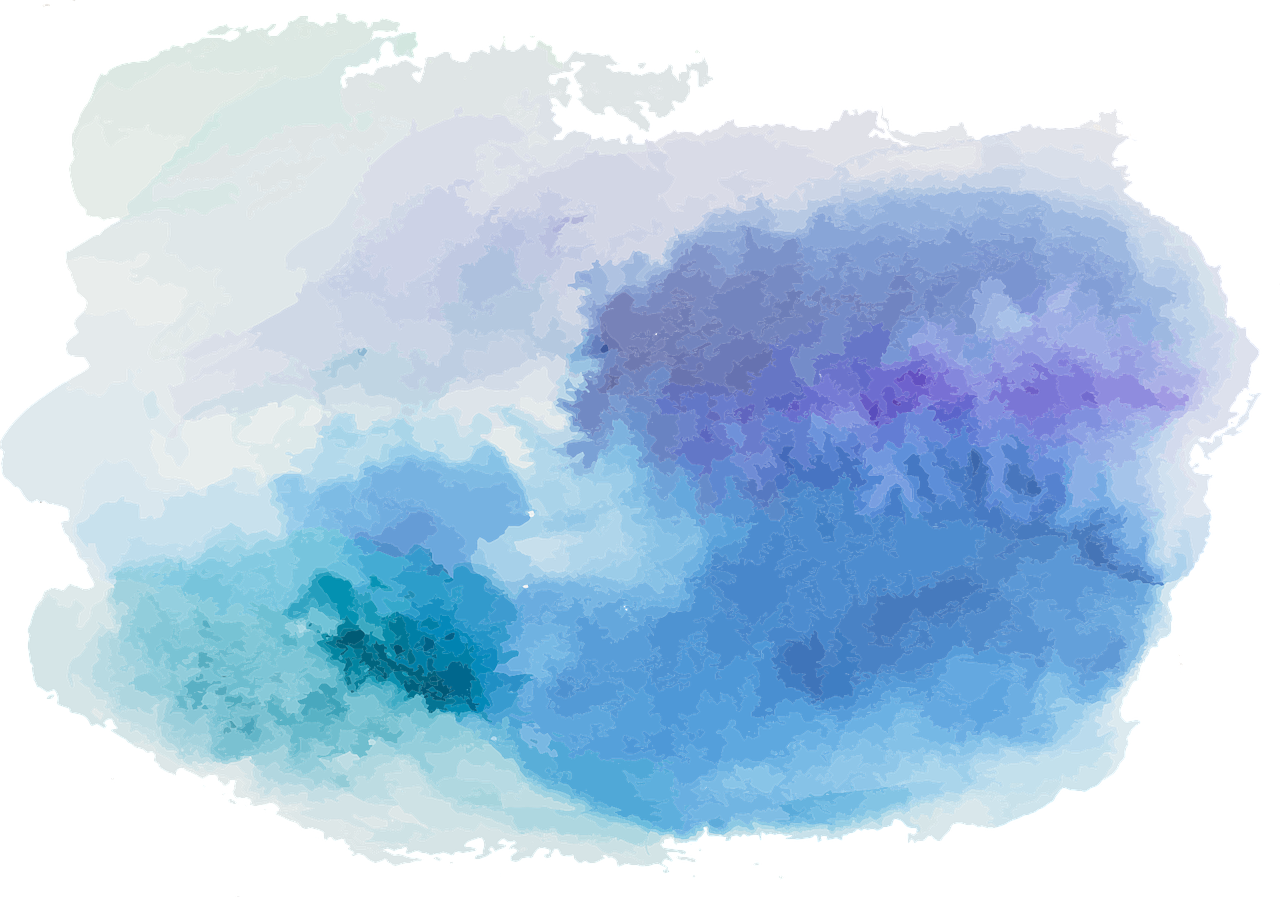 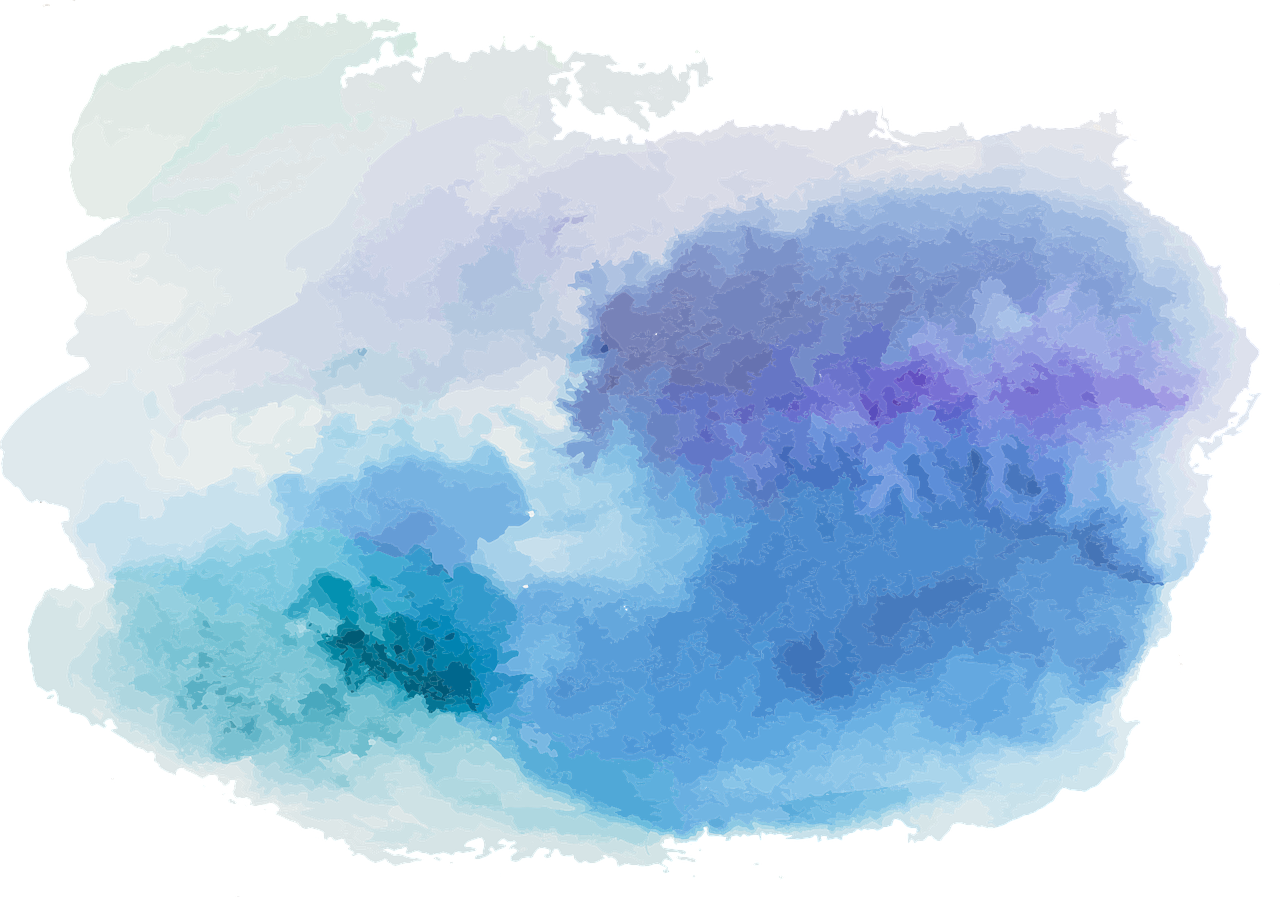 A good example
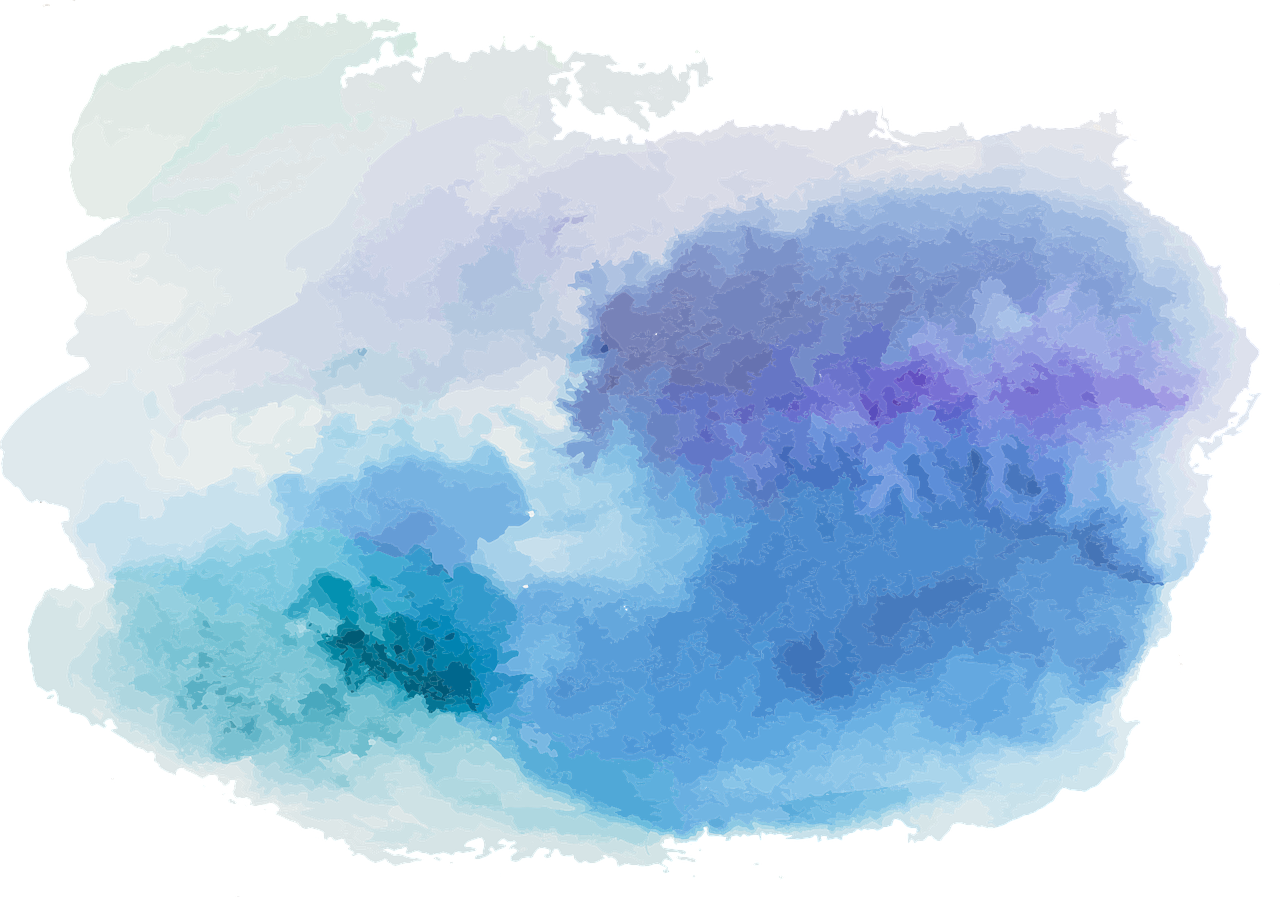 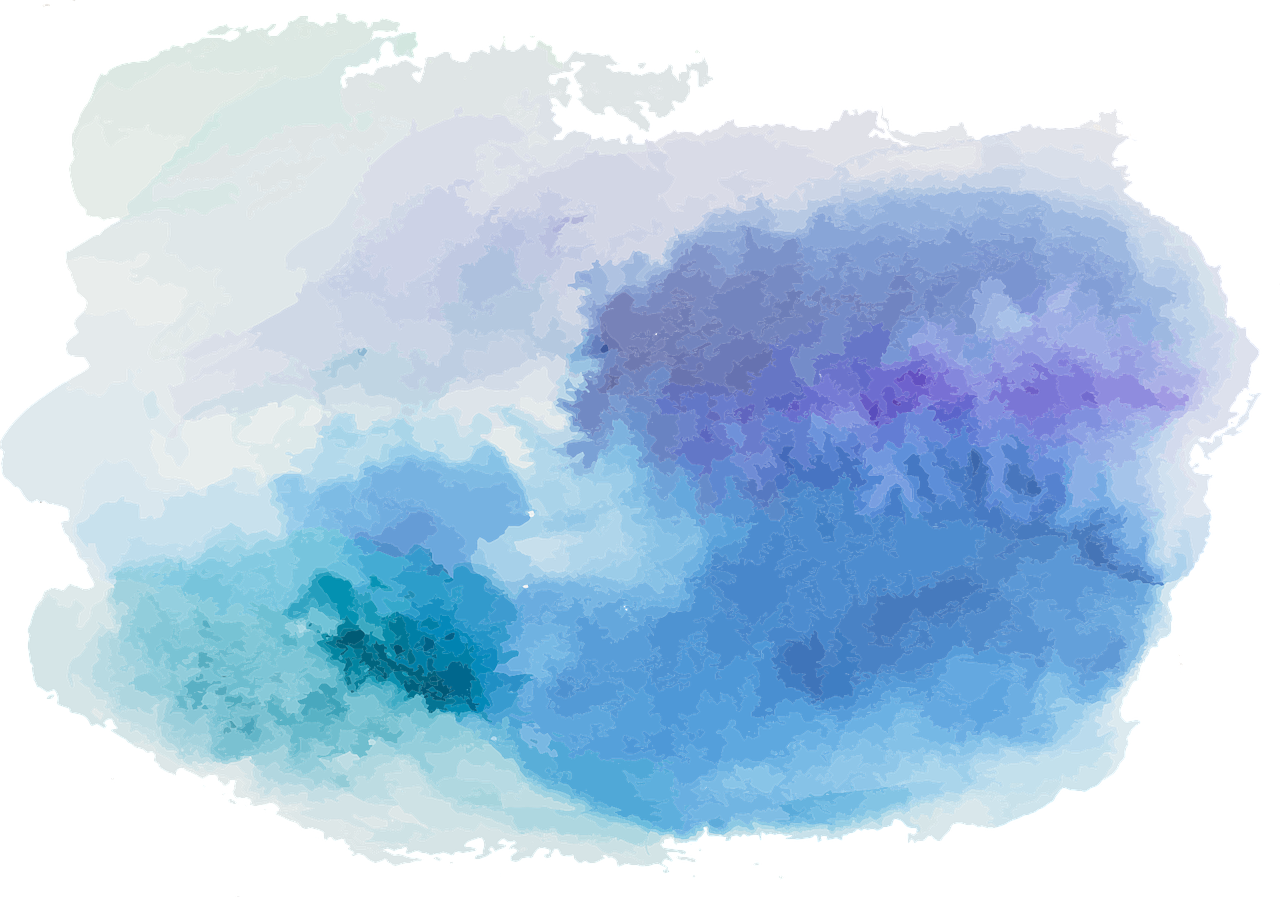 A good example
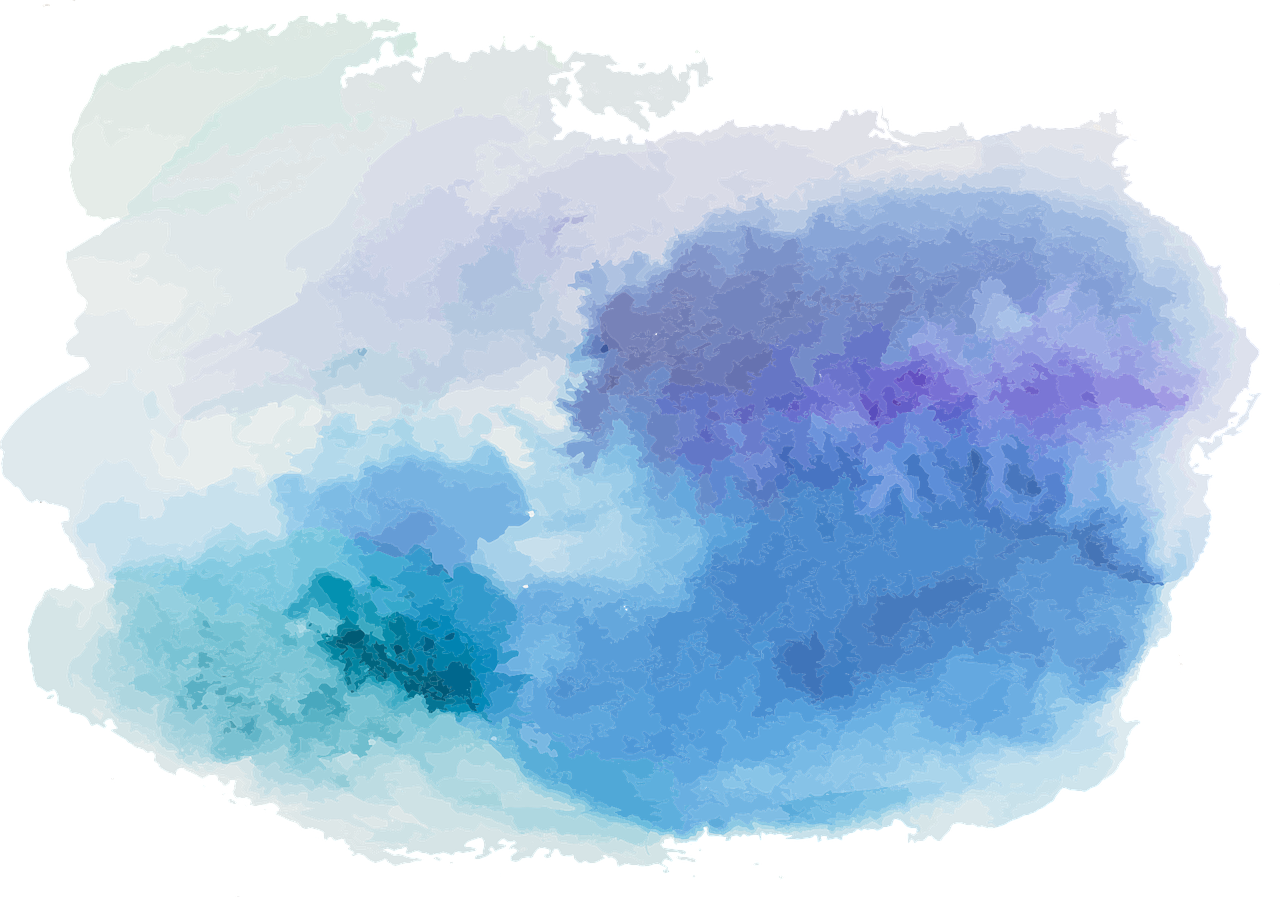 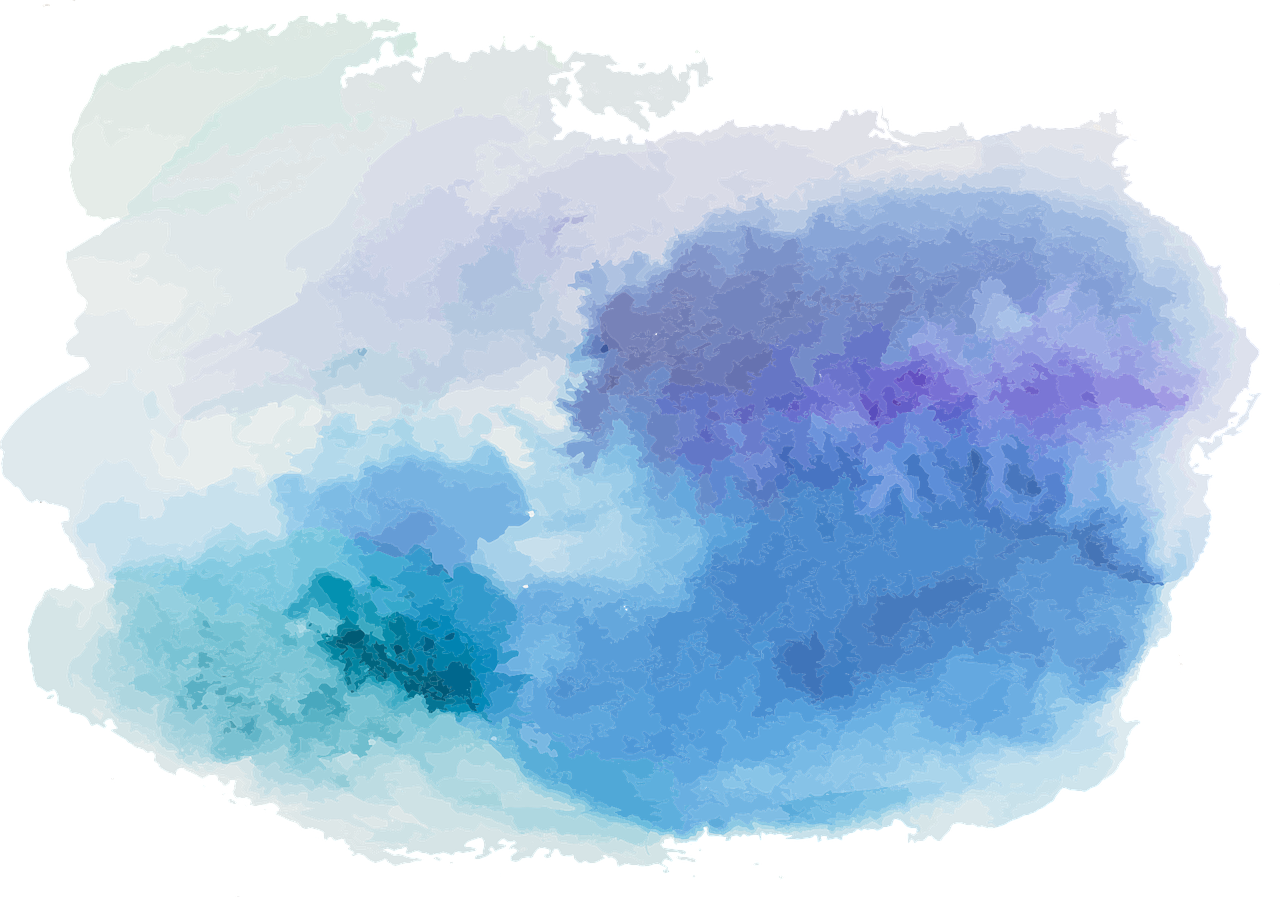 Bad examples
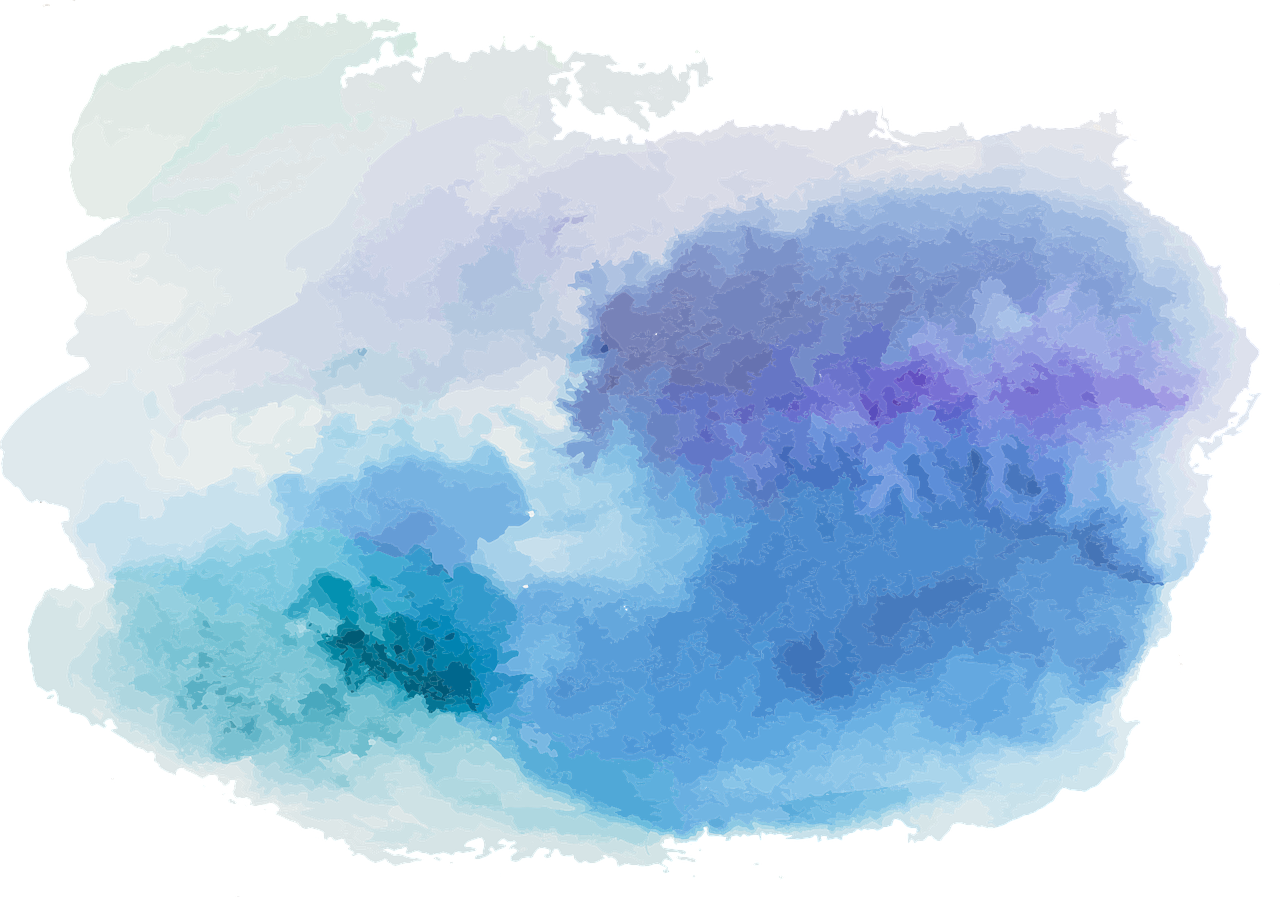 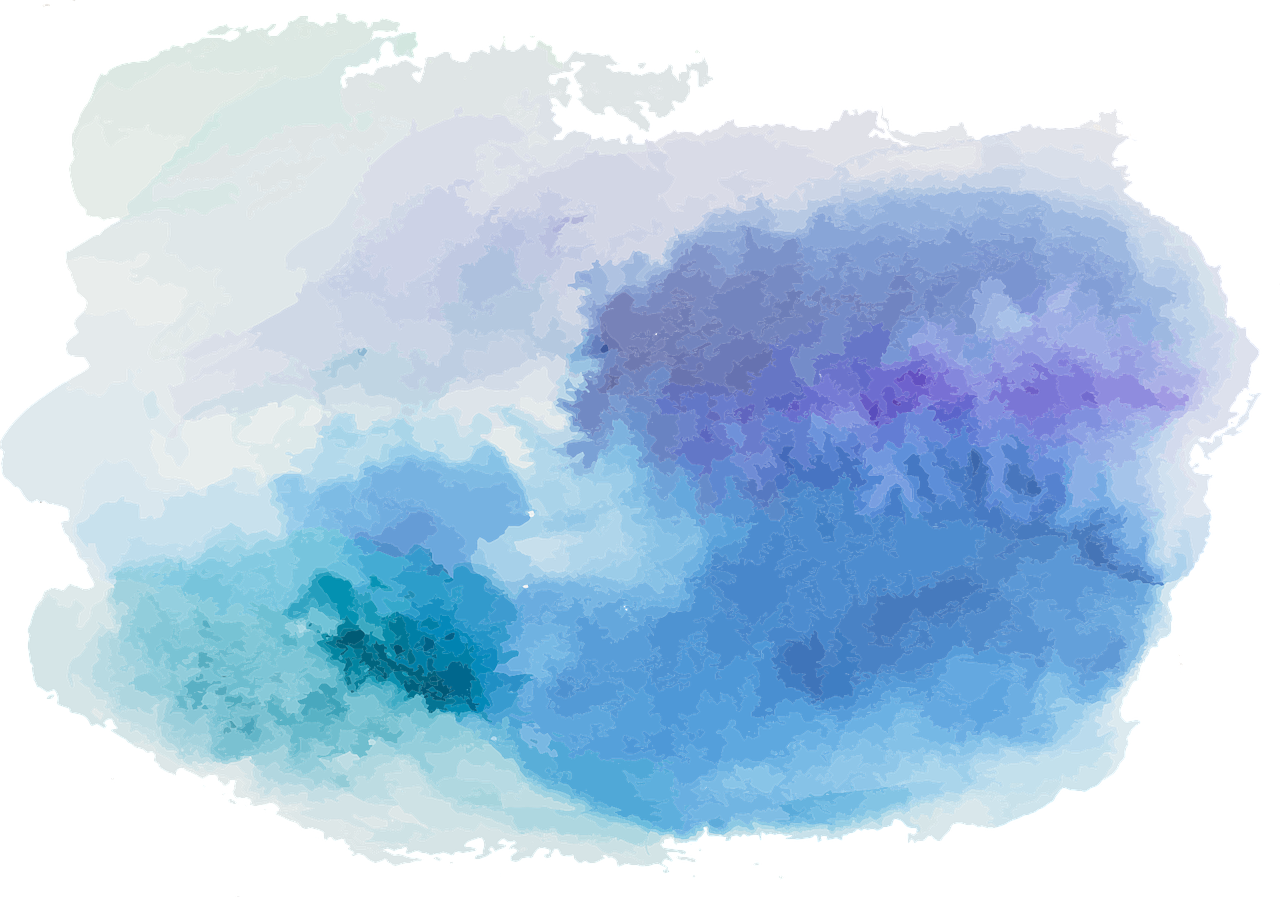 Bad examples
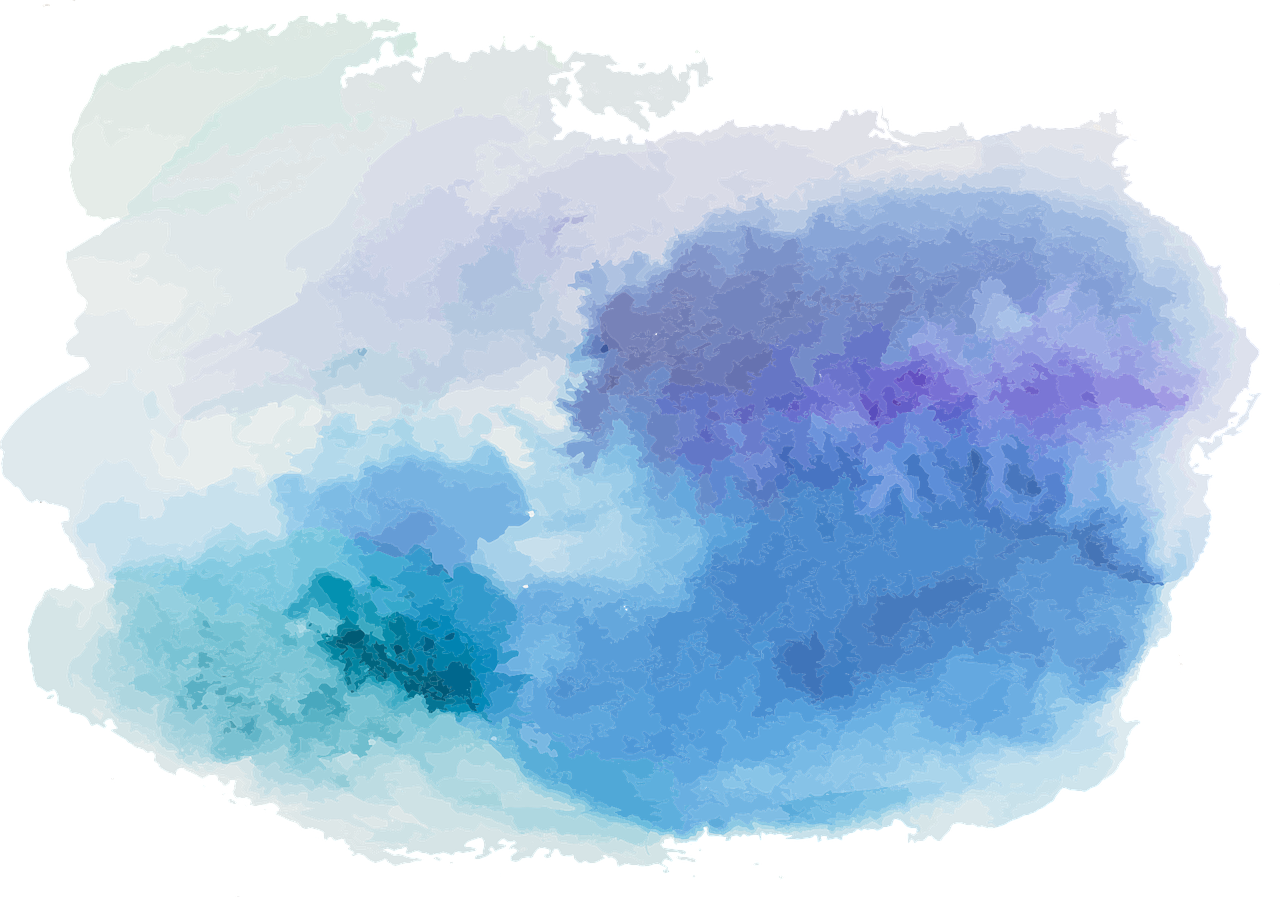 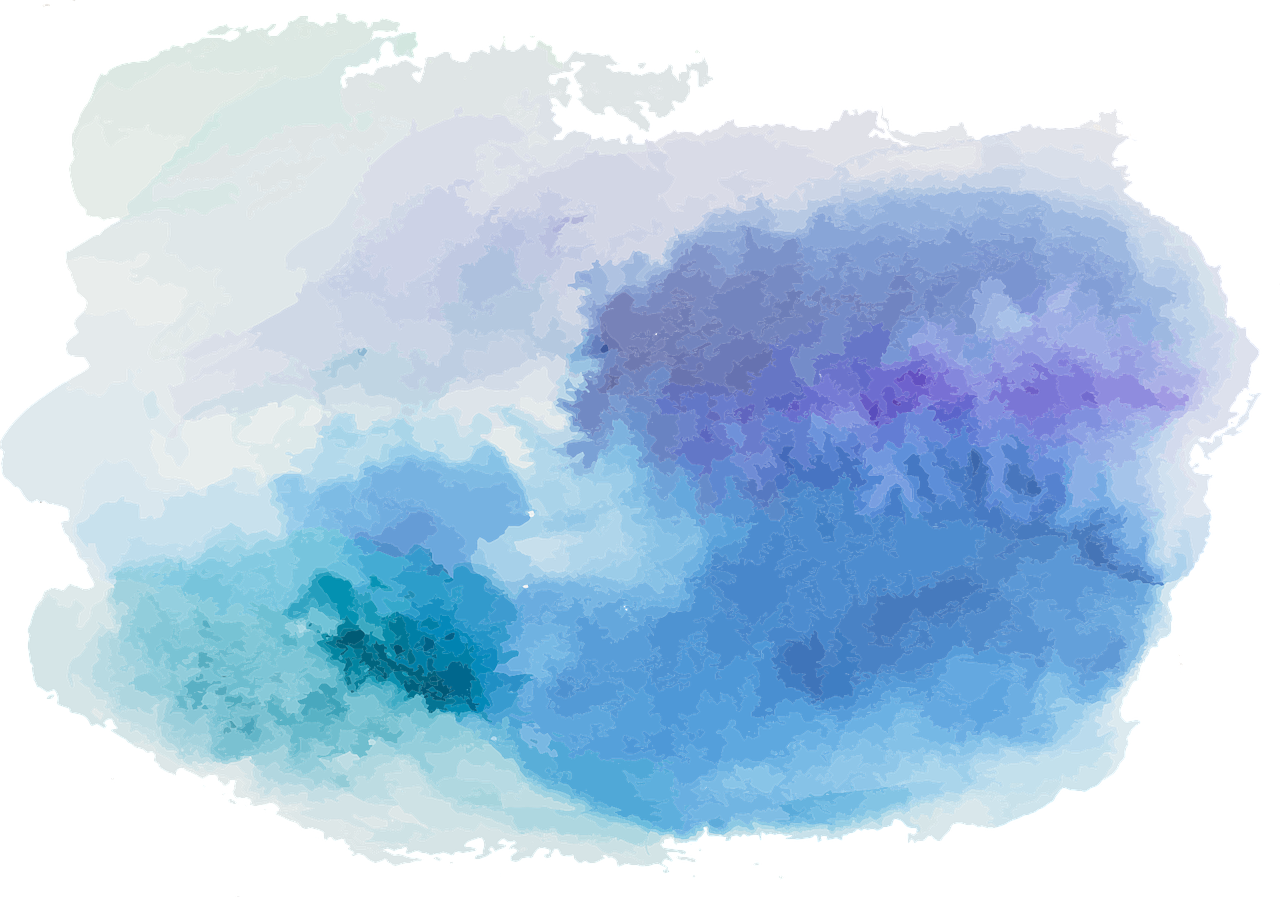 Bad examples
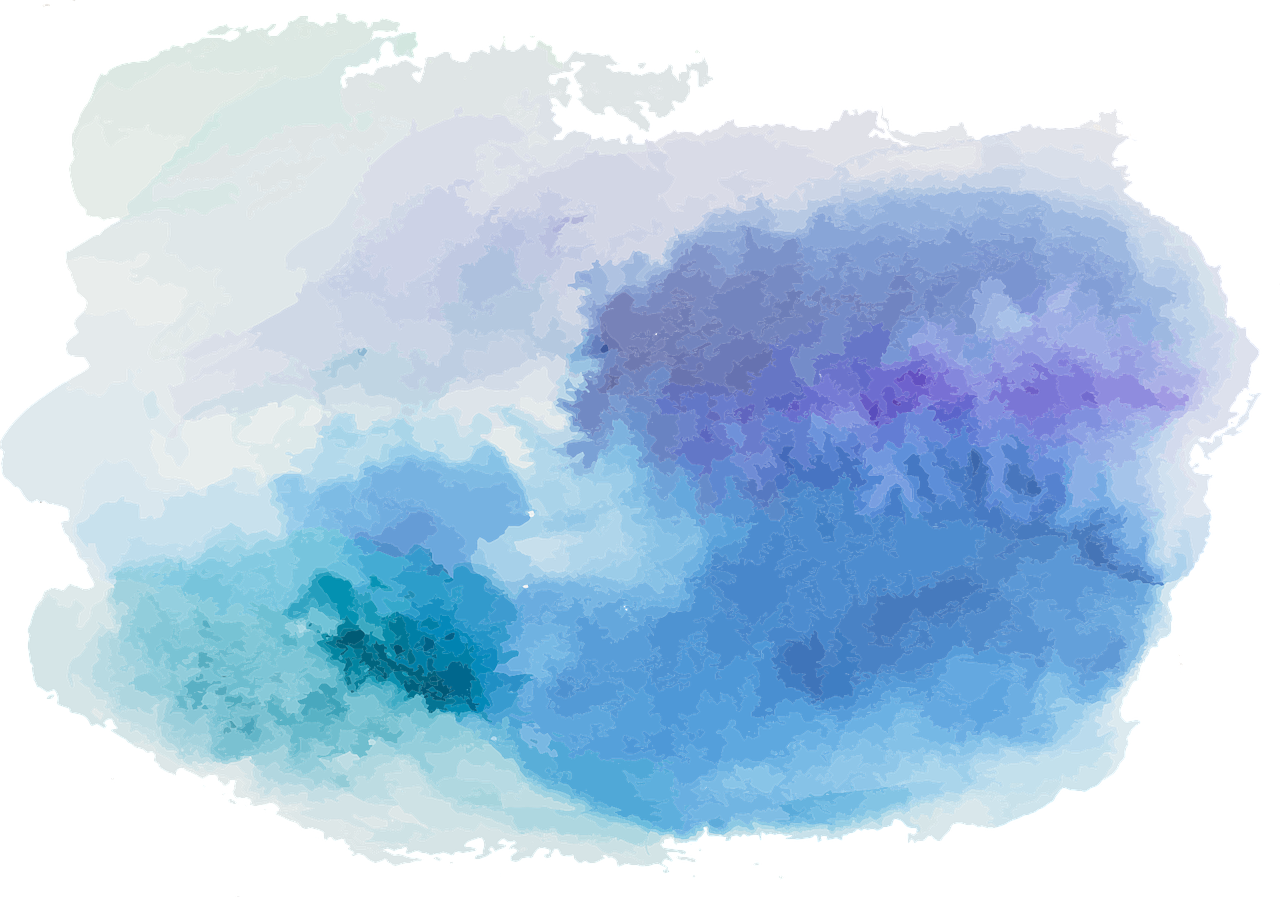 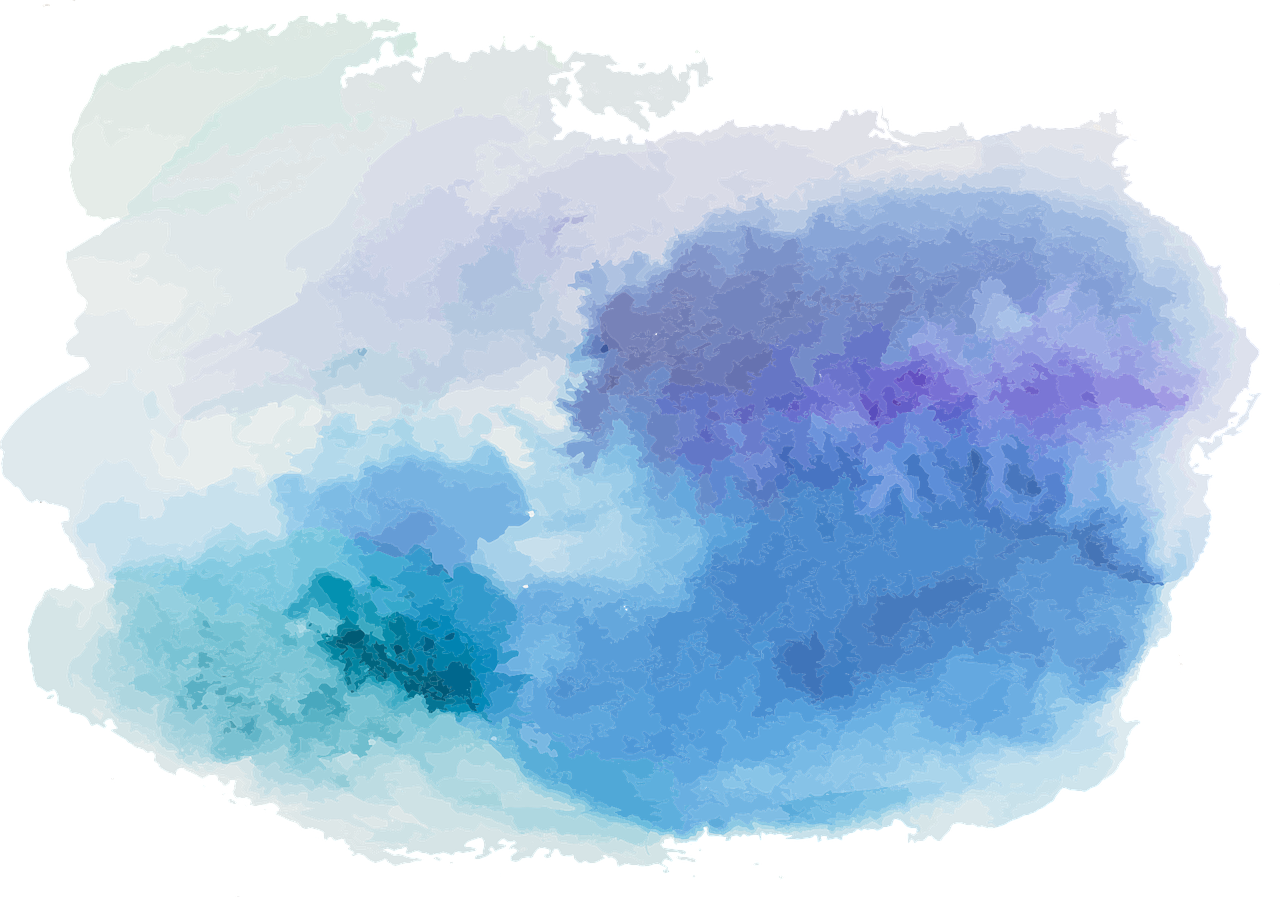 Bad examples
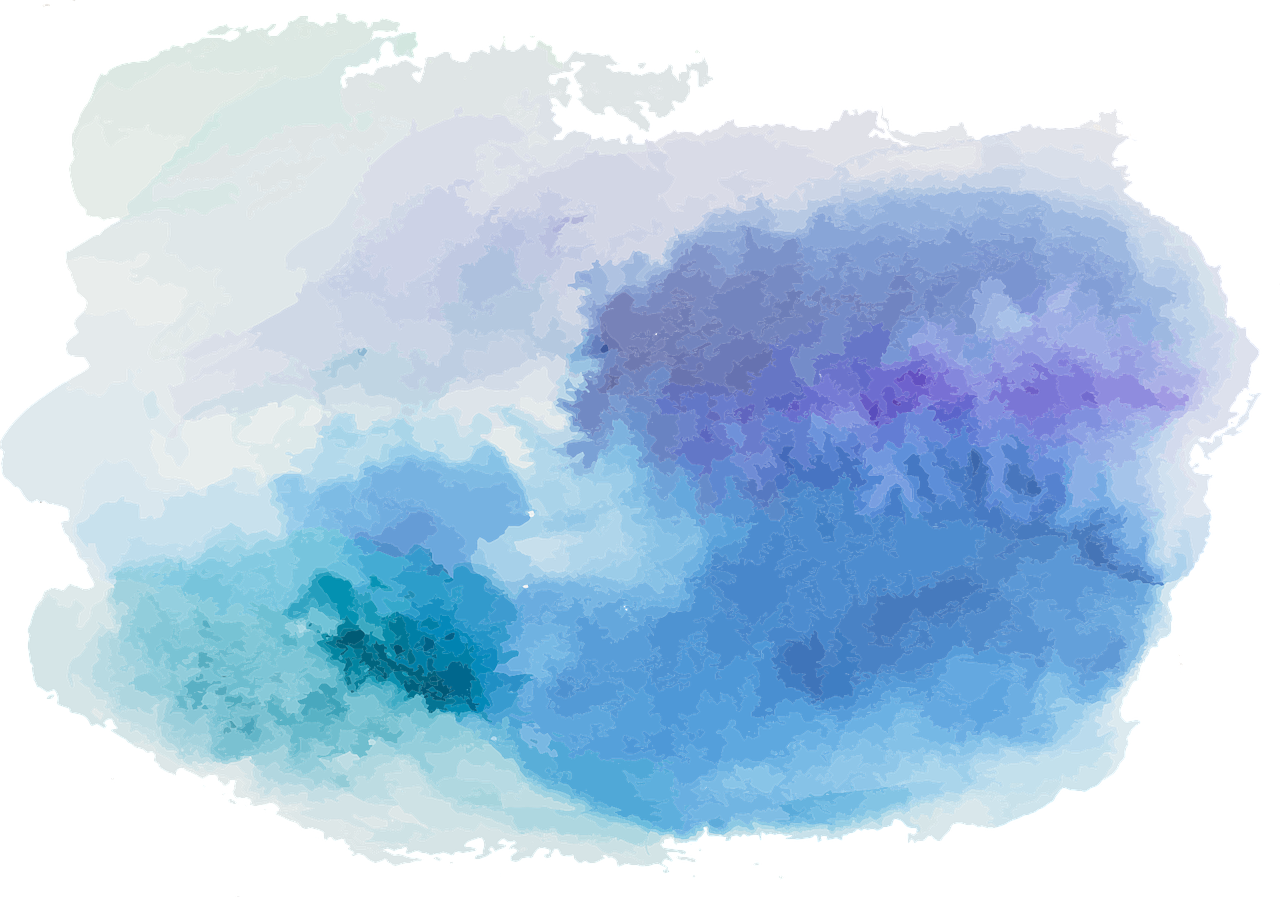 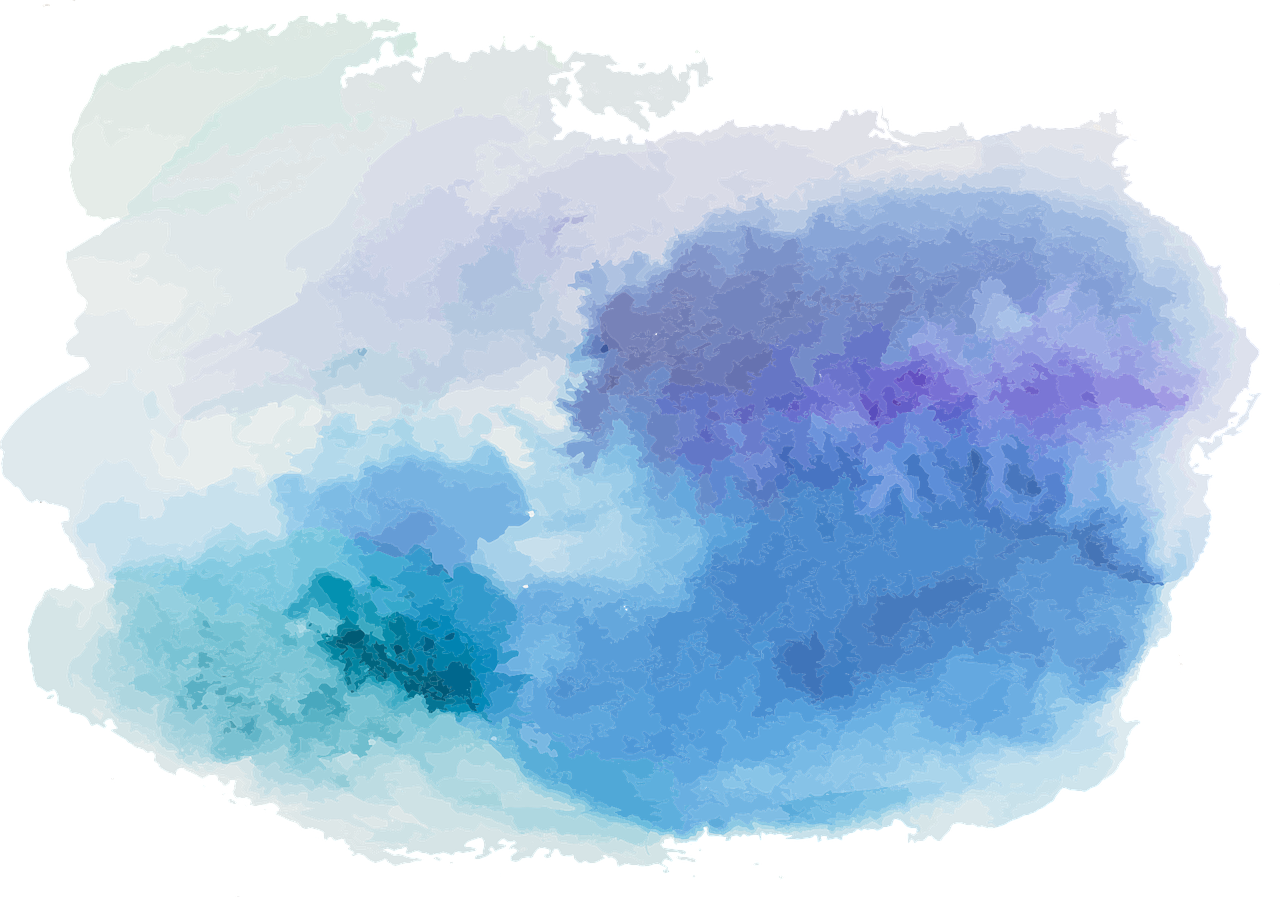 Bad examples
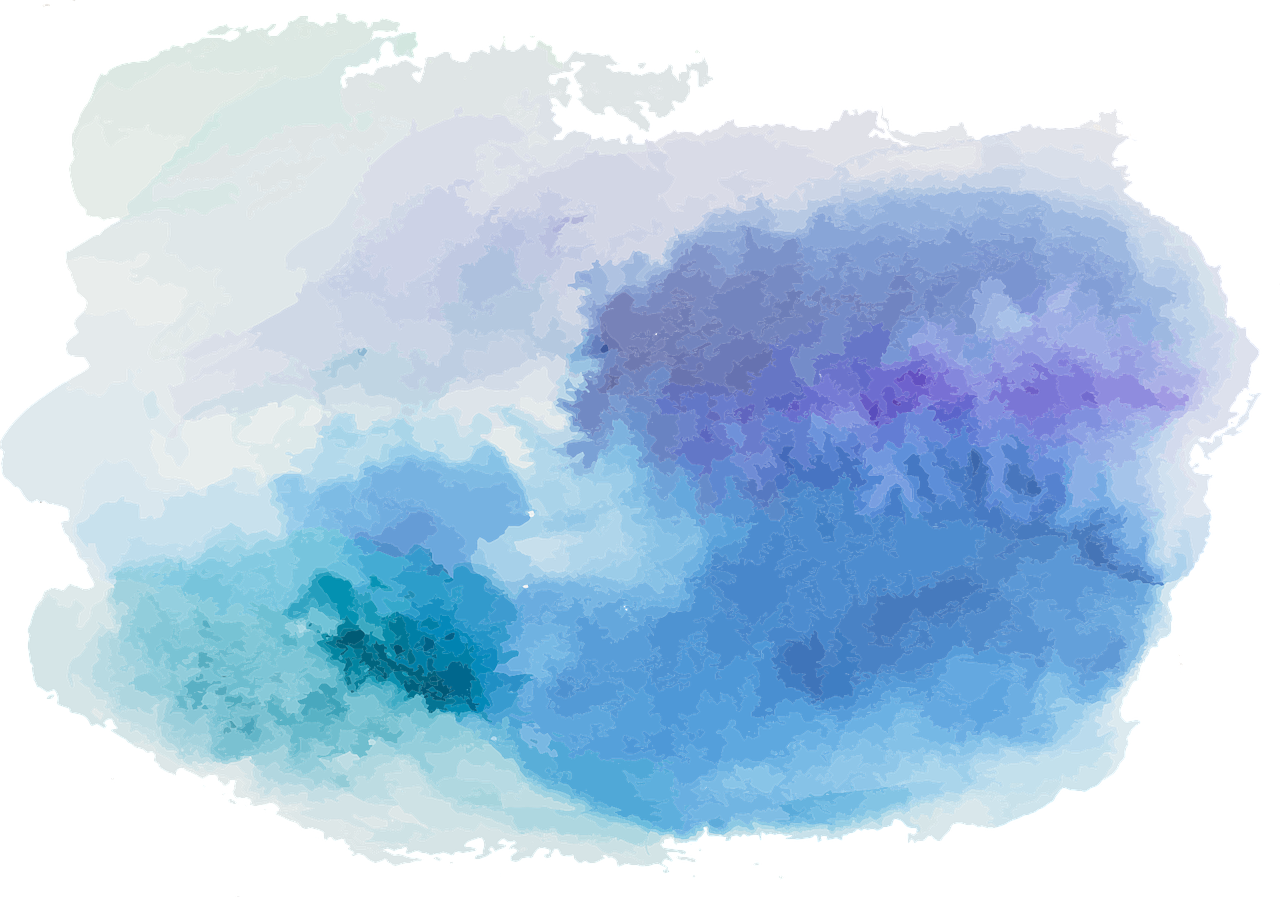 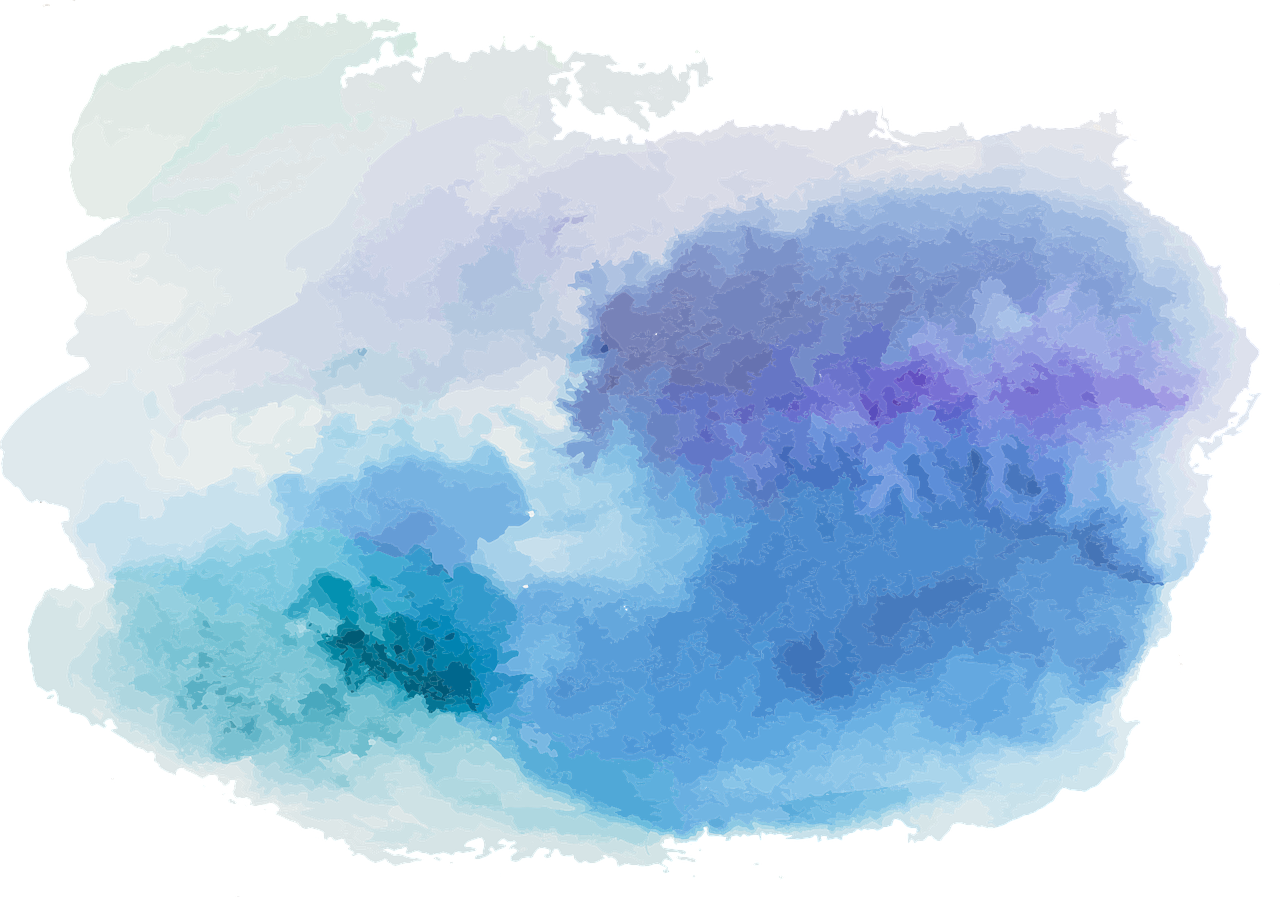 Bad examples
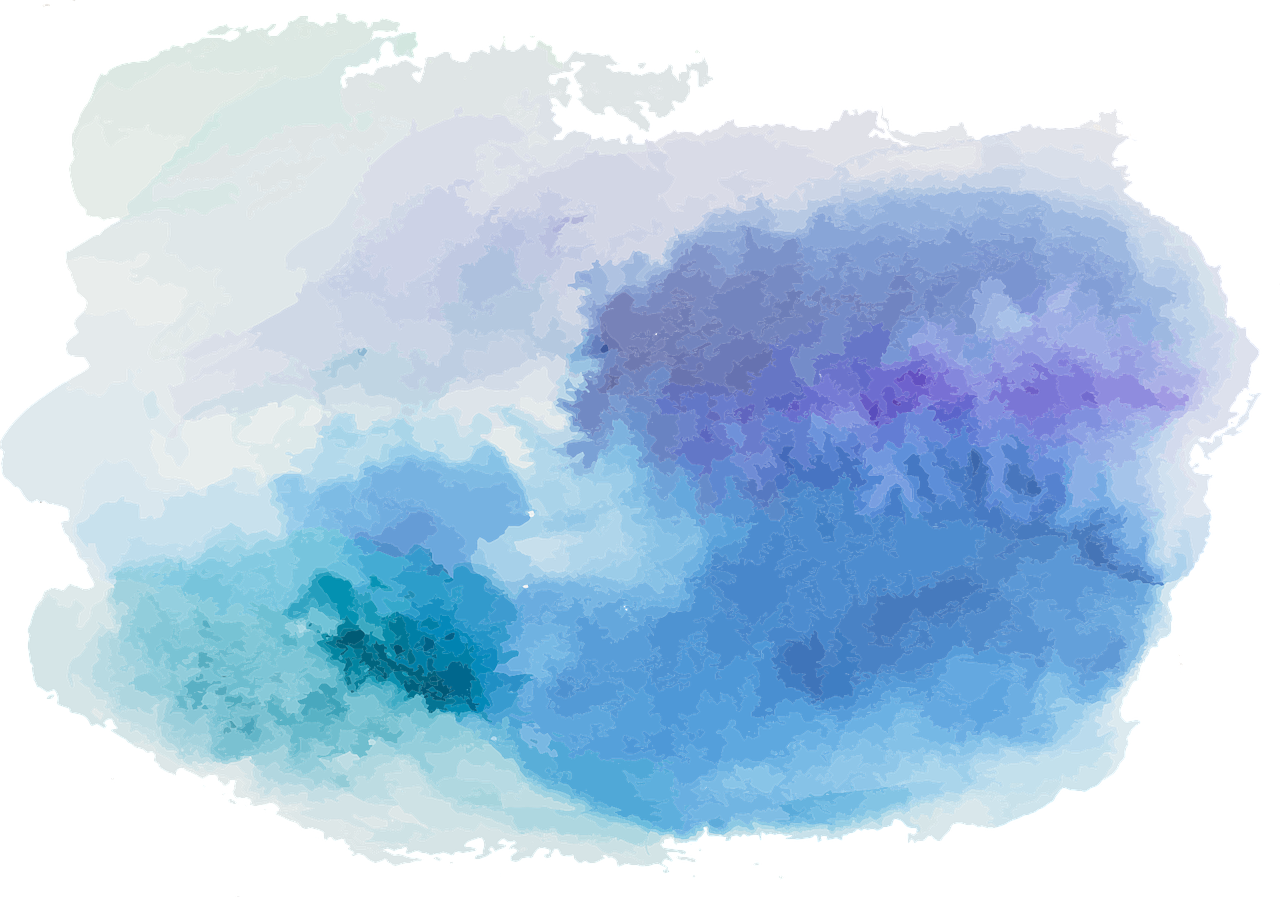 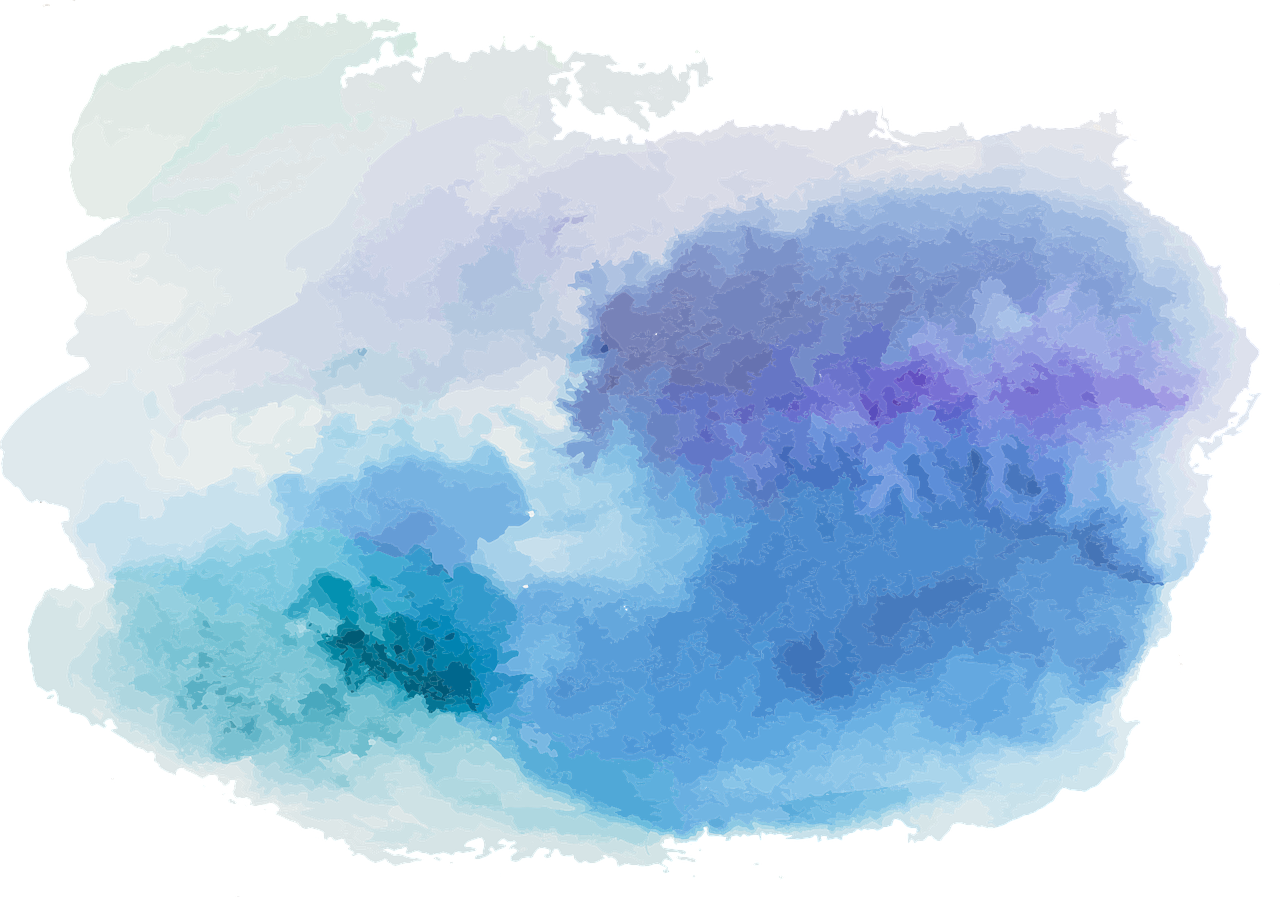 Another good example
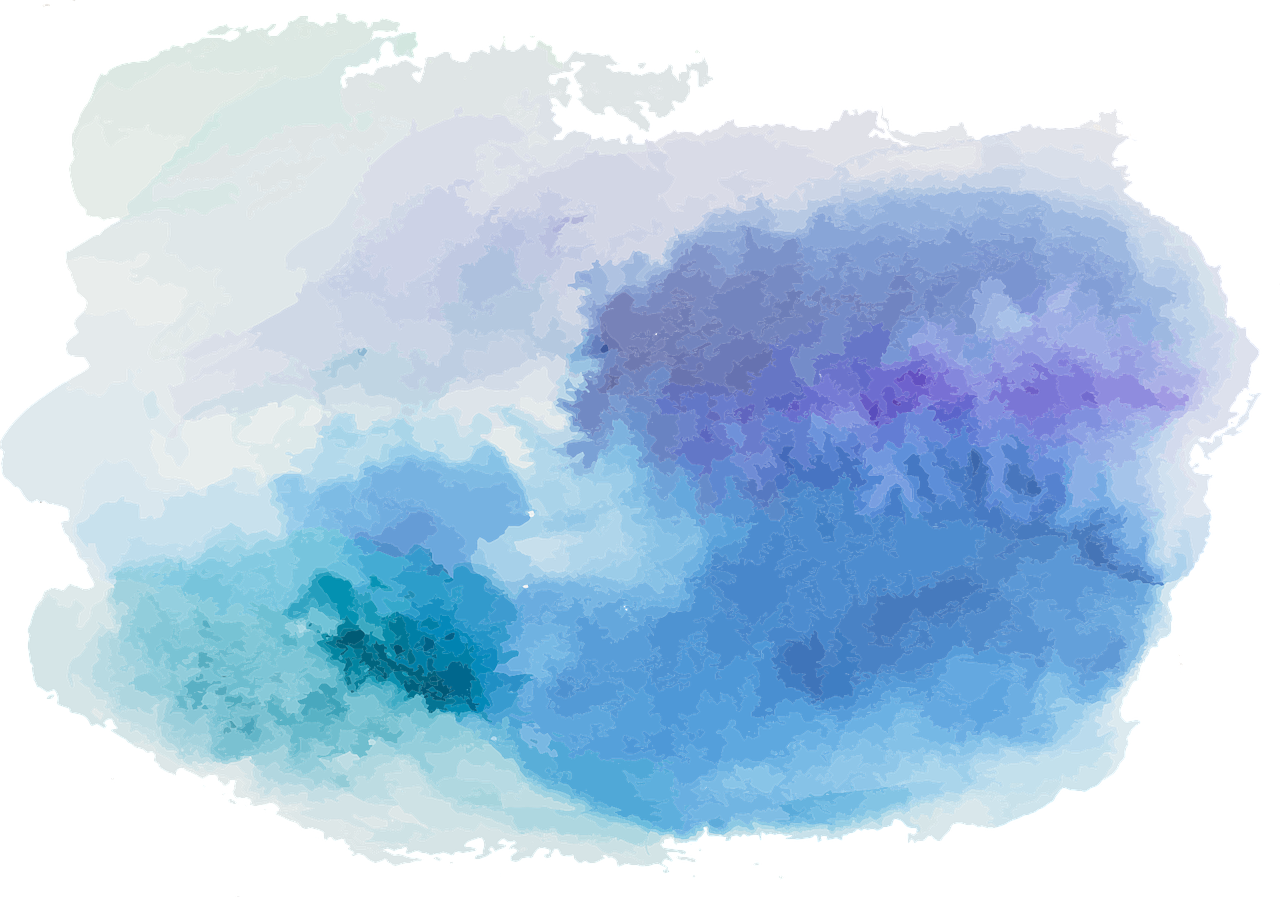 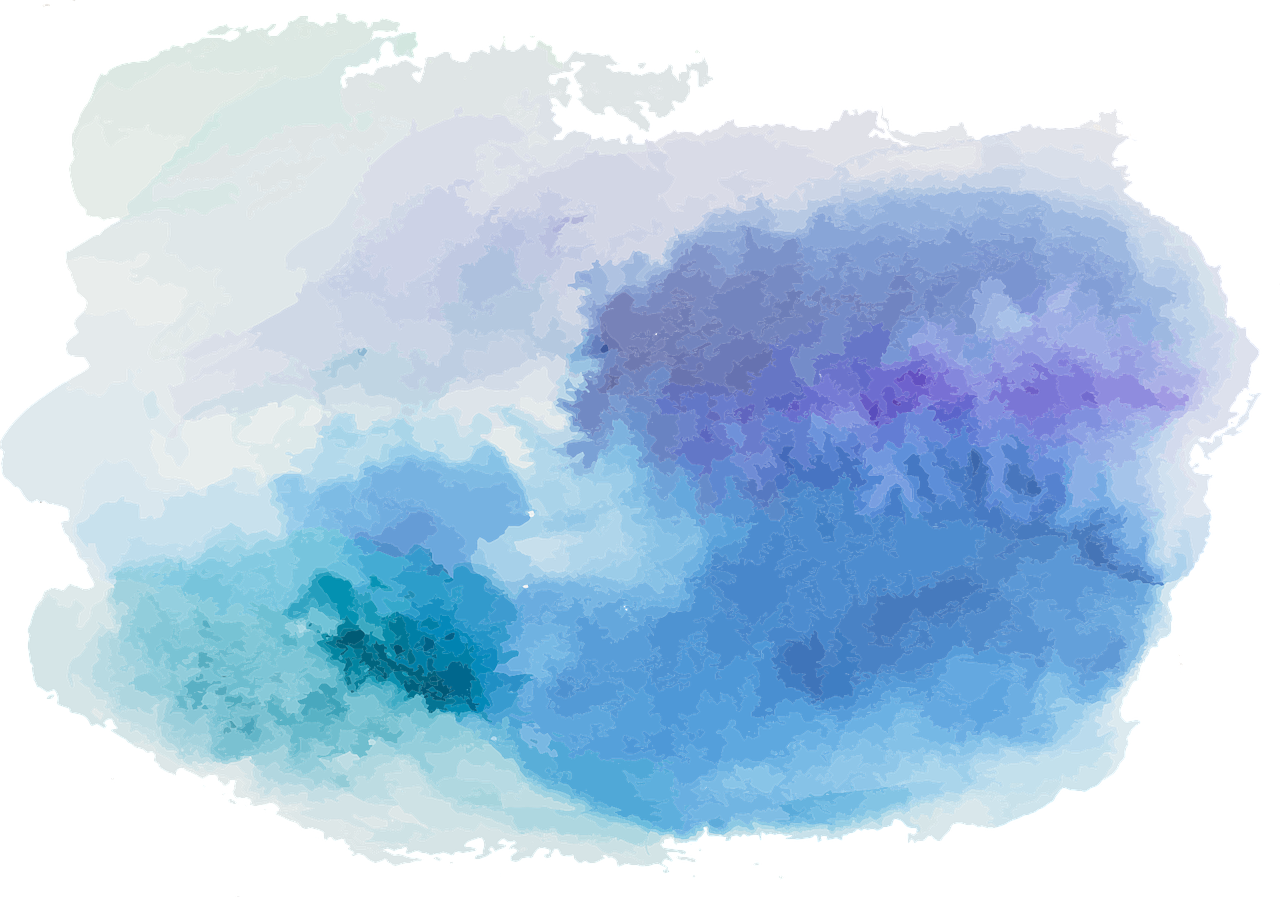 Reason and Argument
Lecture 16: Proof Rules for FOL (1)
From TFL to FOL
Universal Elimination
Universal Introduction
Existential Introduction
Existential Elimination
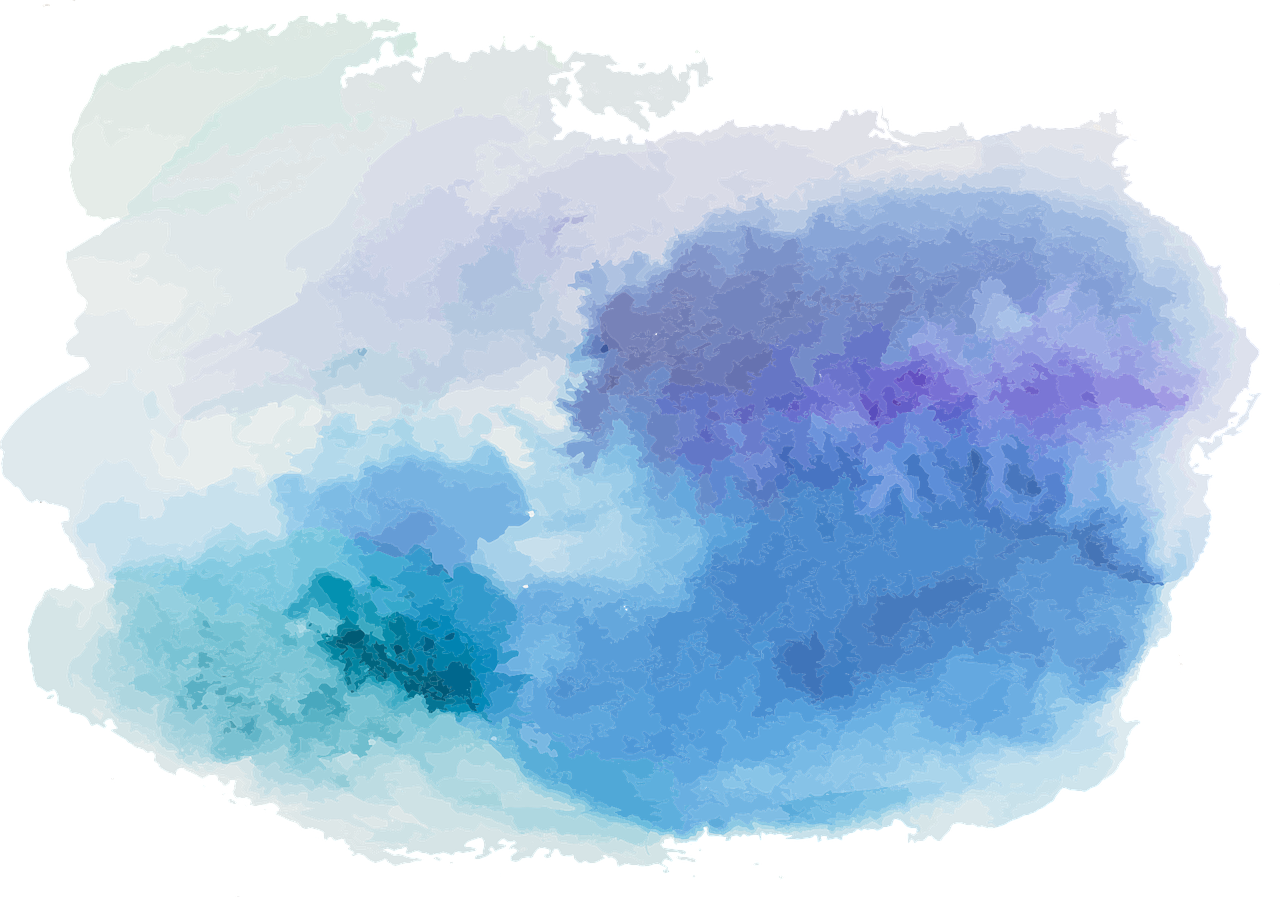 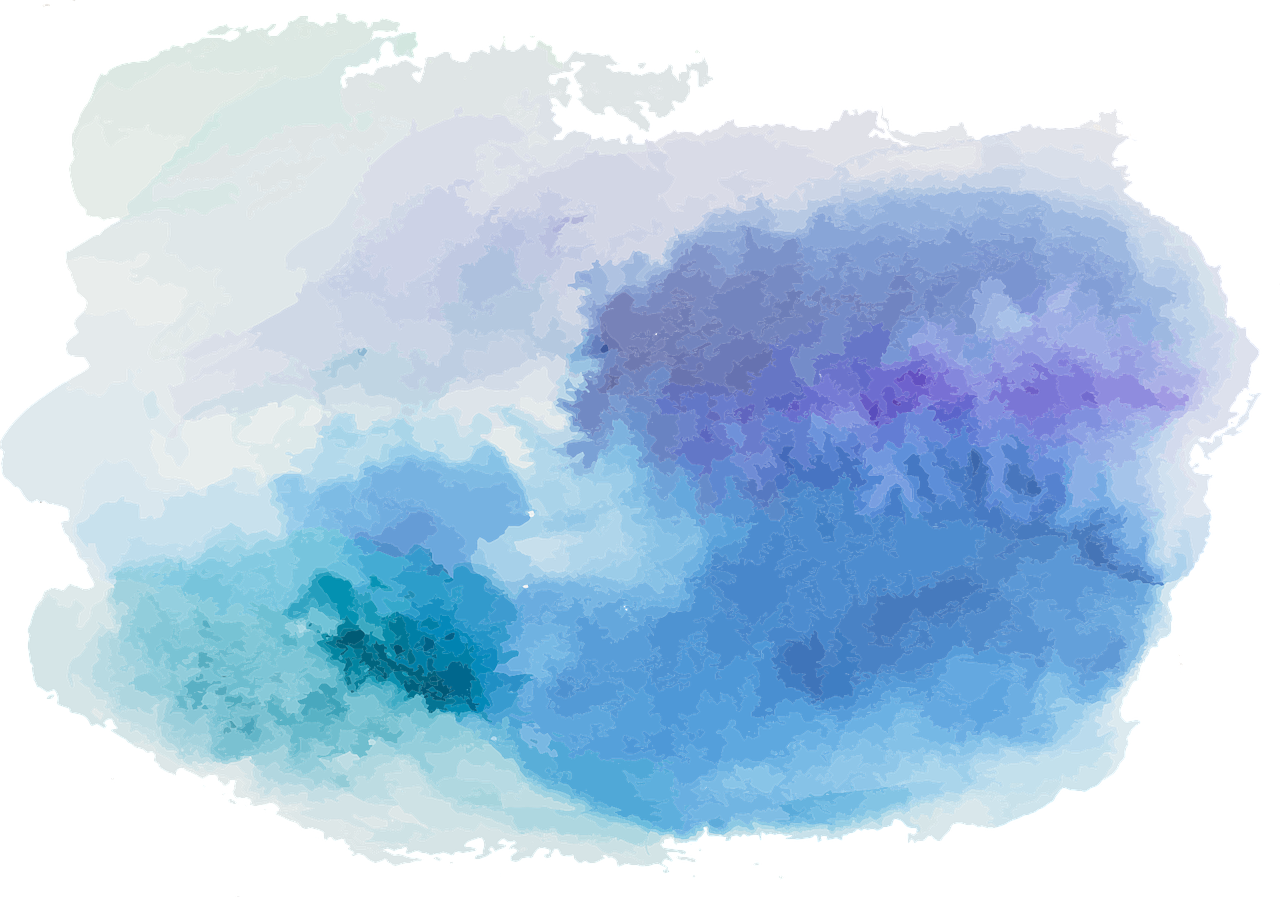 Existential Introduction
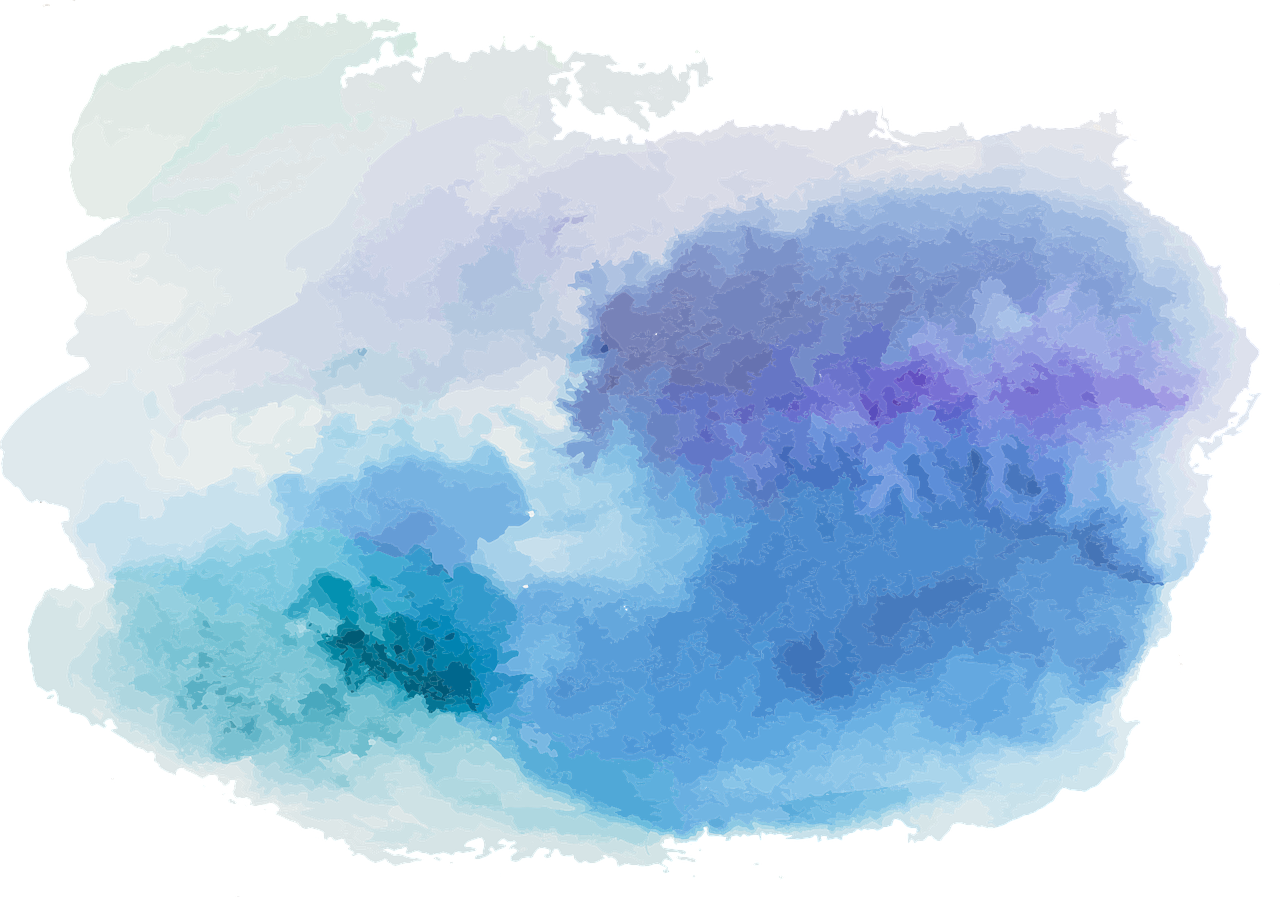 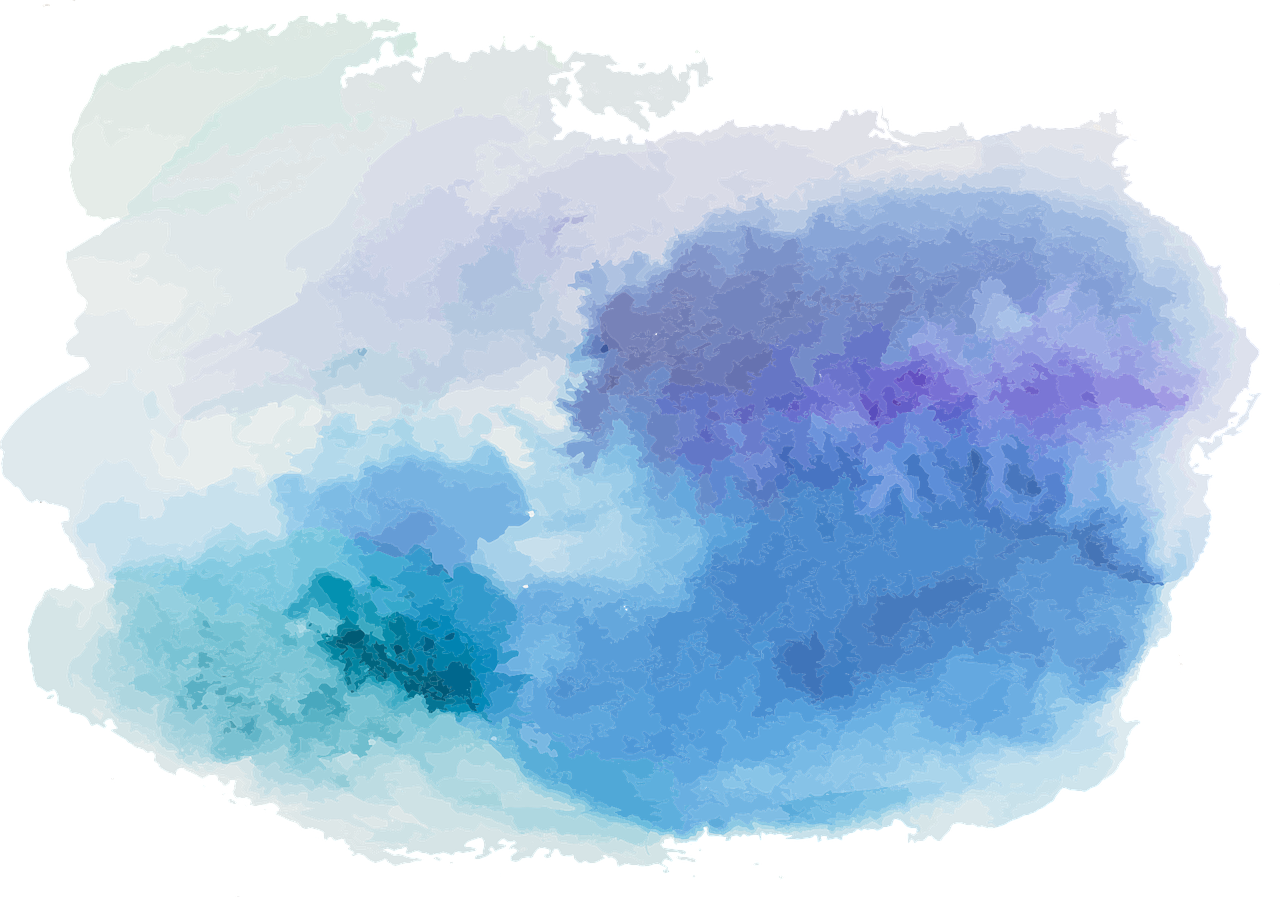 Some examples
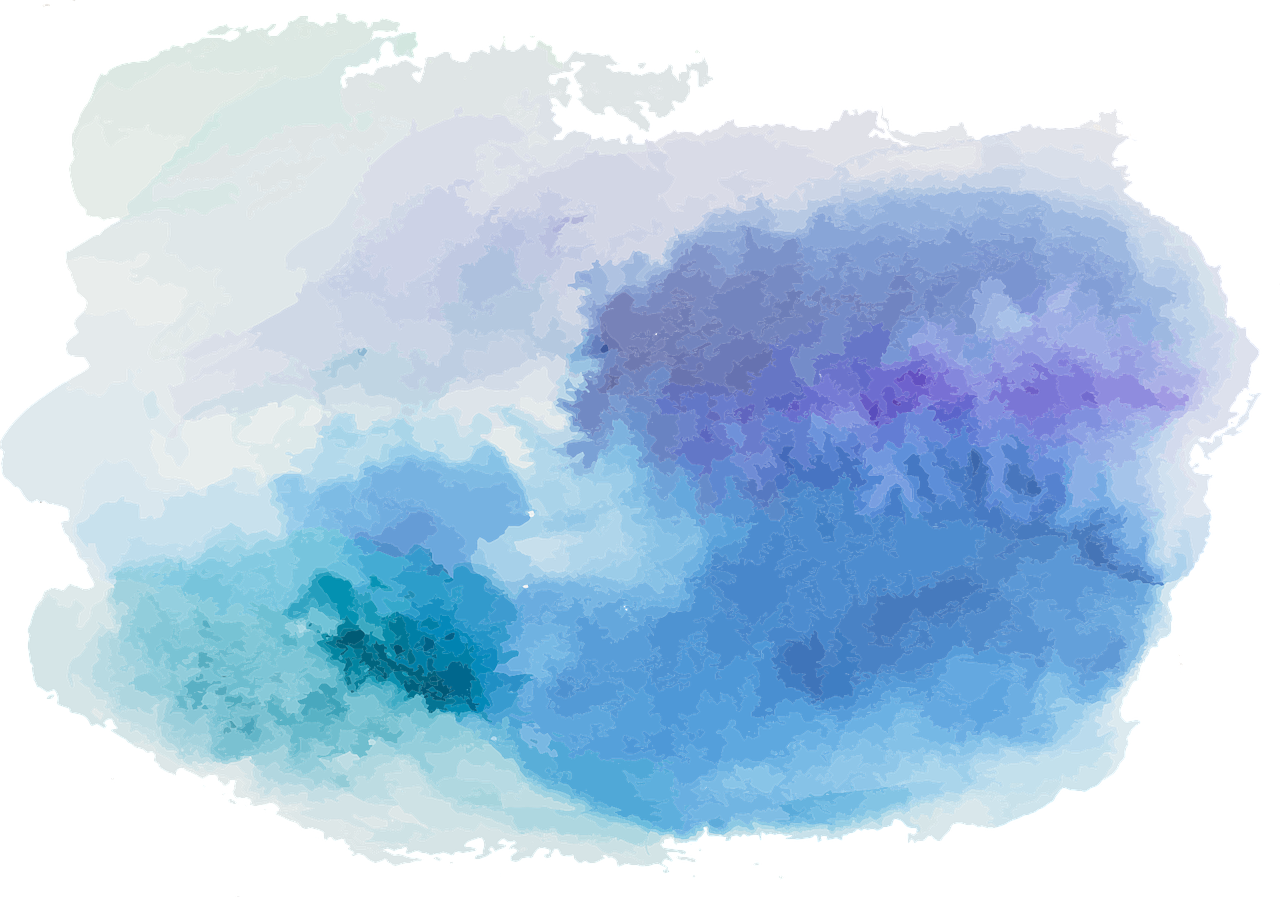 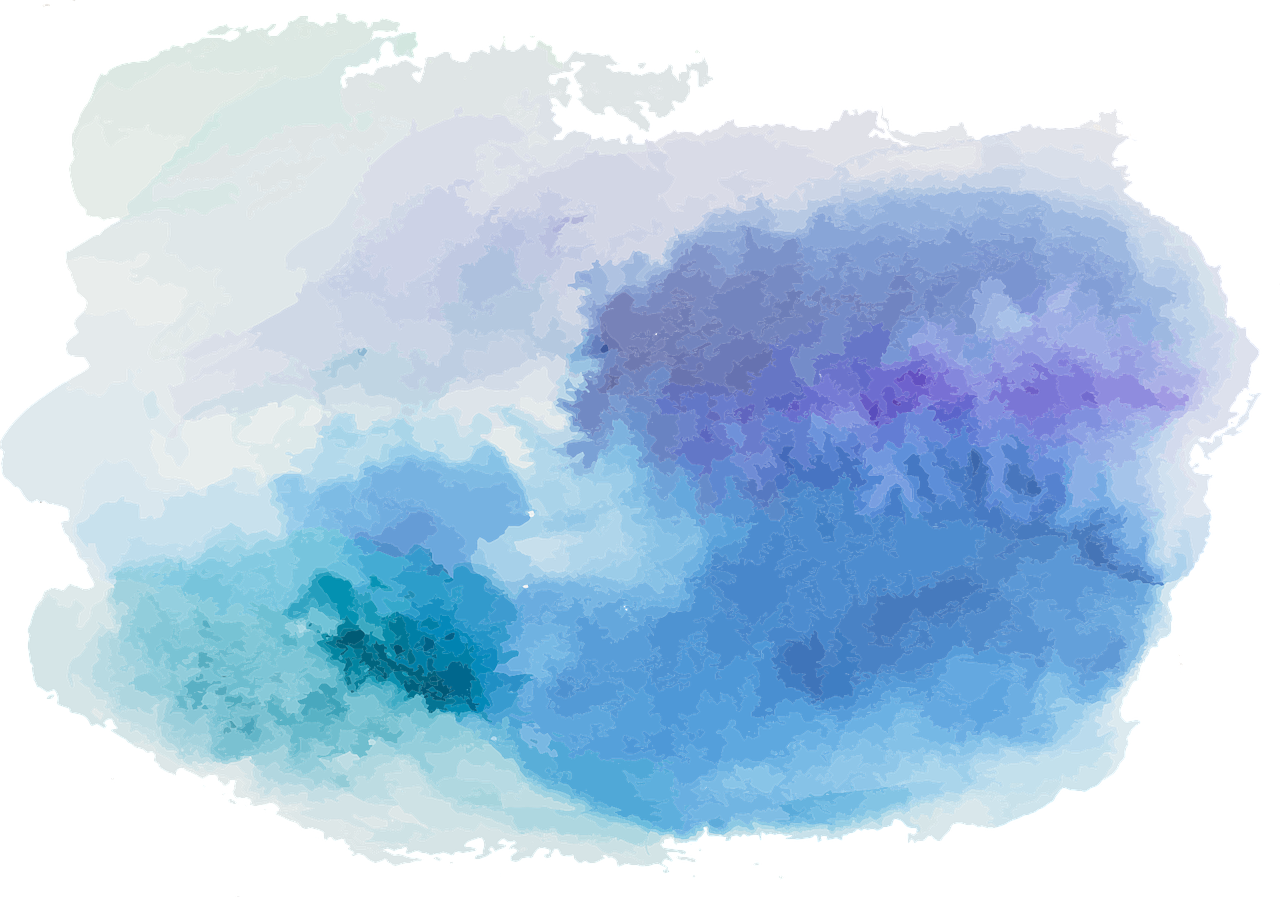 Some examples
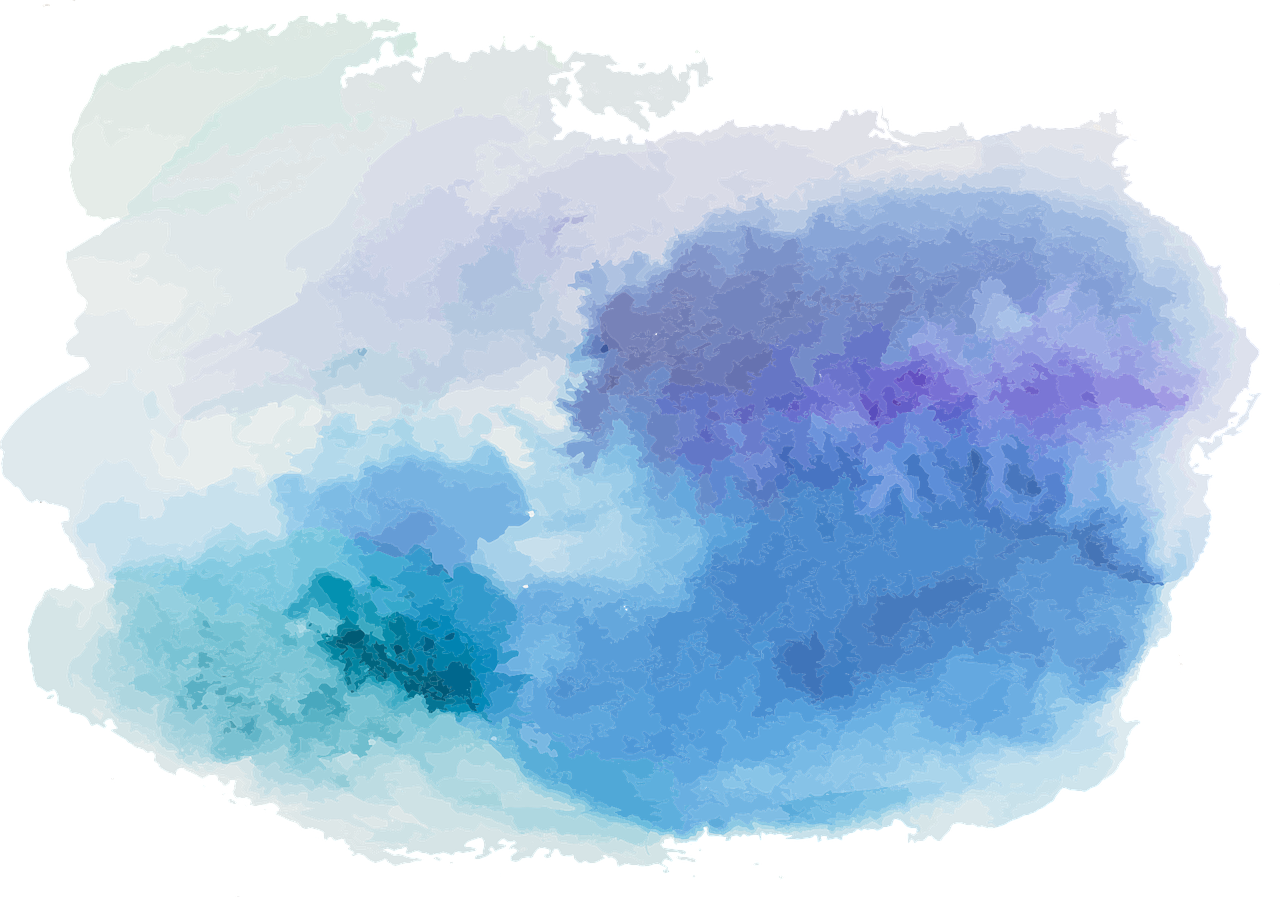 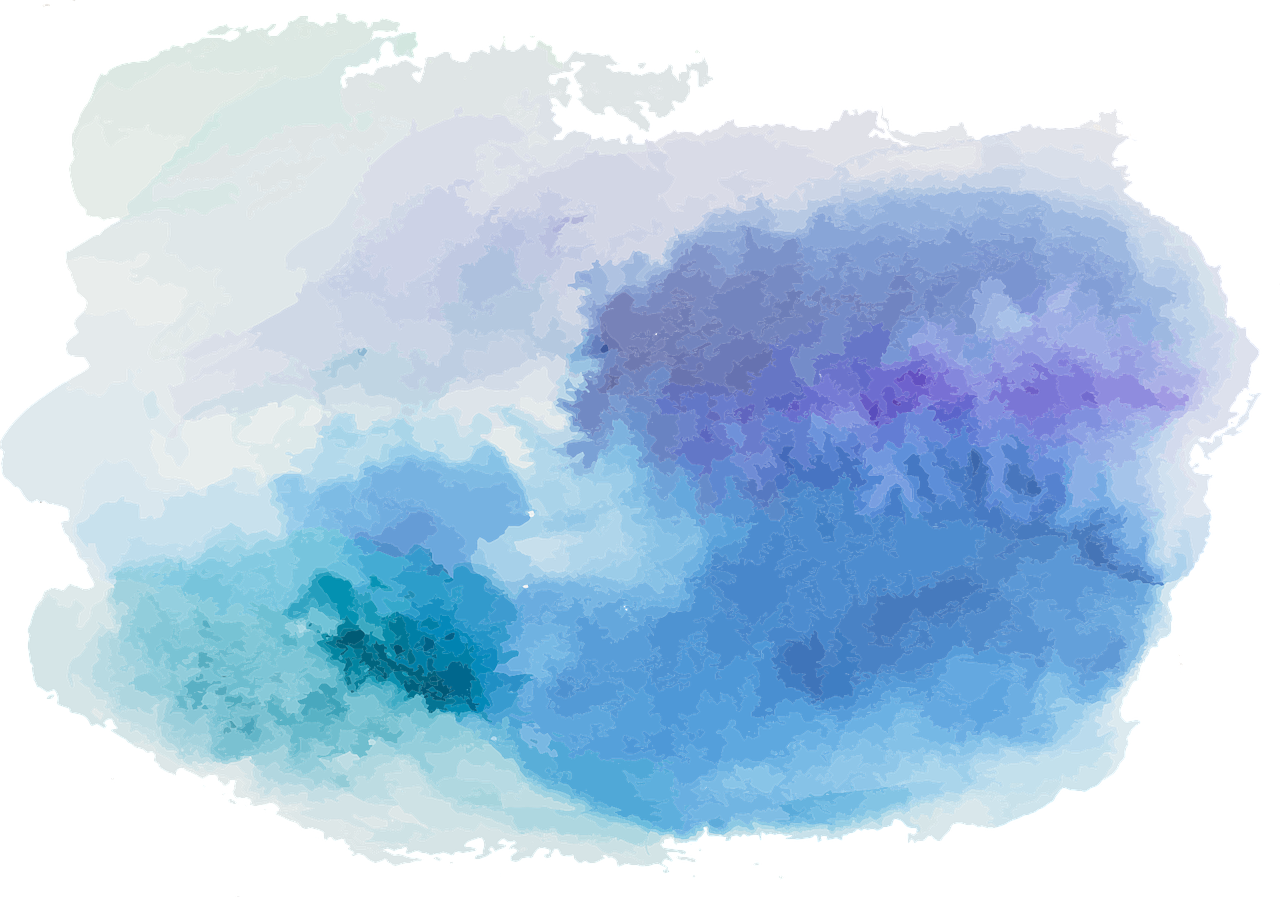 Some examples
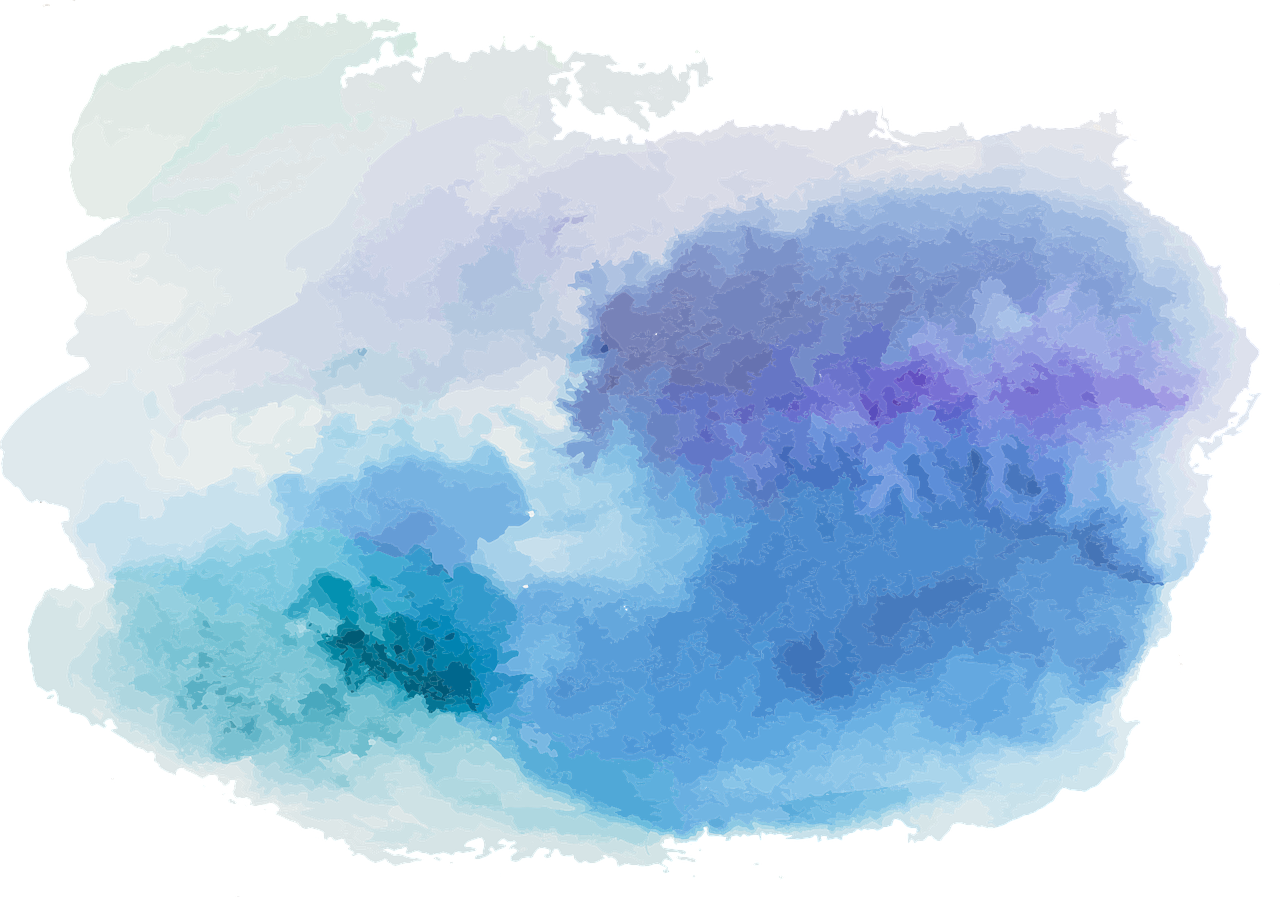 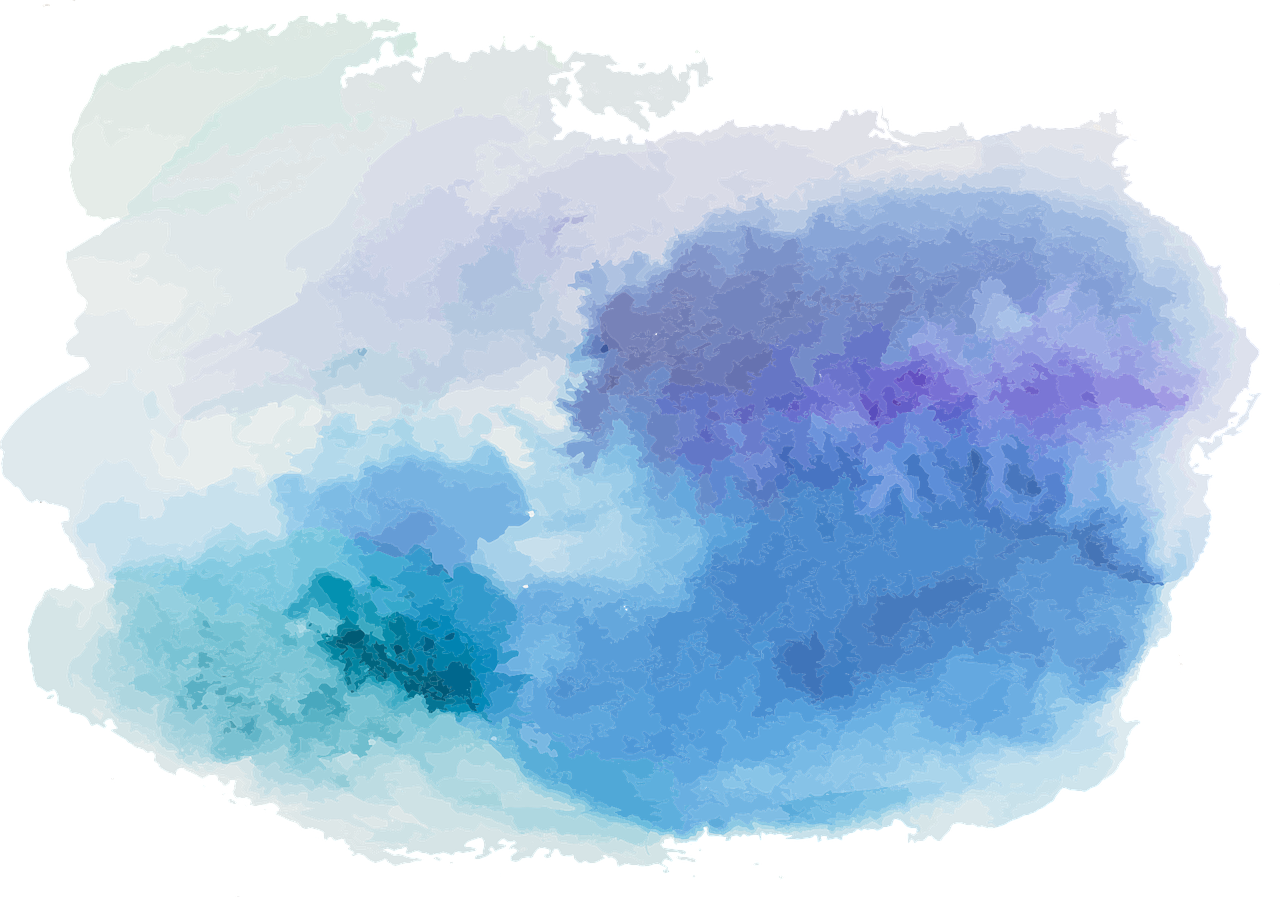 Some examples
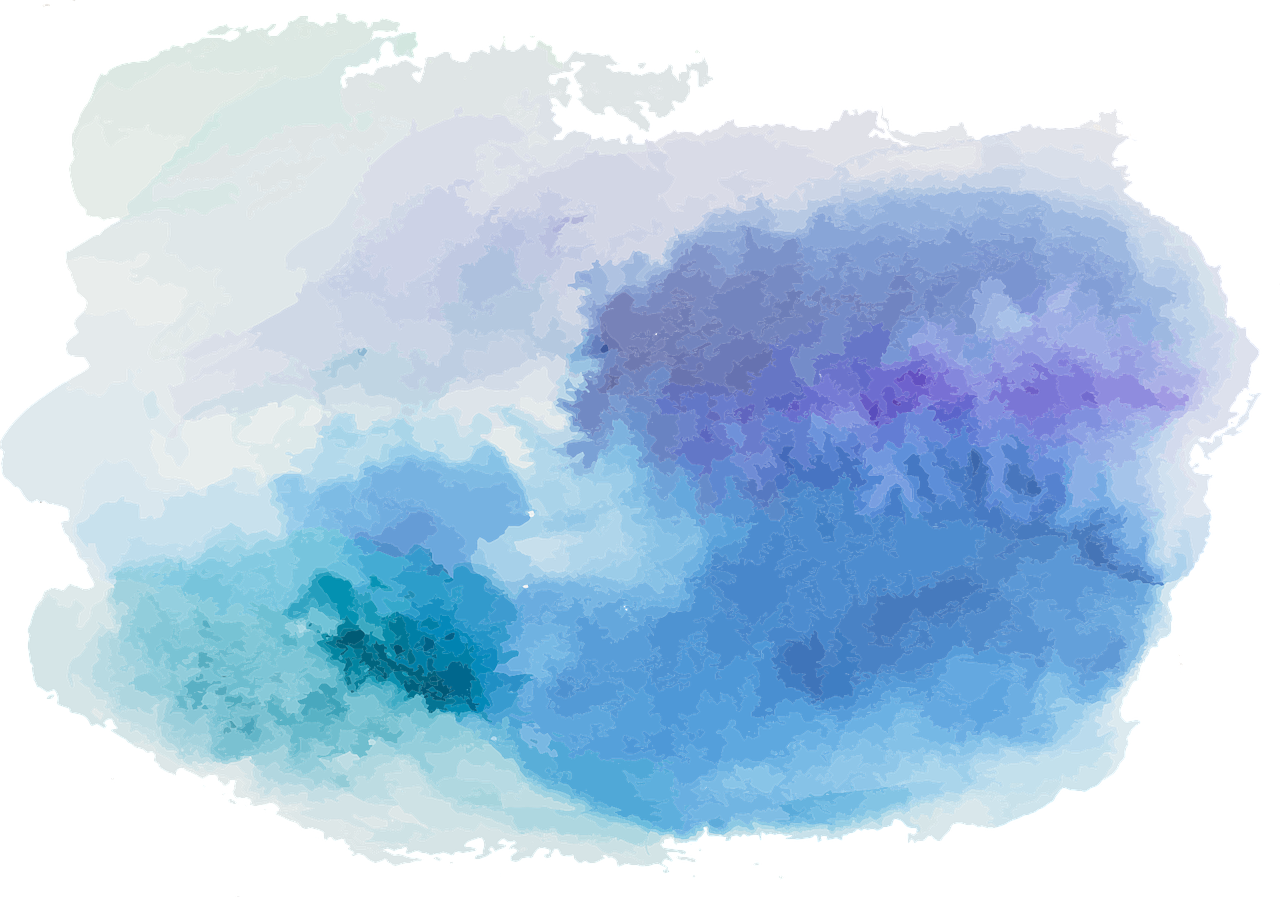 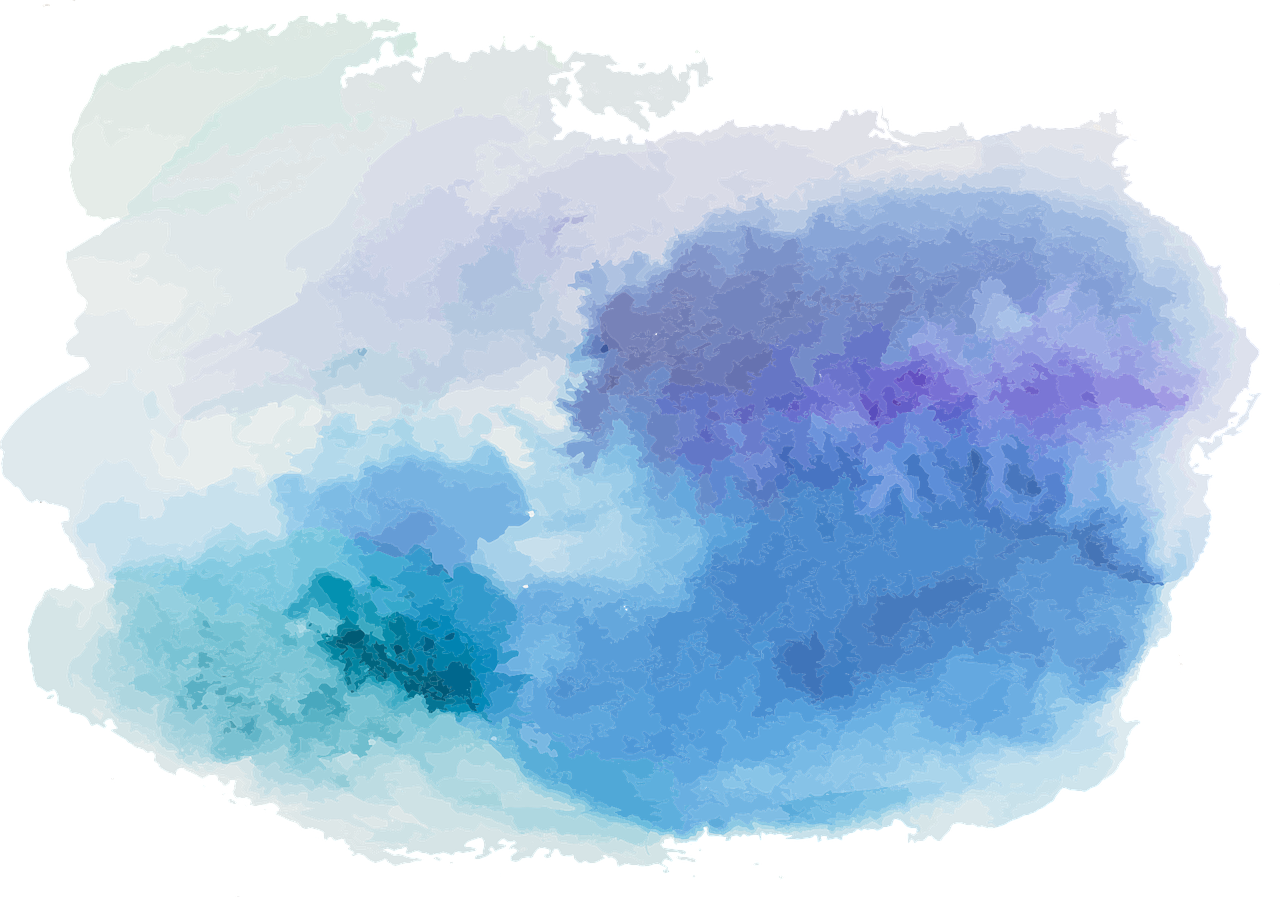 A bad example!
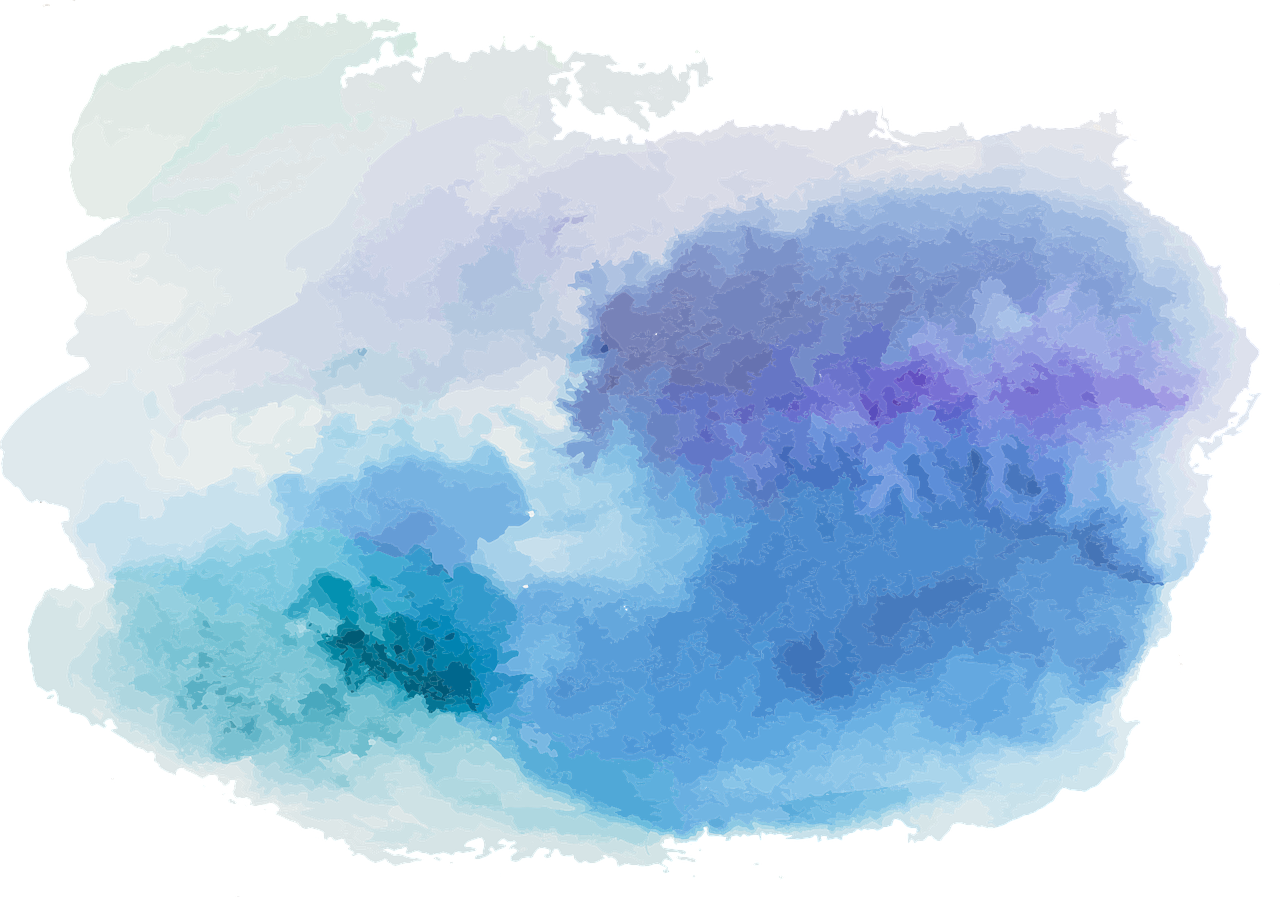 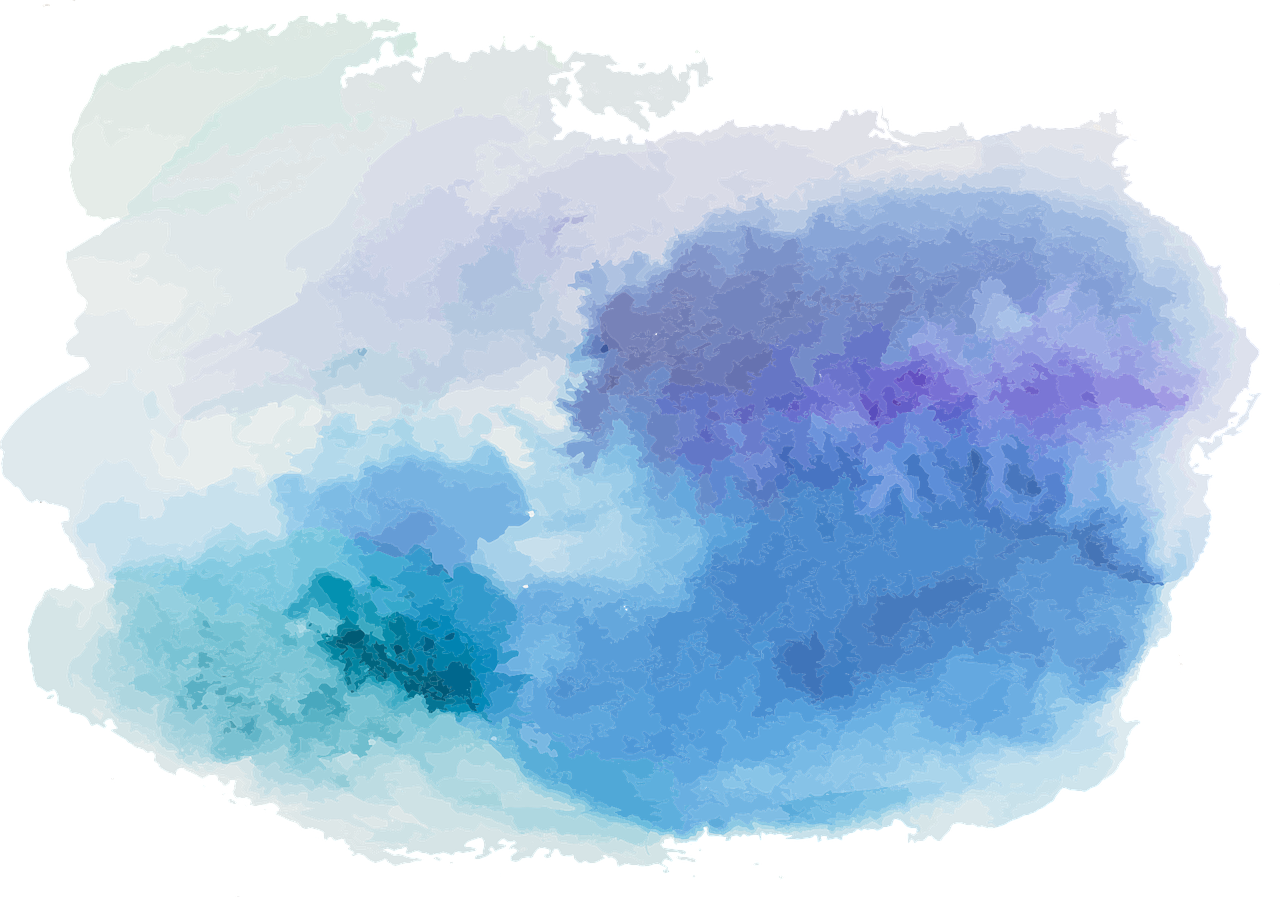 A real example
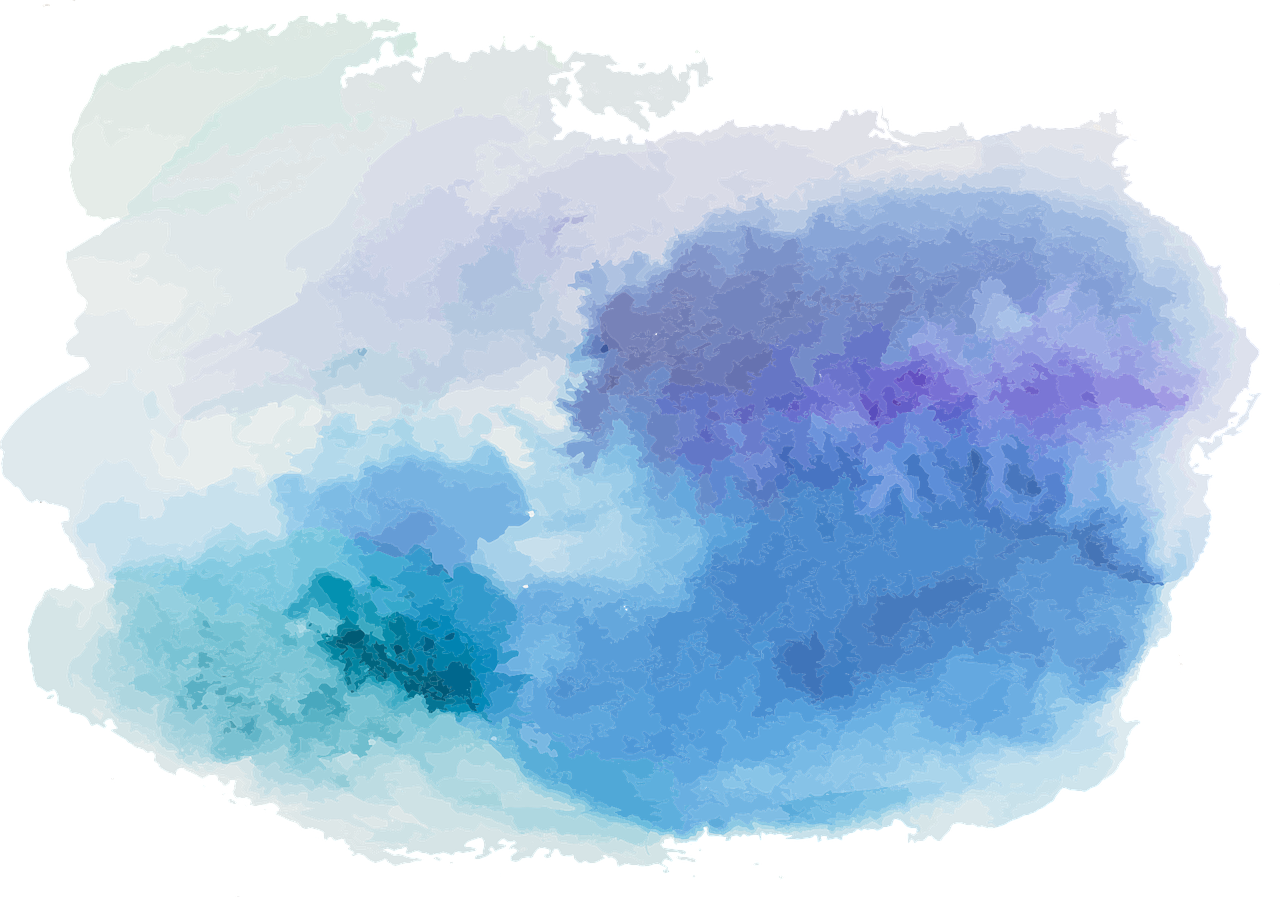 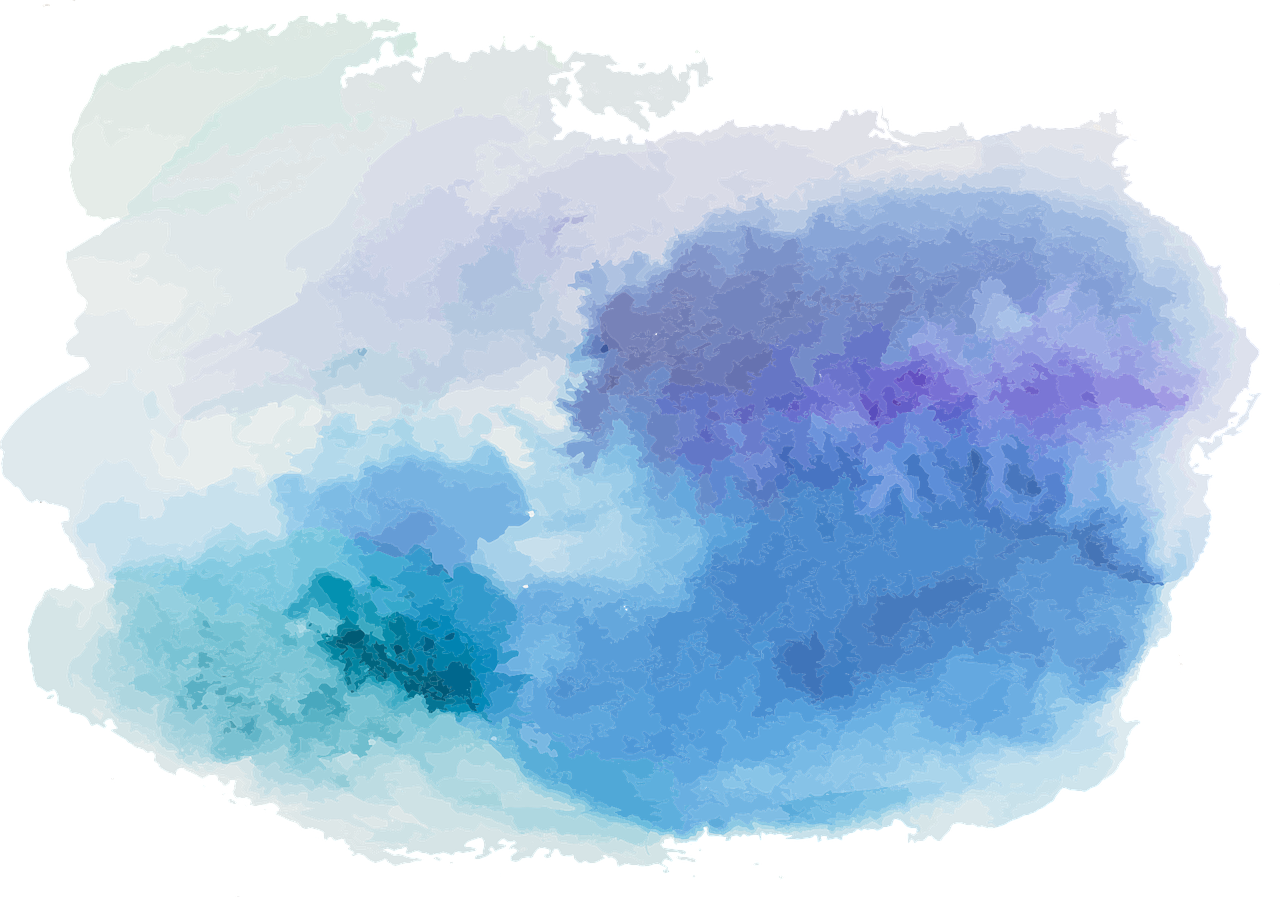 Reason and Argument
Lecture 16: Proof Rules for FOL (1)
From TFL to FOL
Universal Elimination
Universal Introduction
Existential Introduction
Existential Elimination
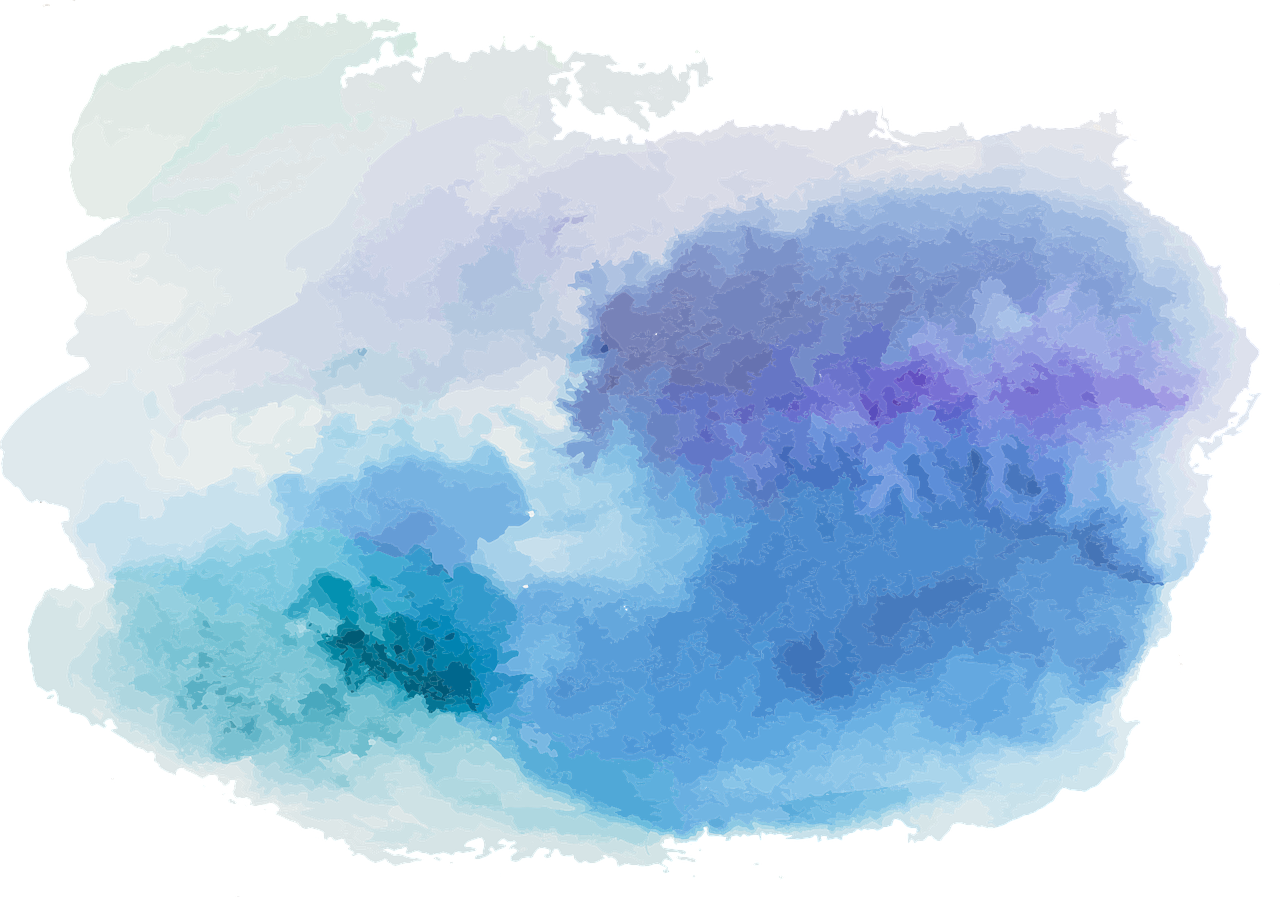 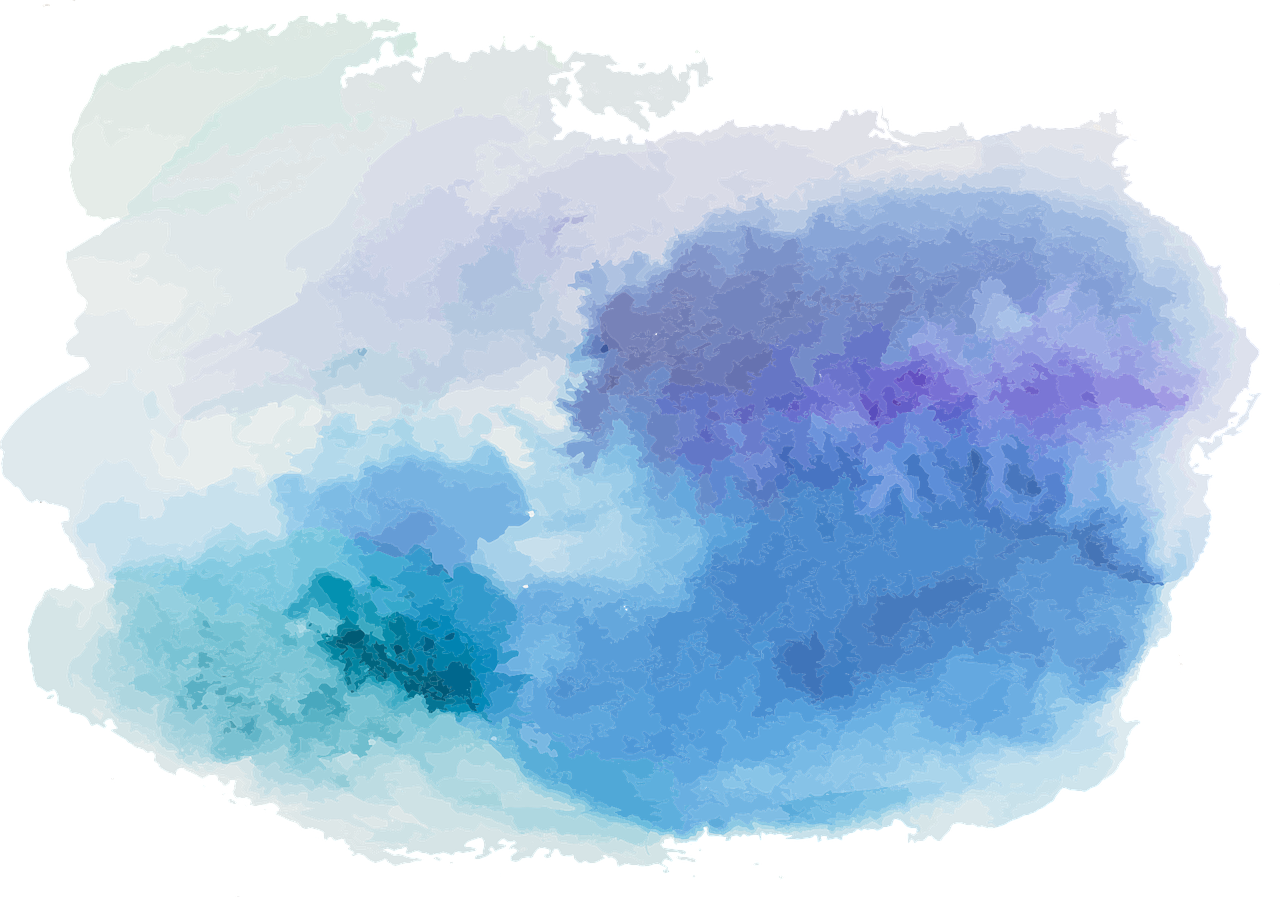 Existential Elimination
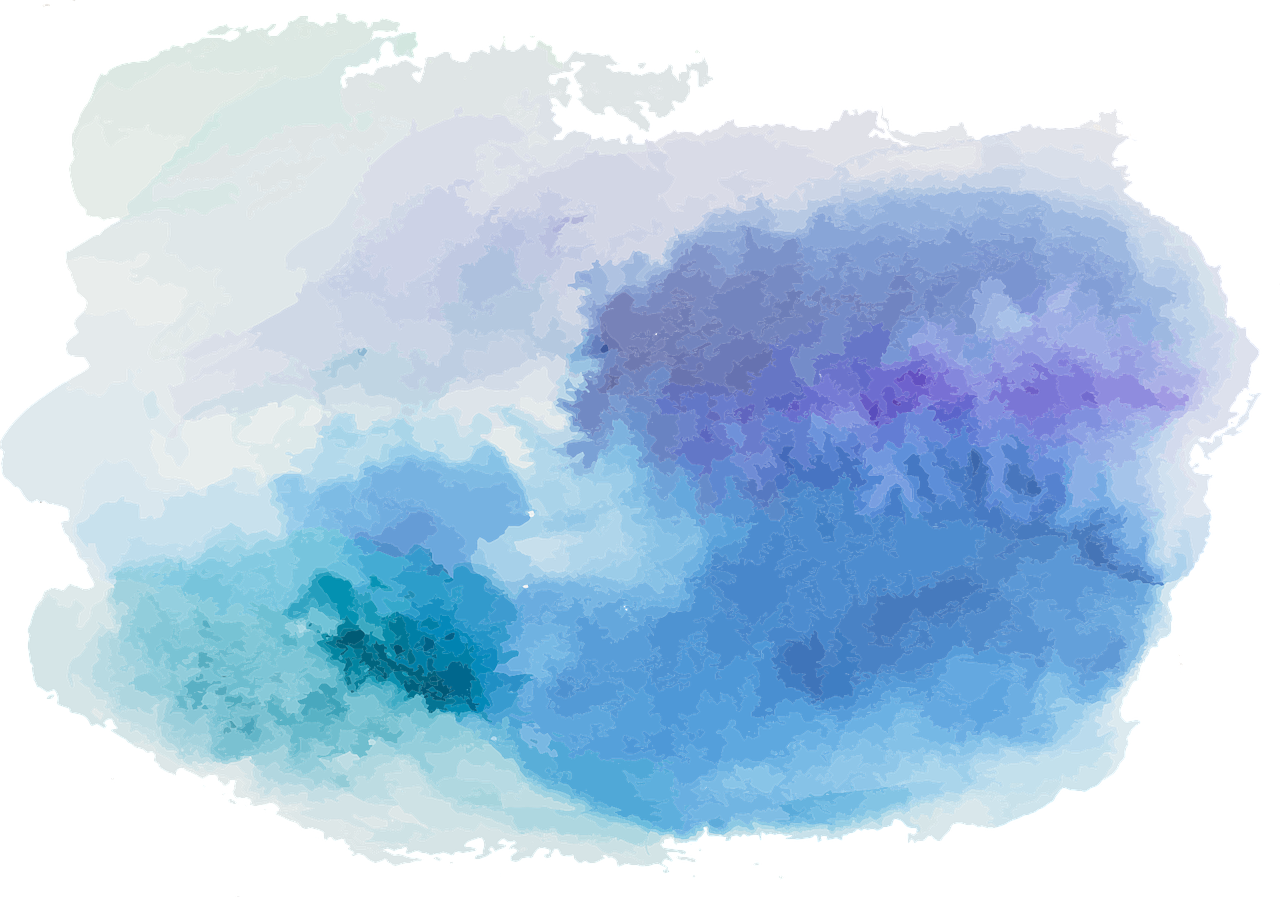 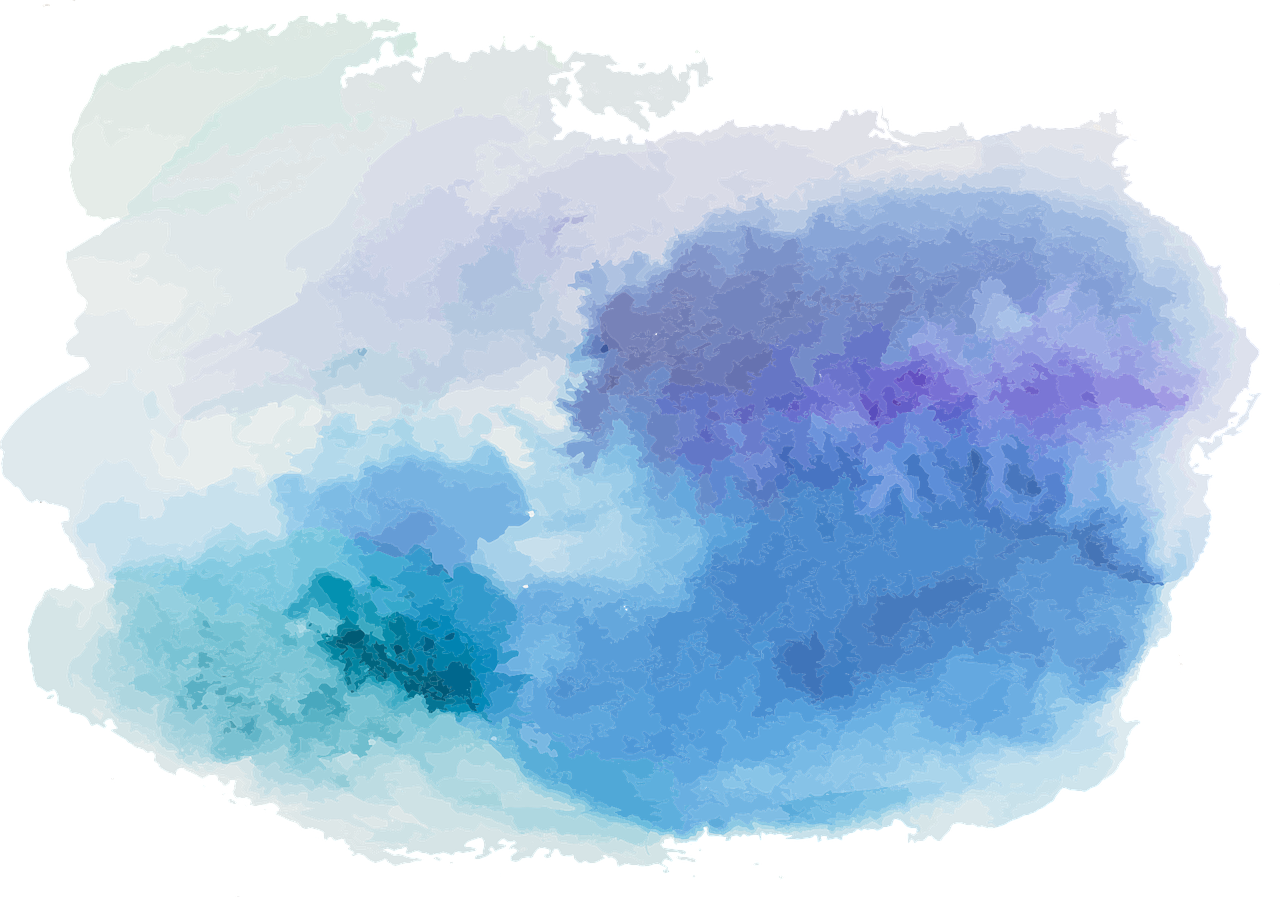 Existential Elimination
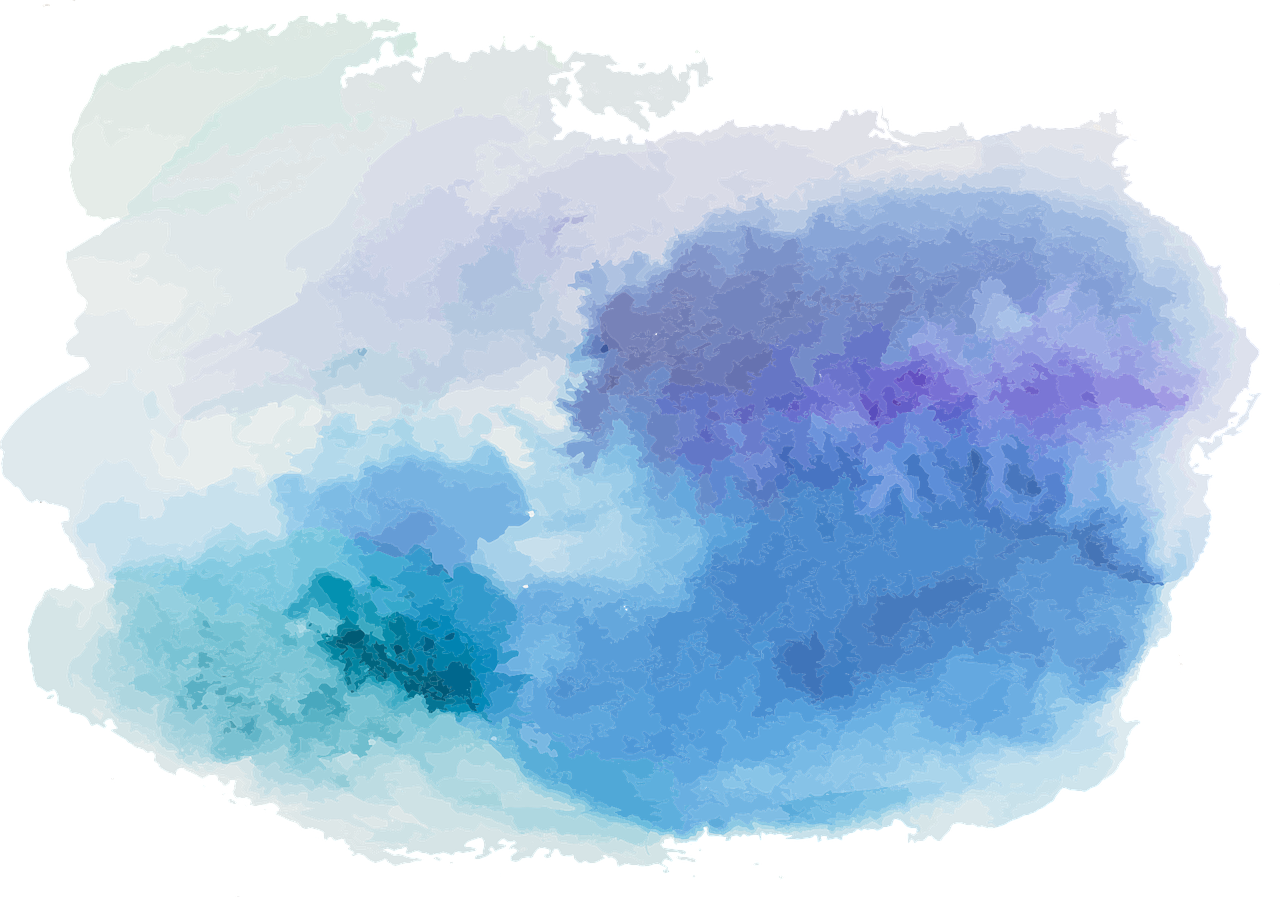 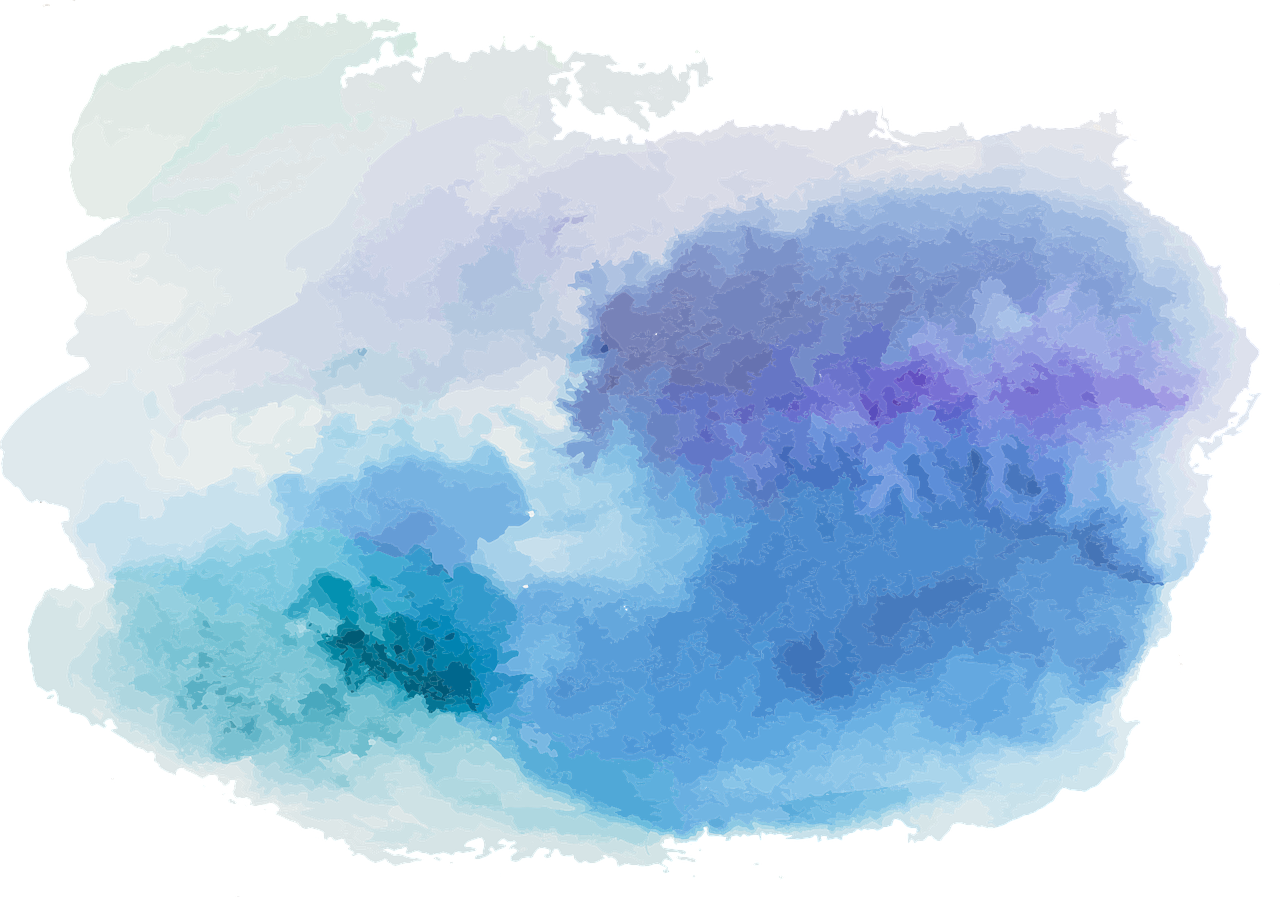 An example
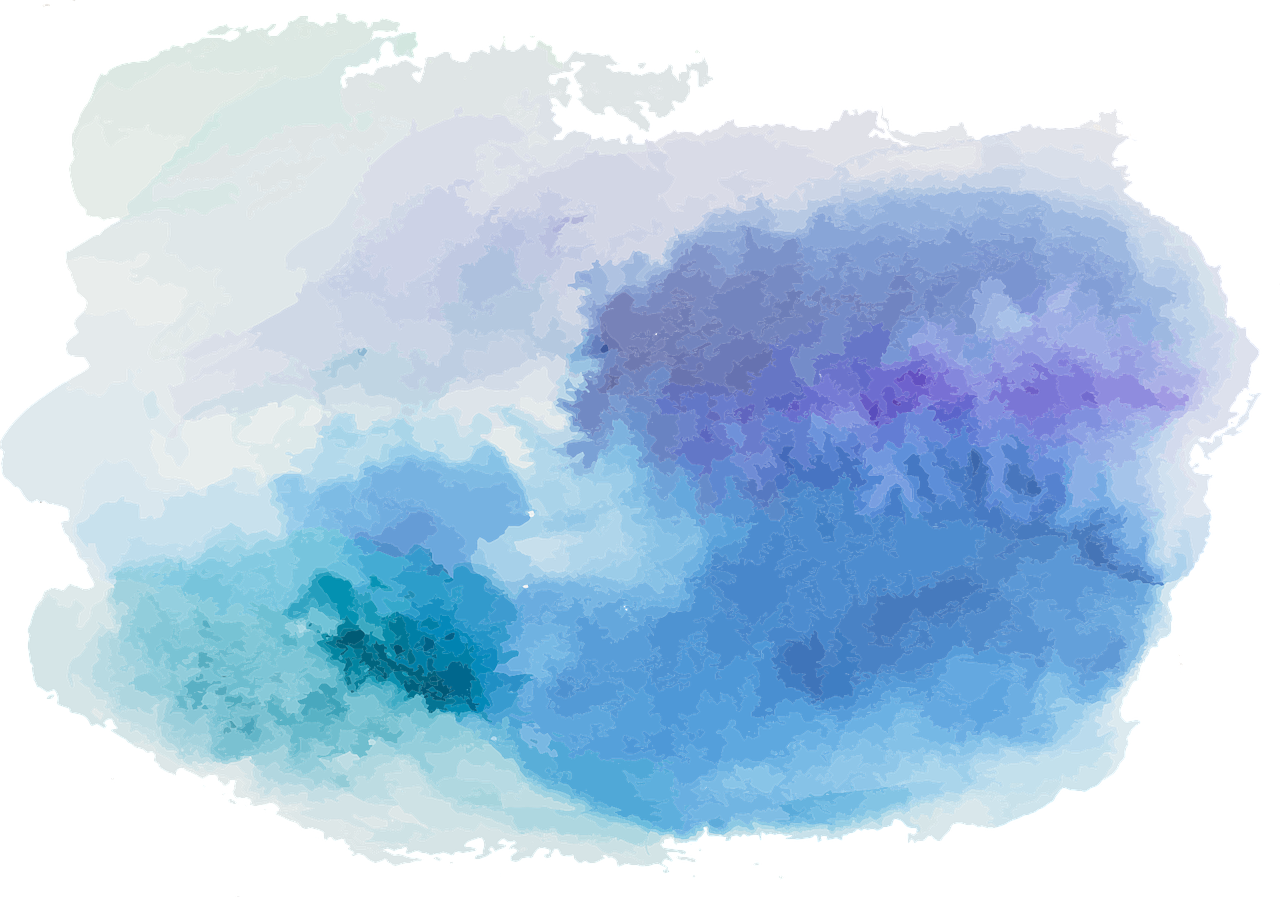 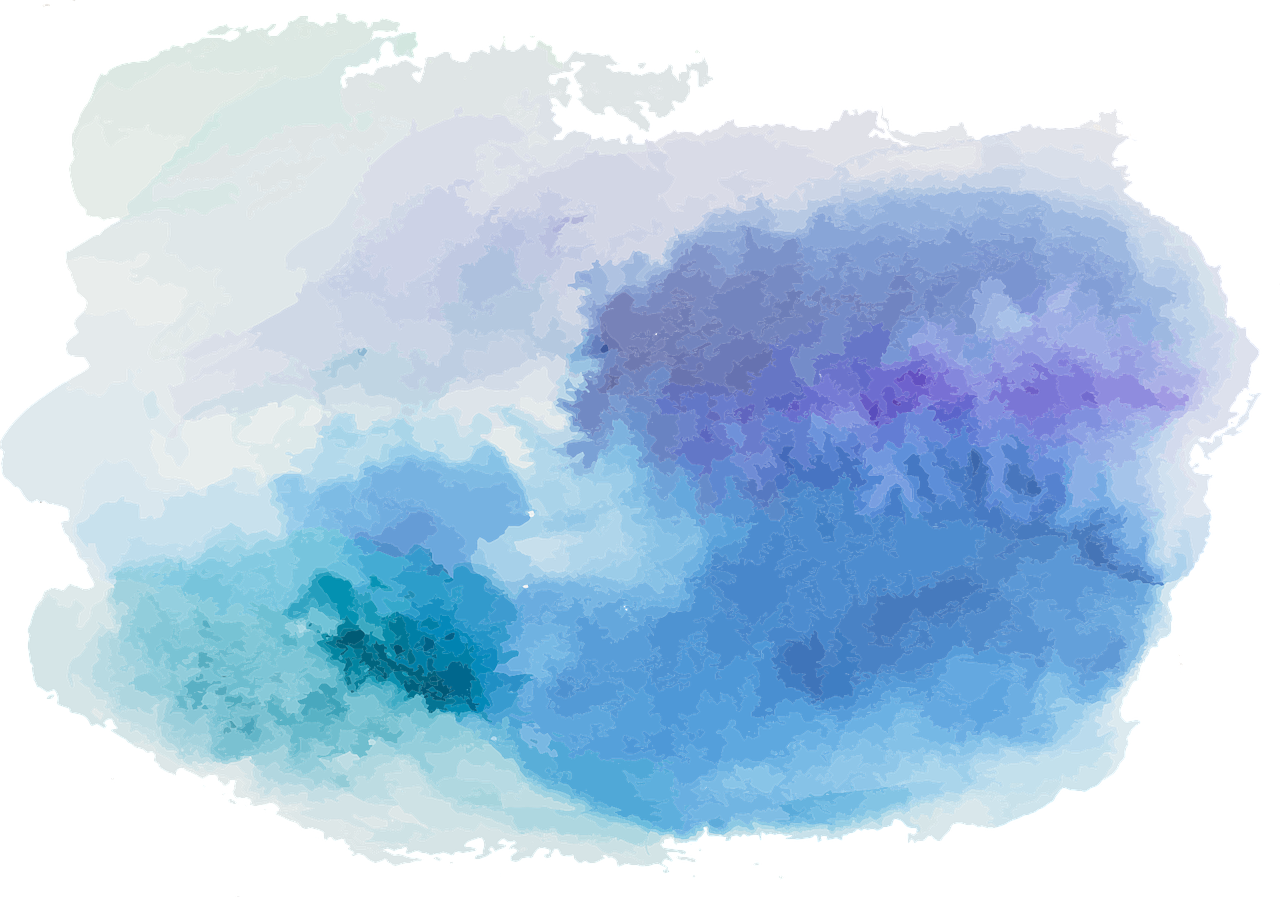 A bad example!
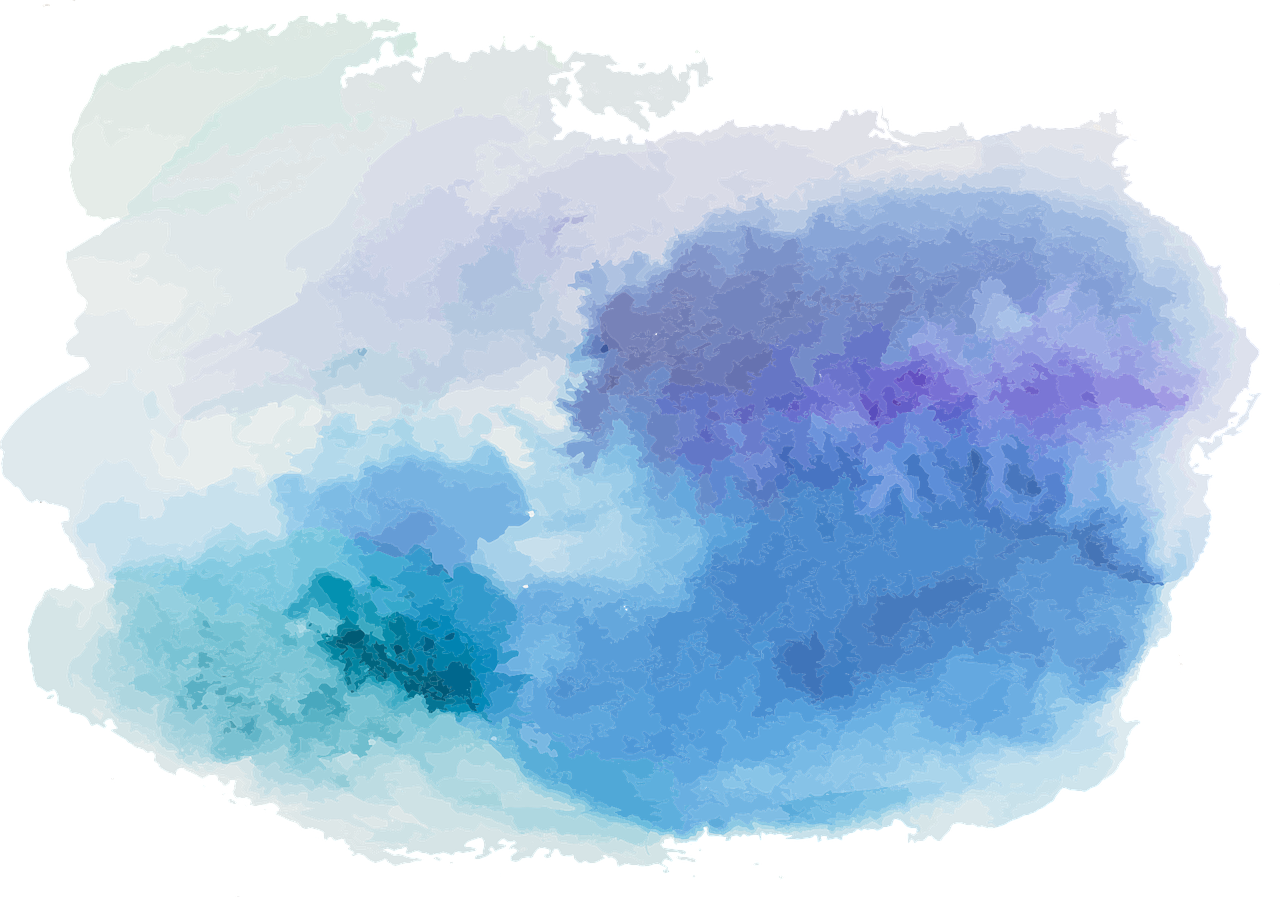 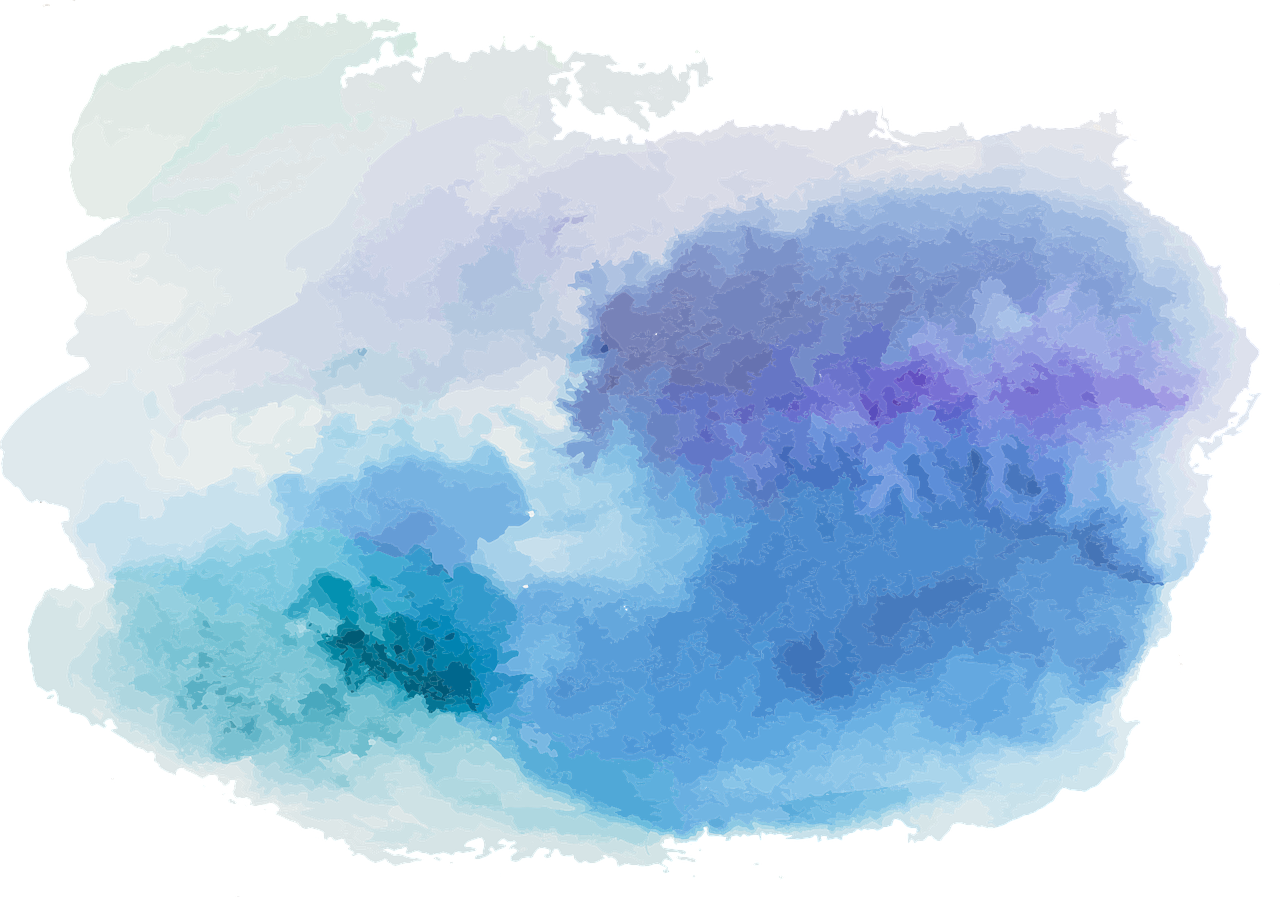 A bad example!
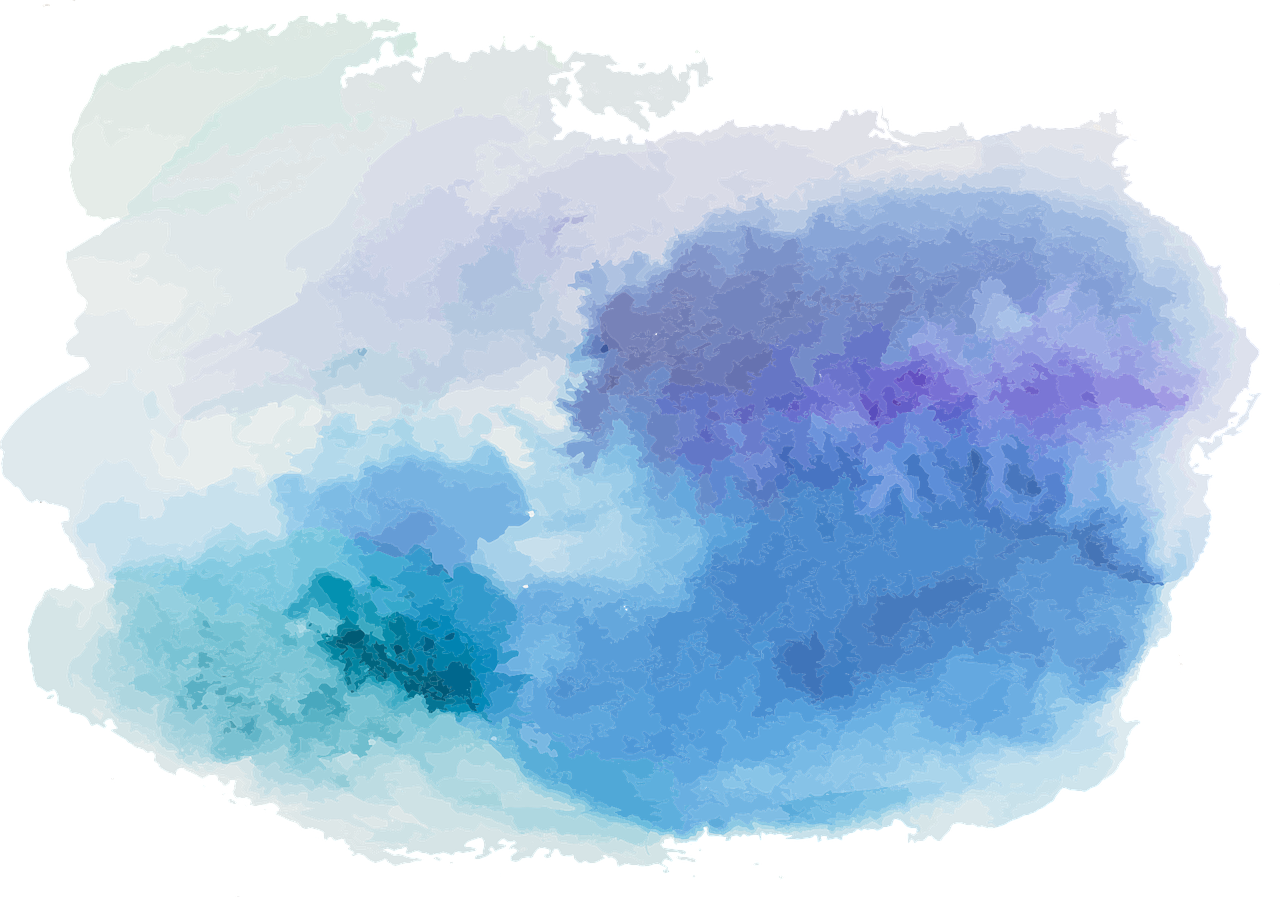 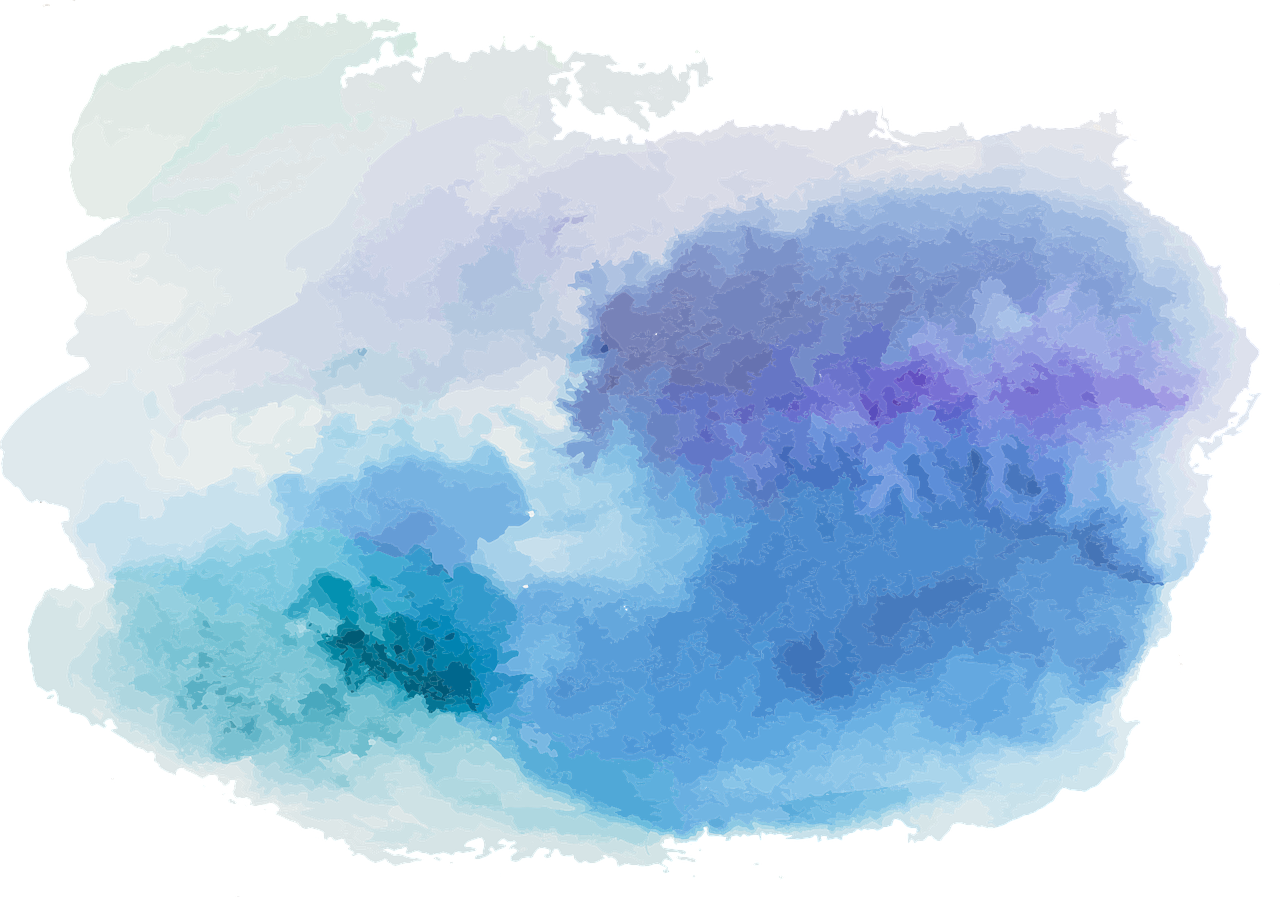 Another bad example!
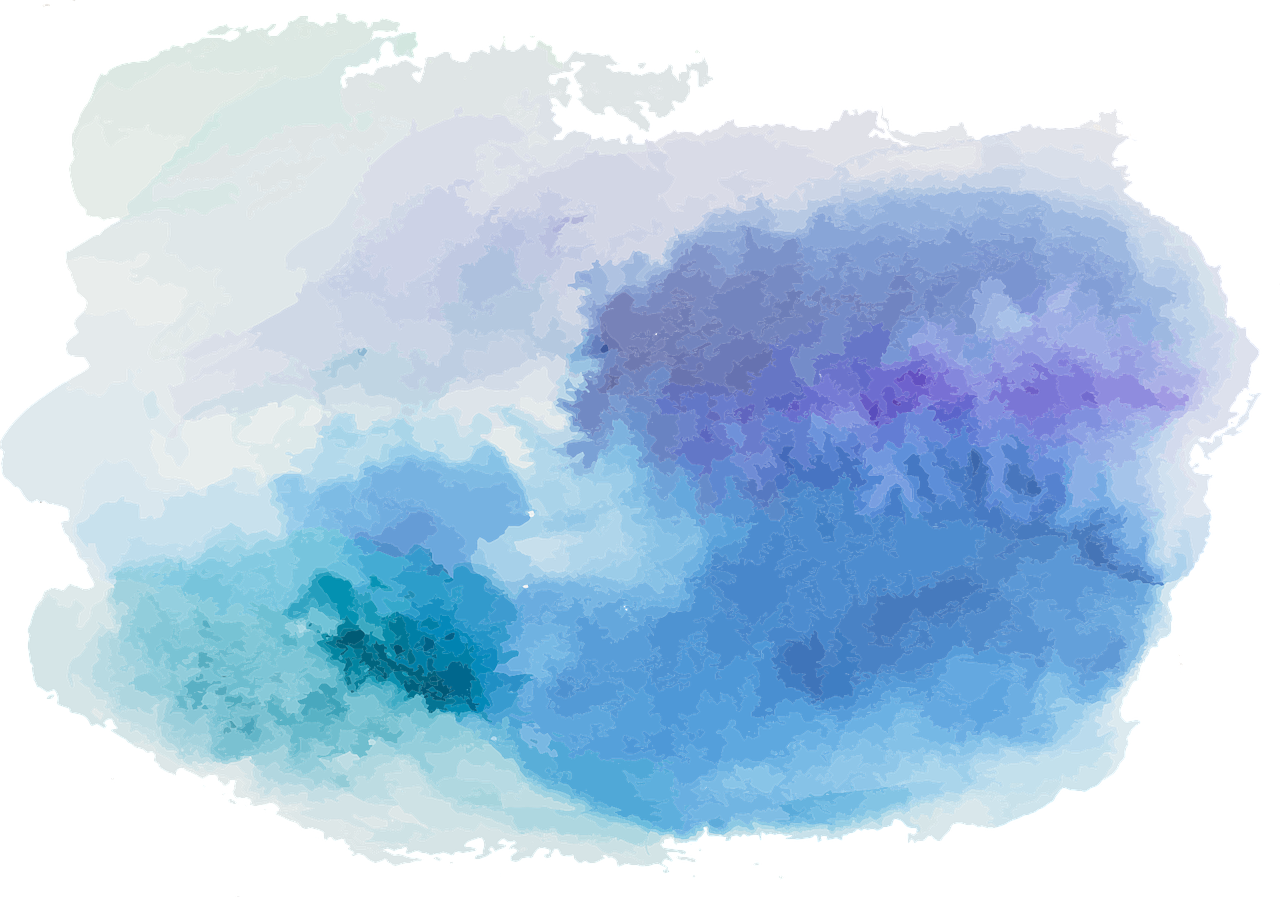 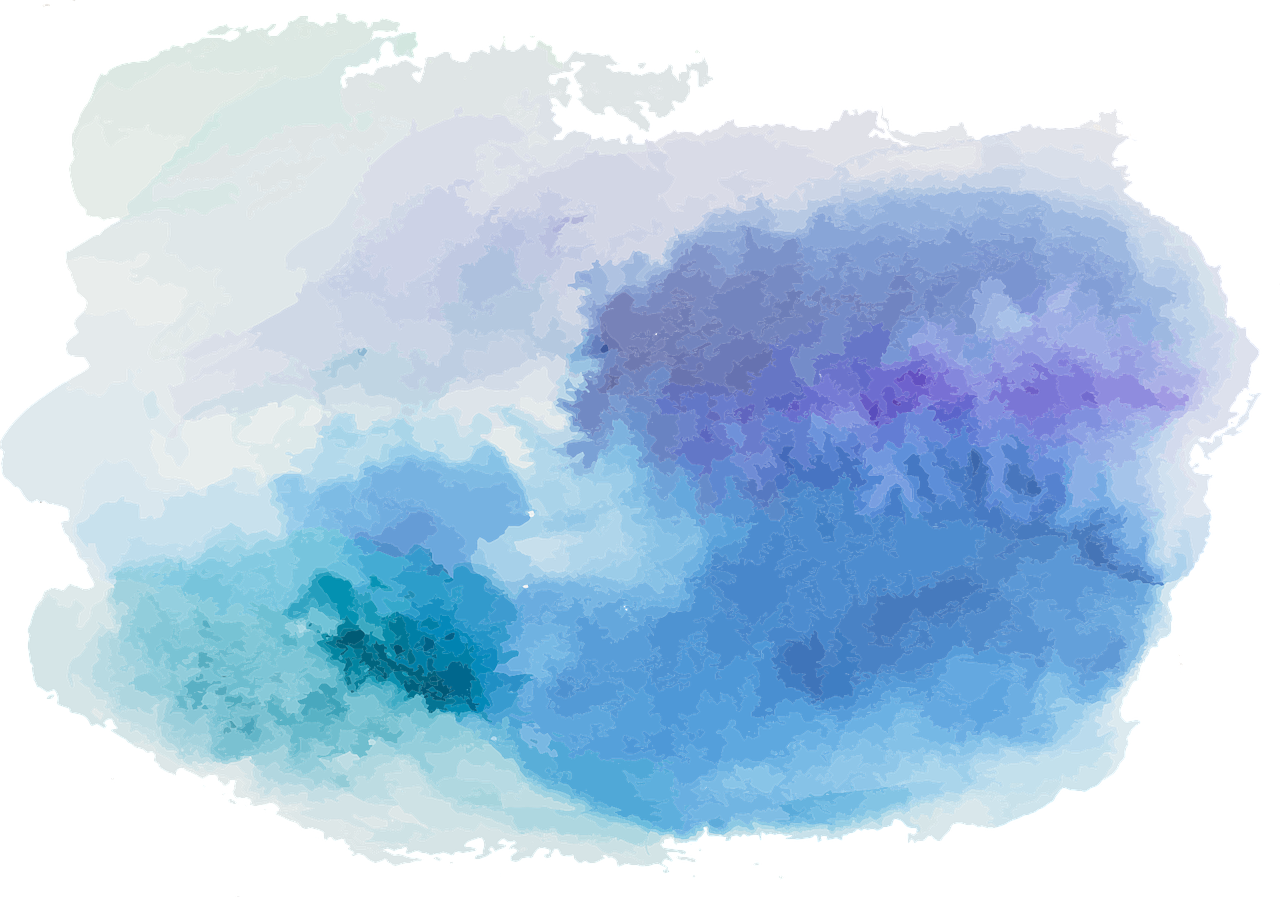 Another bad example!
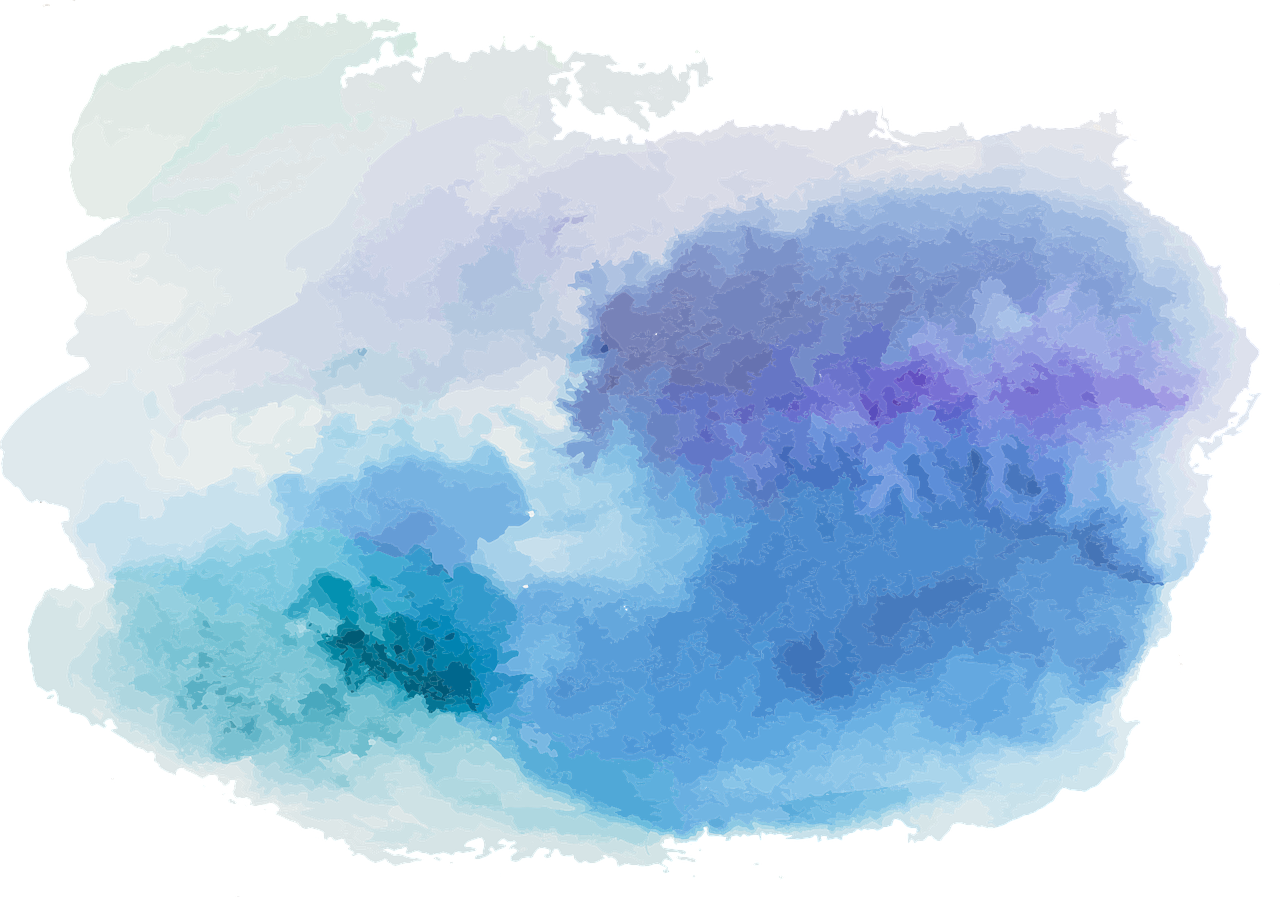 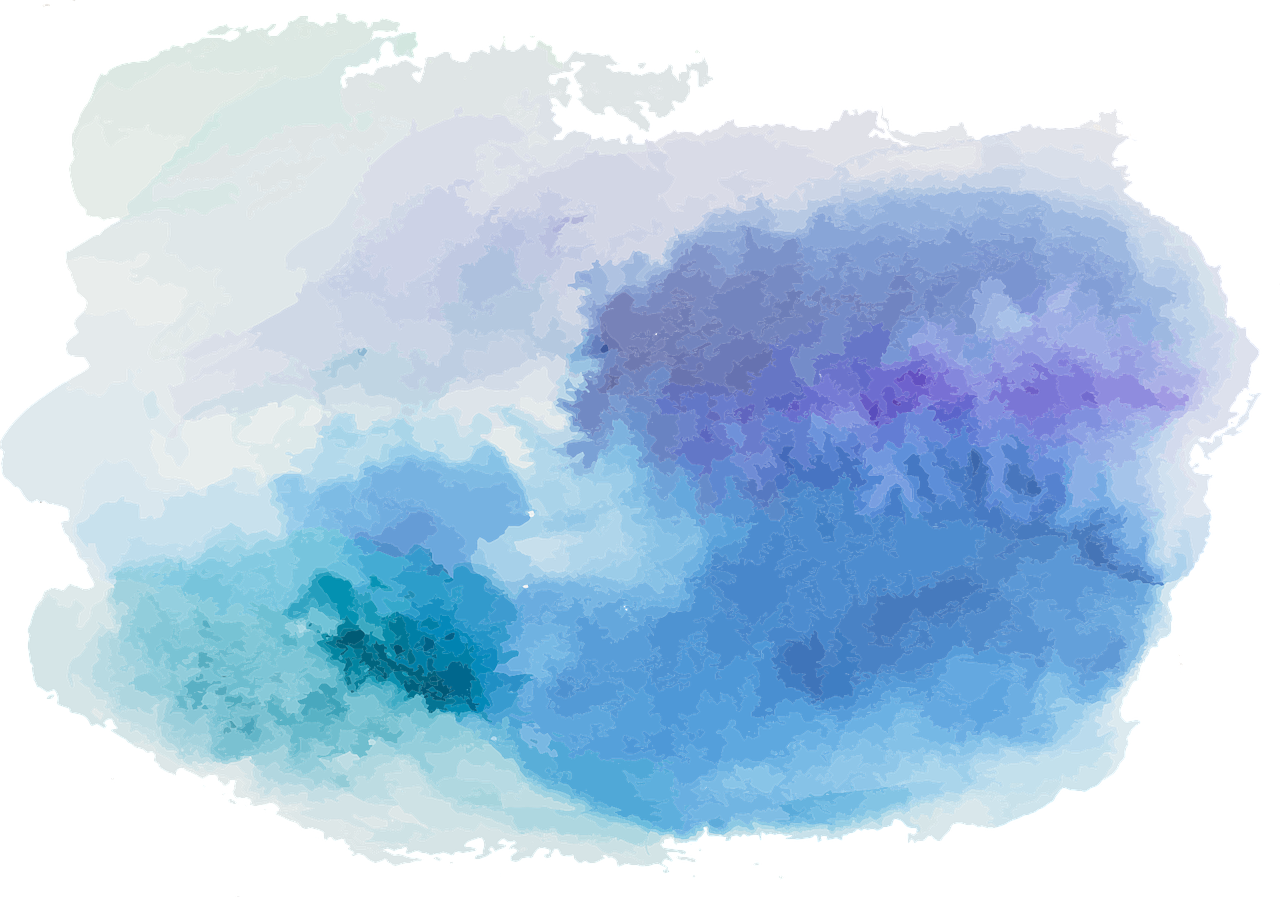 One last good example
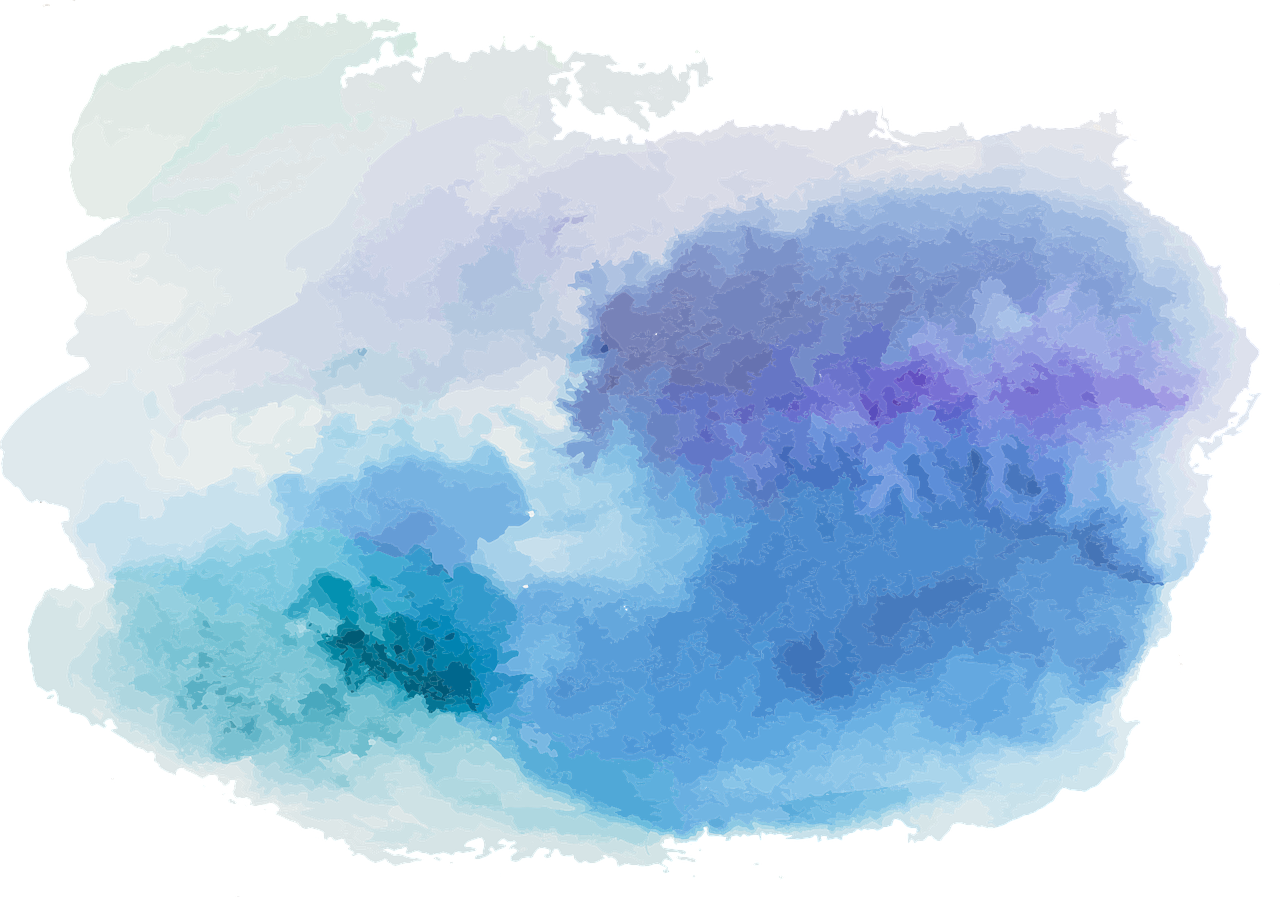 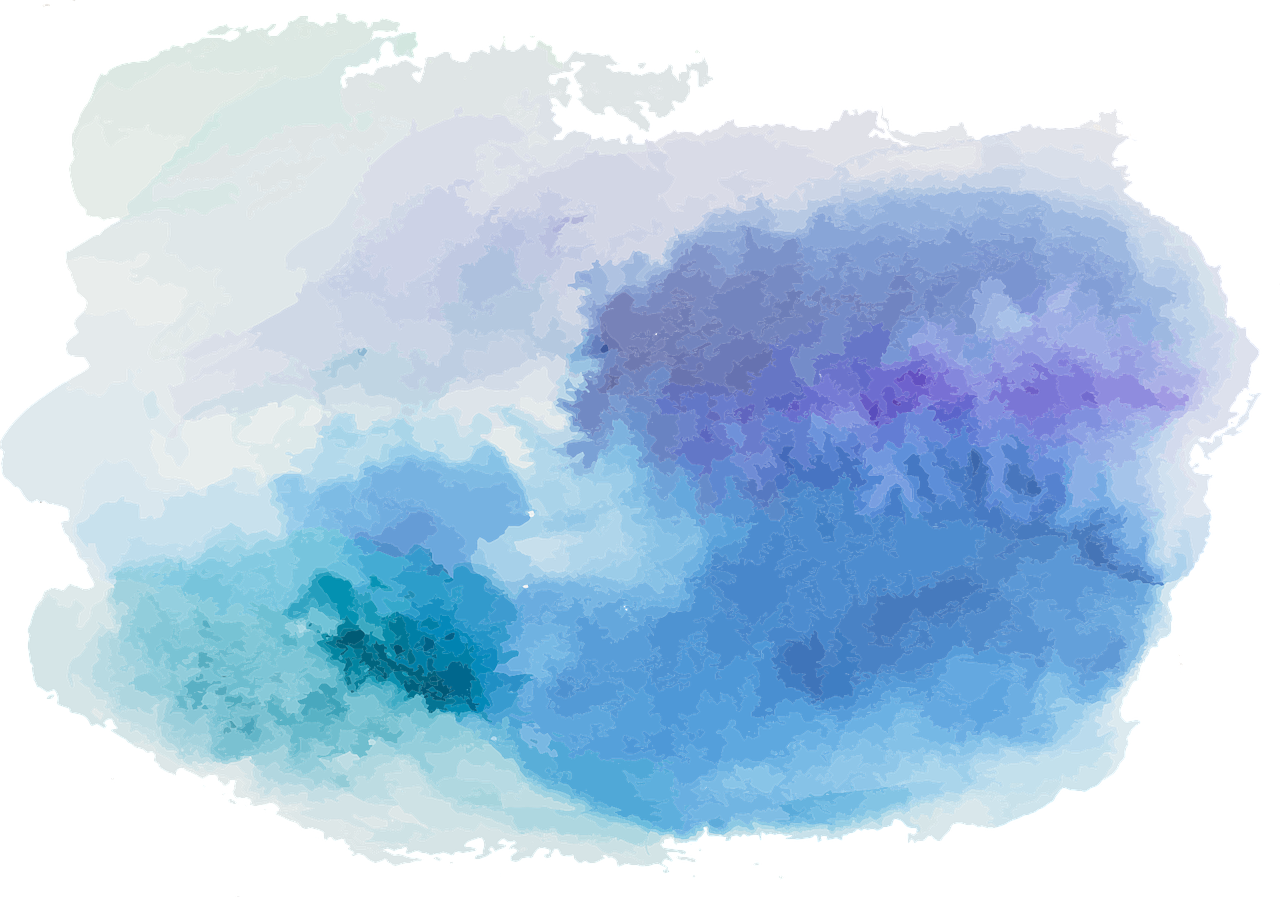 One last good example
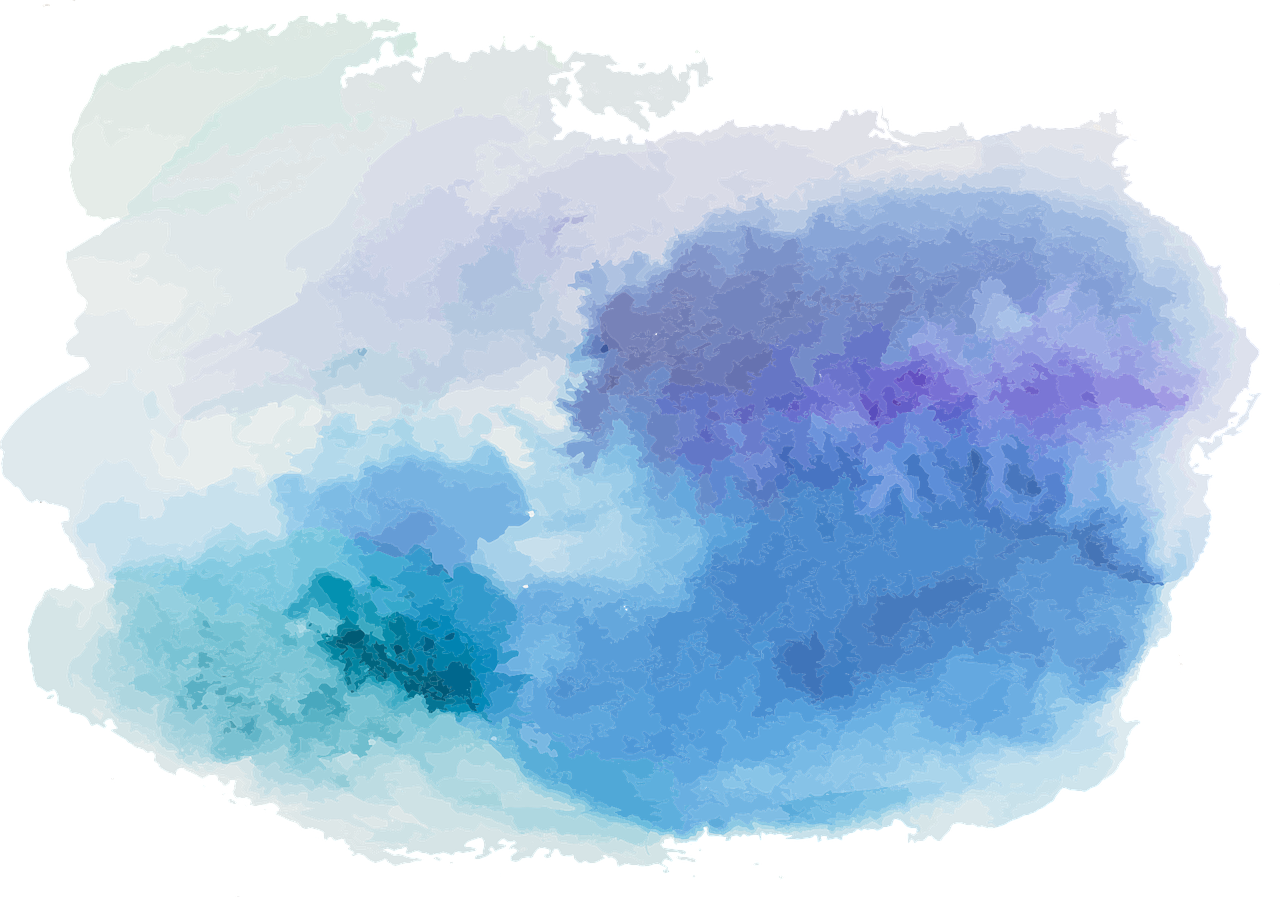 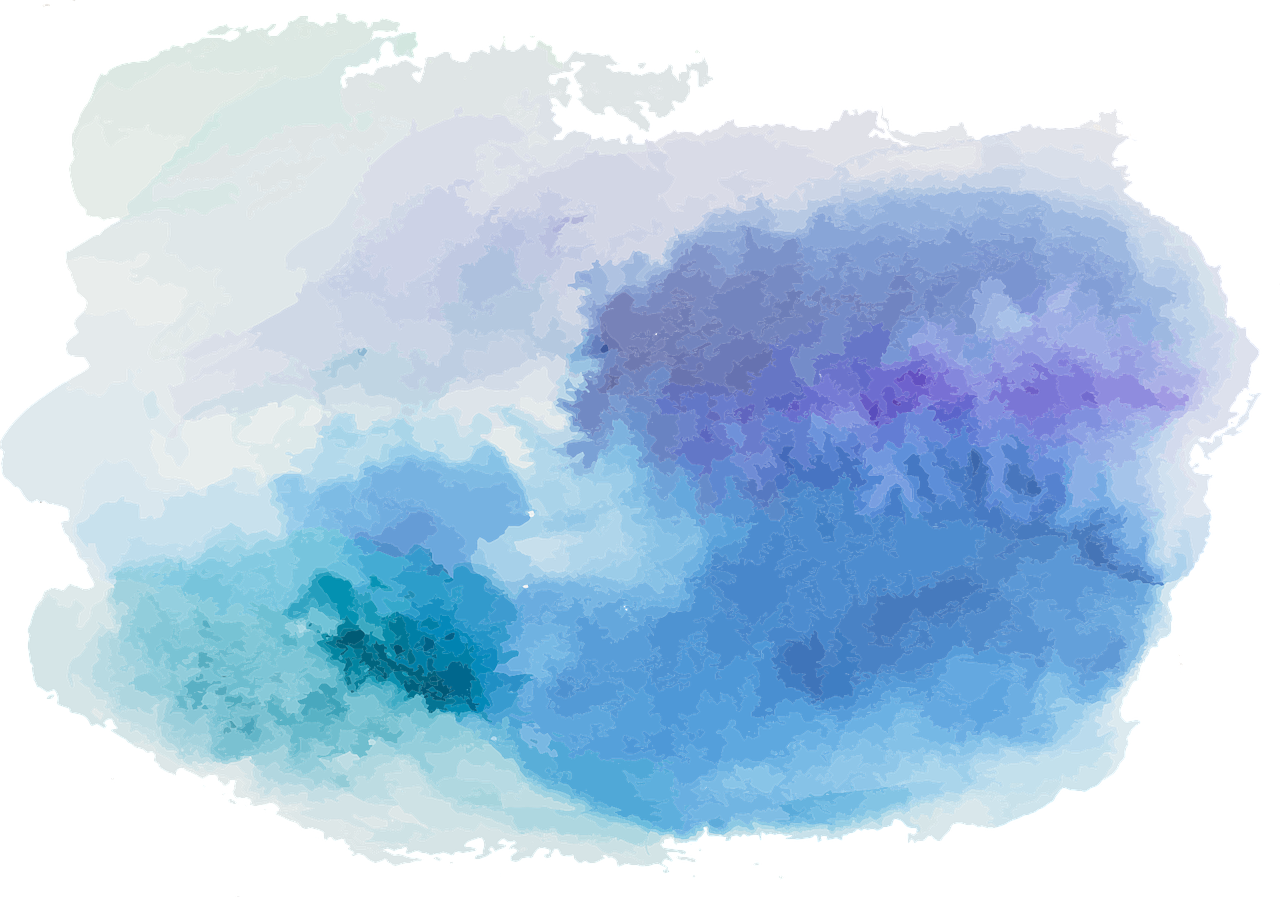 One last good example
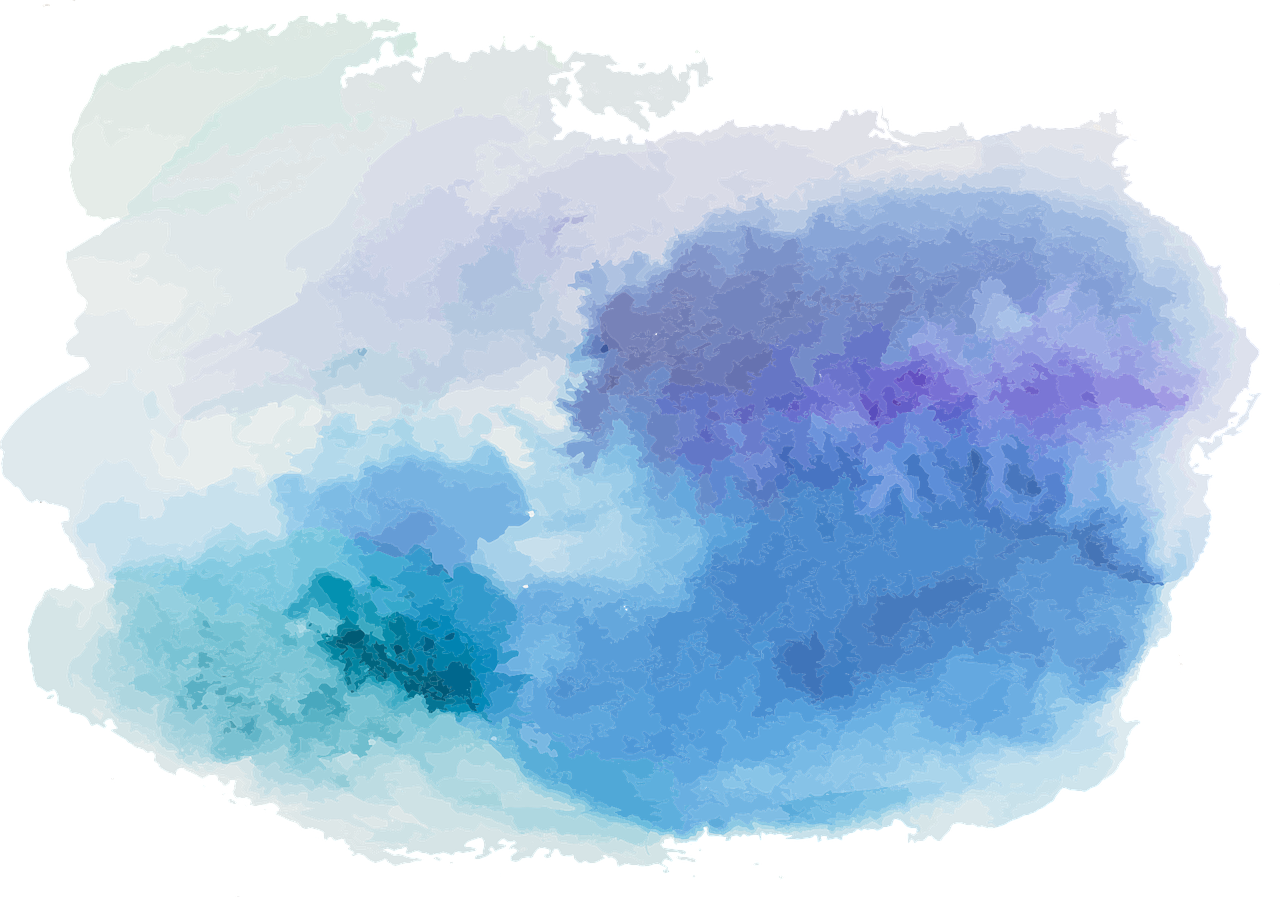 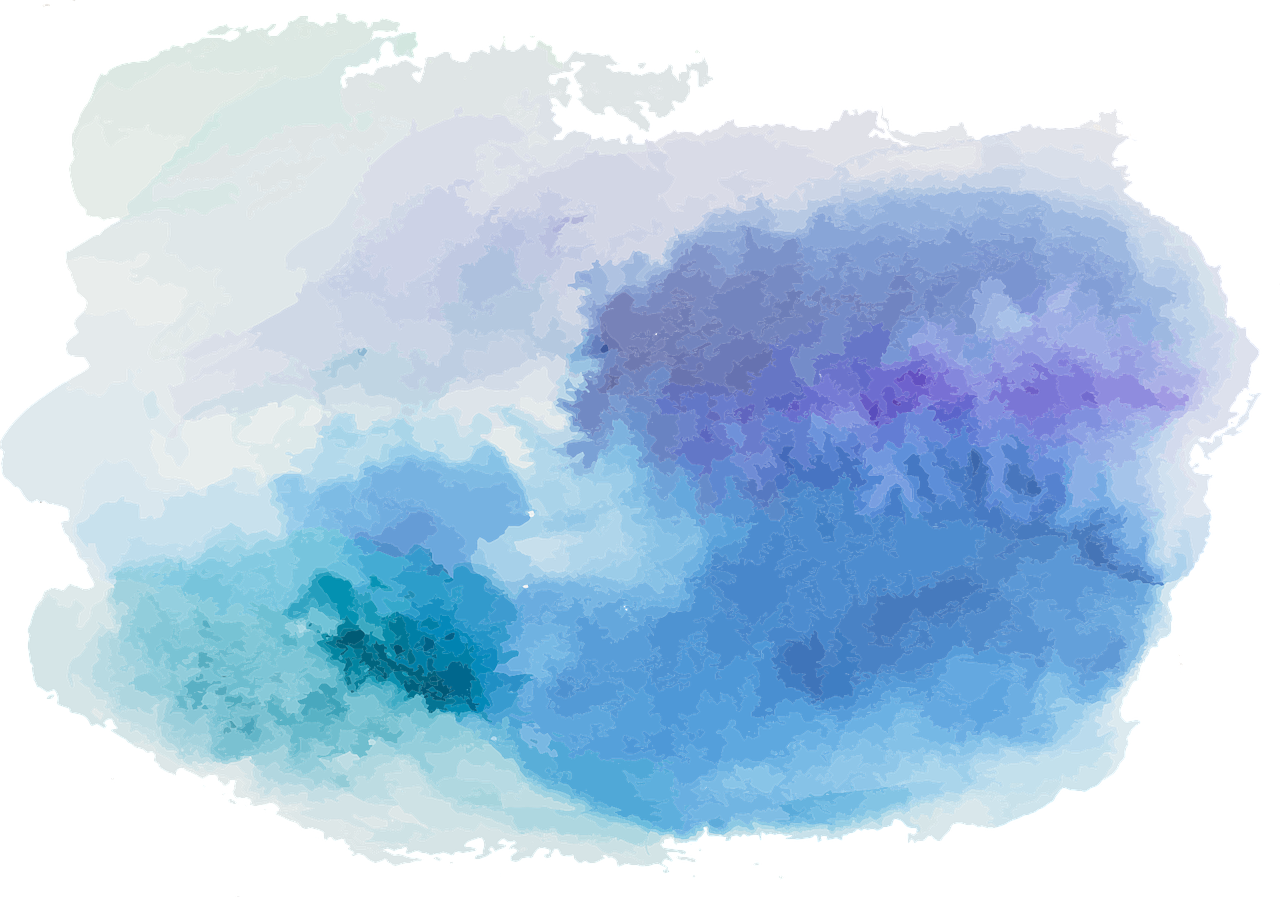 One last good example
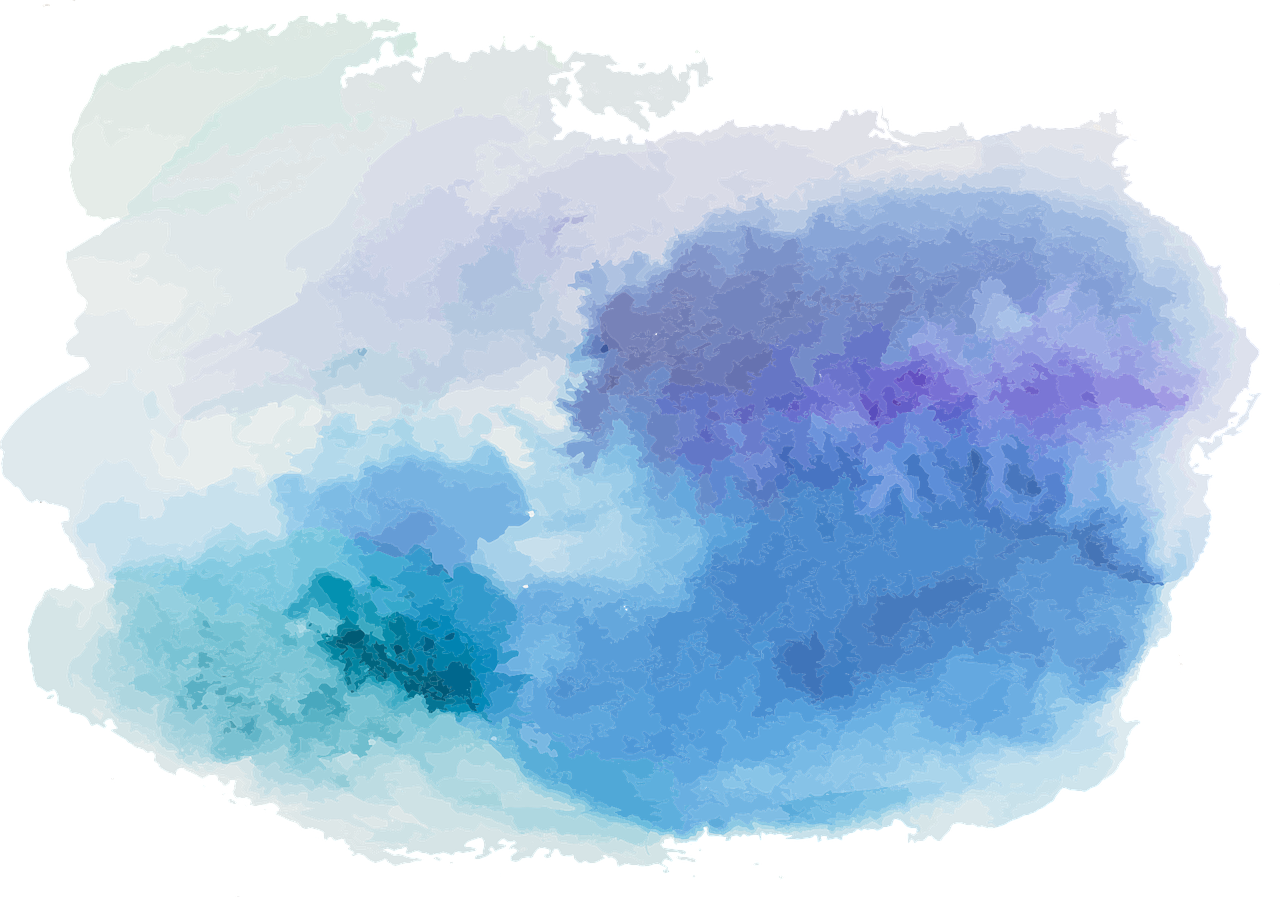 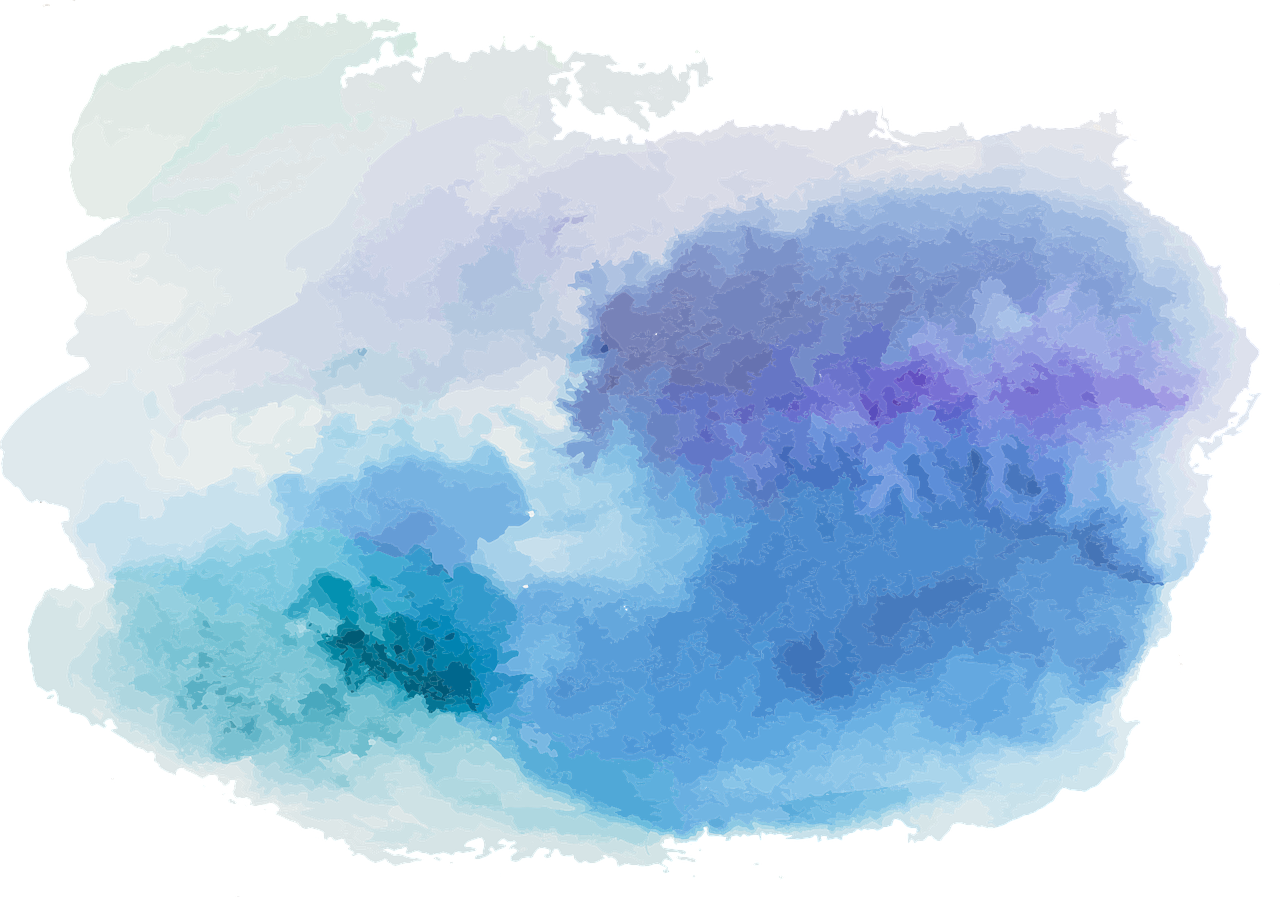 One last good example
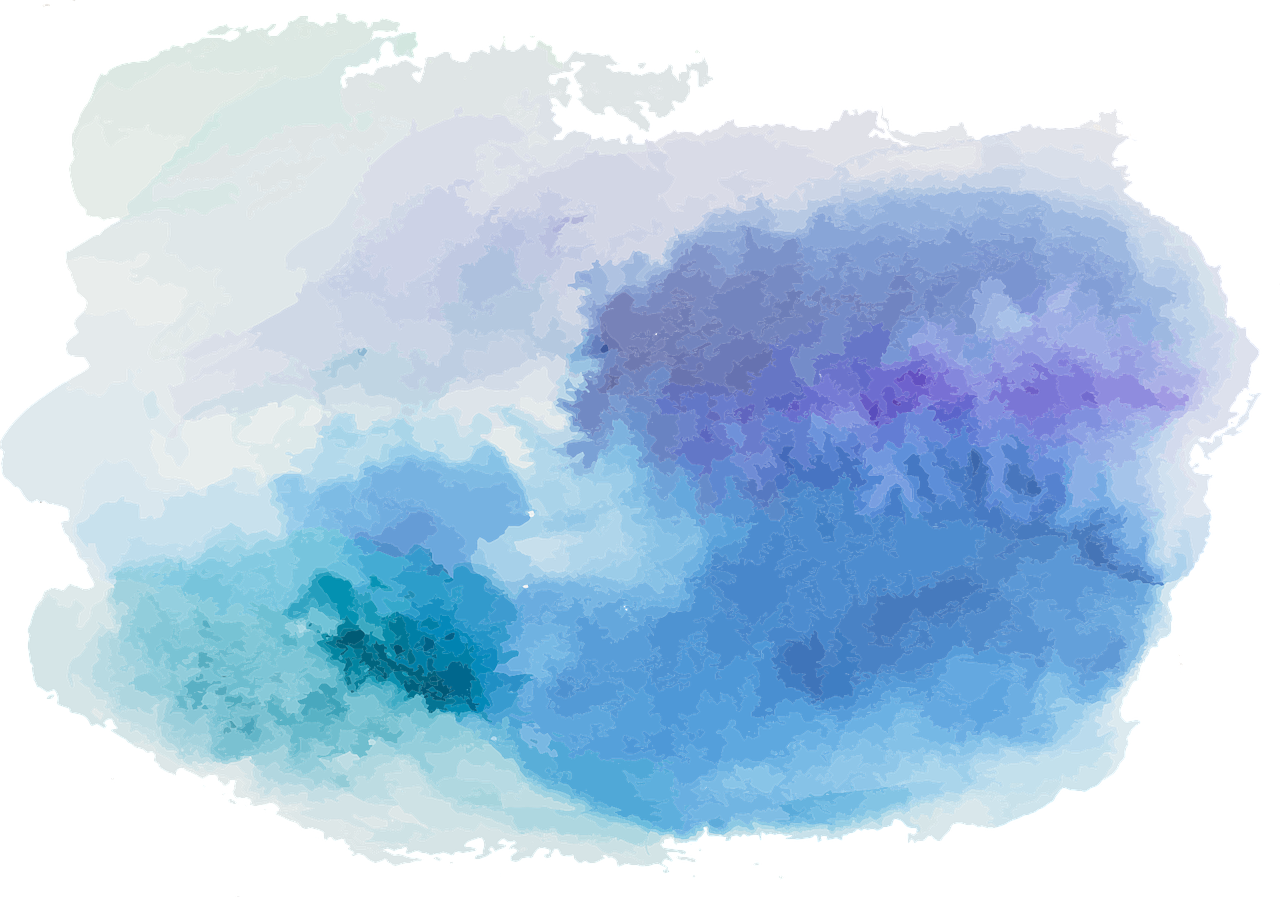 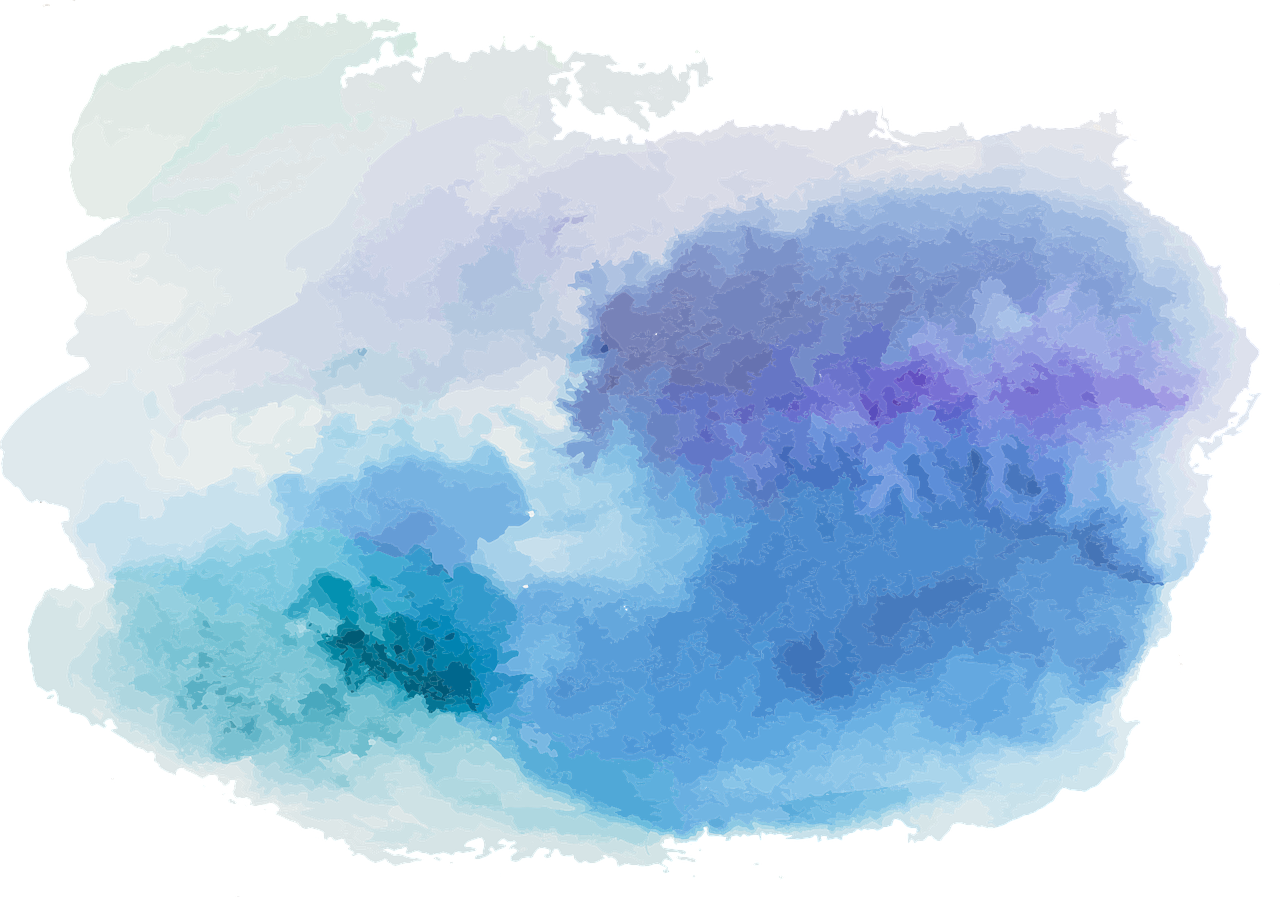 For next time…
Complete Worksheet 8 before your seminar!
Read Sections 31-33 of forallx
Complete all associated exercises!
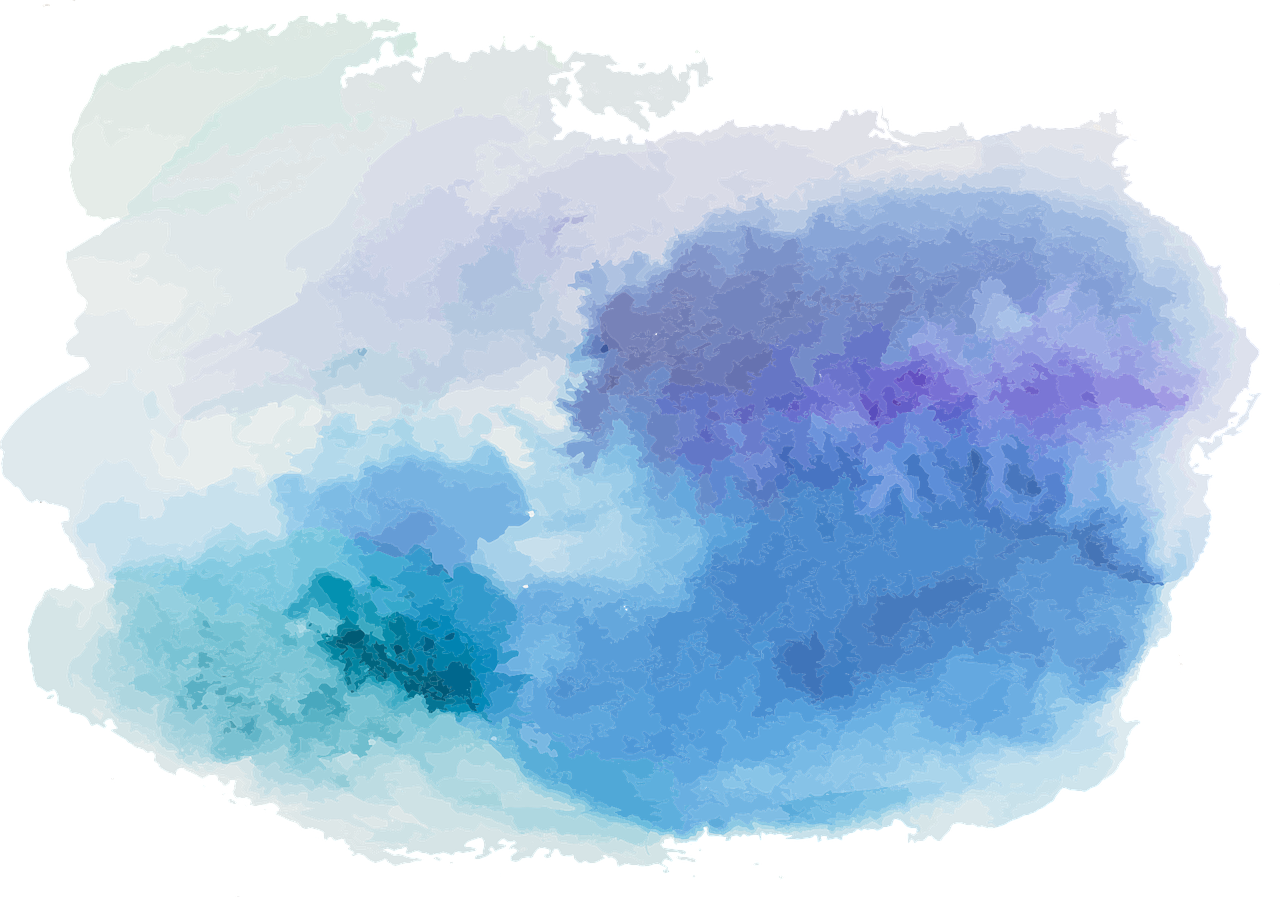